Baro goobaha kulanka ee dhigitaalka ah
Hadafka waxbarashada:
In fiidiyow ama fiidiyow-la’aan qof la wici karo
In qof ku soo wacay laga qaban karo
In layska diido karo in laga qabto qof ku soo wacay
In codka iyo sawirka la daari karo ama la damin karo marka la hadlayo
In la damin karo marka hadalka la dhammaysto
[Speaker Notes: Hadafka waxbarashada u dulmar ka-qaybqaatayaasha ka hor intaadan waxbaridda billaabin. Waxay u fududaynaysaa barashada iyo xusuusashada waxyaalihi ay barteen.]
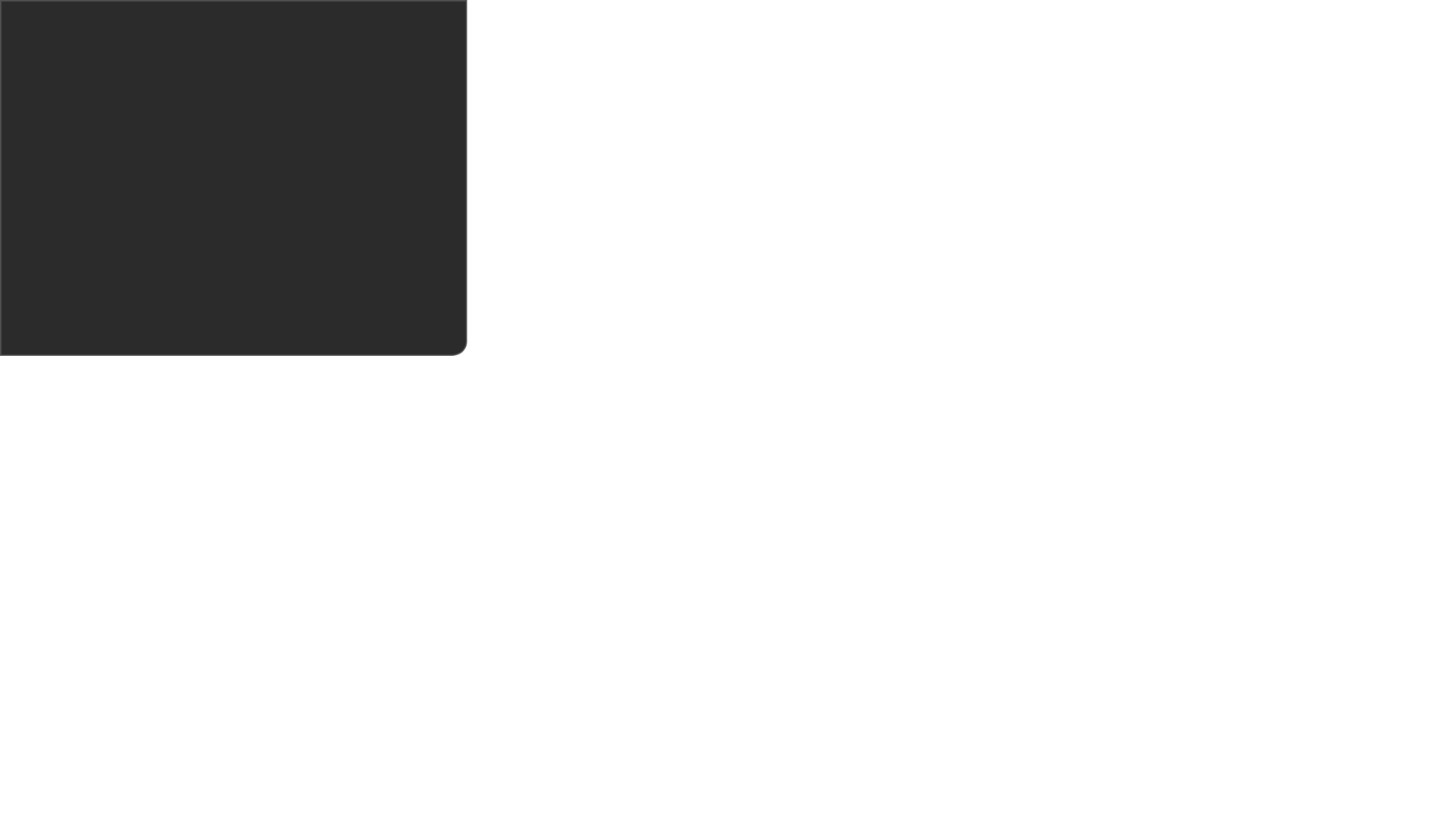 WAA MAXAY GOOBAHA KULANKA EE DHIGITAALKA AH?
Del 1
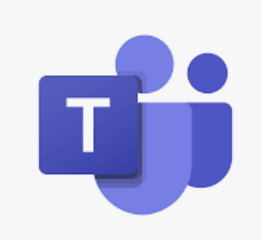 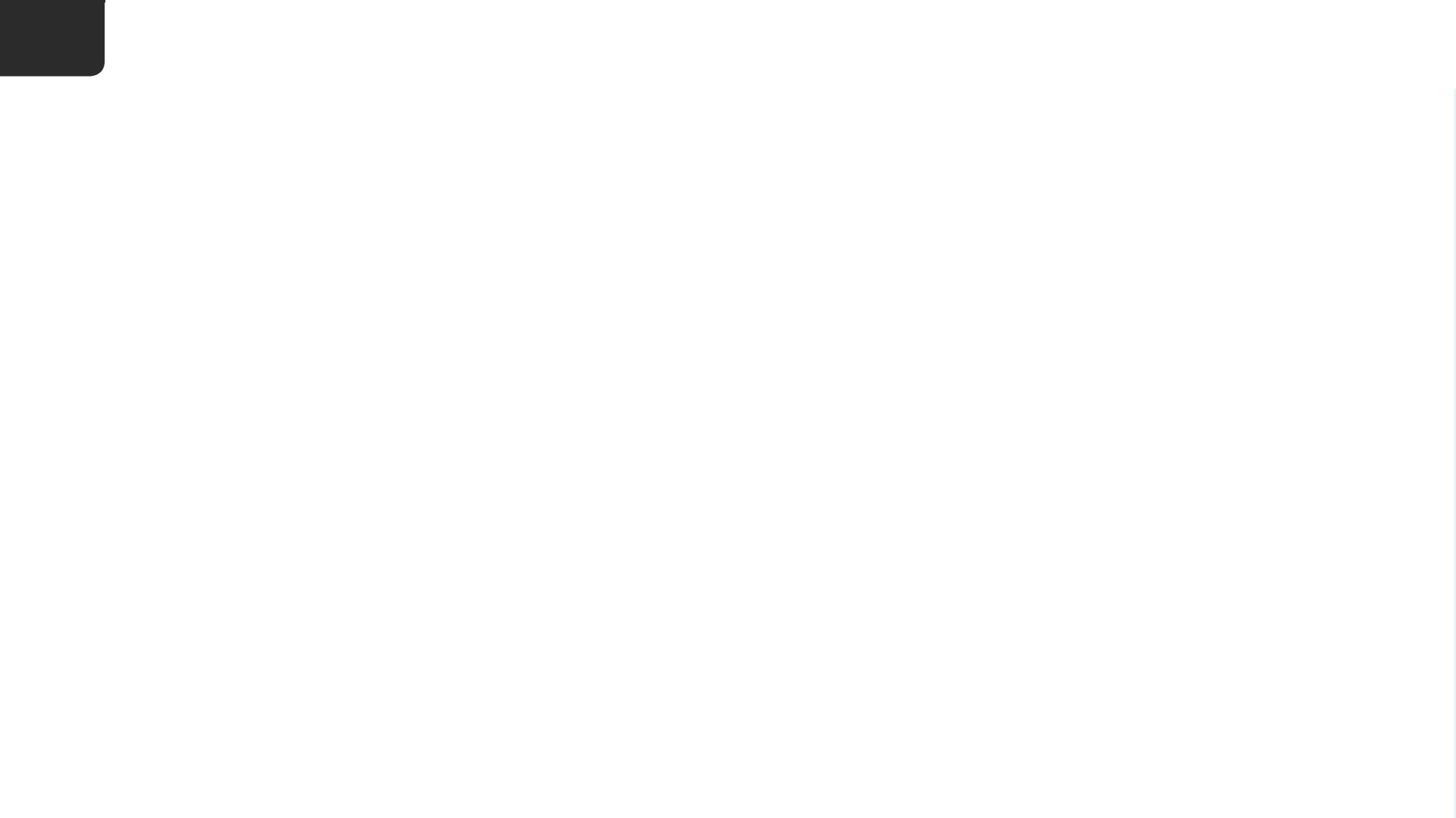 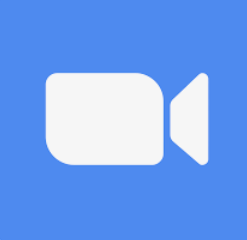 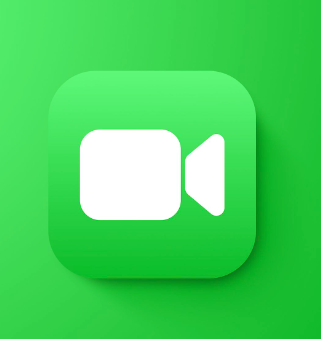 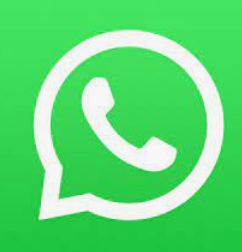 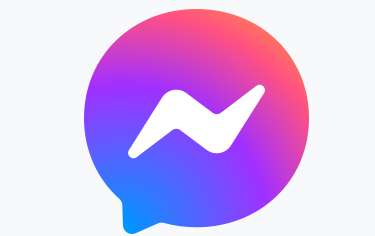 WAA MAXAY GOOBAHA KULANKA EE DHIGITAALKA AH?
[Speaker Notes: Goobaha kulanka ee dhigitaalka ah waa adeegyo kala duwan oo aad dadka wici karto, fiidiyow kula hadli karto ama aad kula jaadi karto adigoo internetka isticmaalaya.
Goobaha kulanka ee dhigitaalka ah waxaa ka mid ah Teams, Zoom, Facetime, Messenger iyo Skype. Dad badan ayaa isticmaala goobaha kulanka ee dhigitaalka ah maaddaama ay bilaash tahay in dadka laga waco iyo in fiidiyow lagula hadlo waddan kasta oo la joogo. Waa bilaash mar haddii aad wi-fi haysato. 
Goobaha kulanka ee dhigitaalka ah waxaad ka helaysaa kombiyuutarka gacanta, telefoonnada casriga ah ama kombiyuutarkaaga. Qalabka aad isticmaalayso adiga ayaa dooraya.]
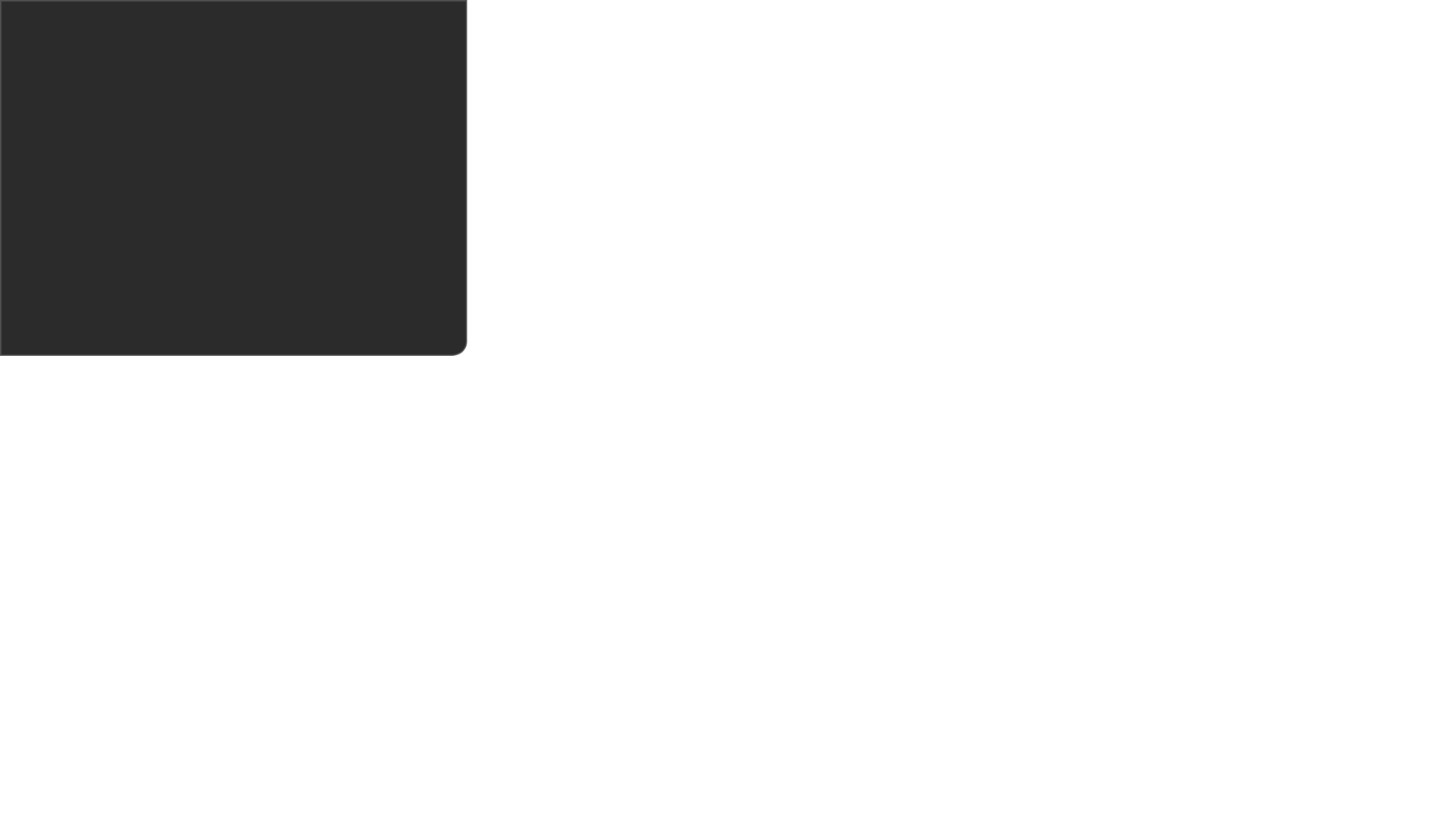 QALAB
Del 2
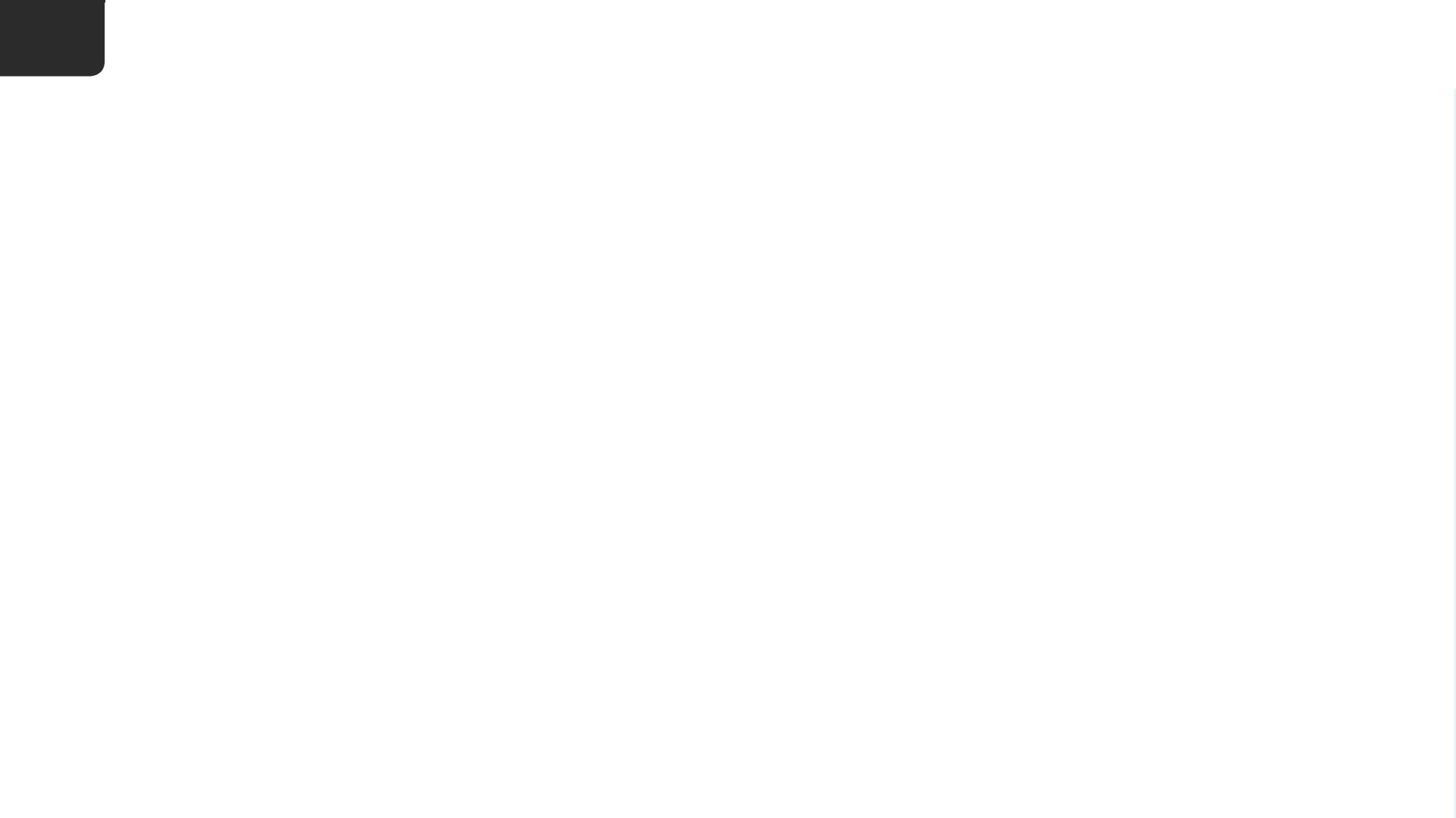 2
QALAB
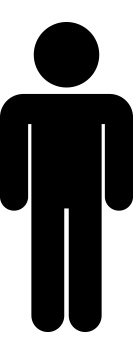 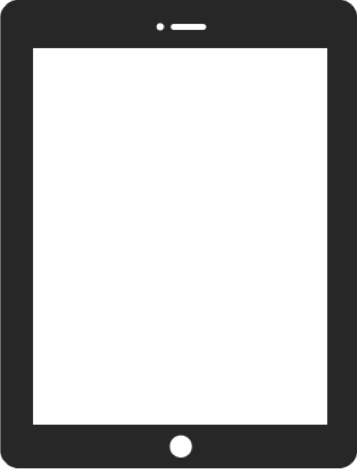 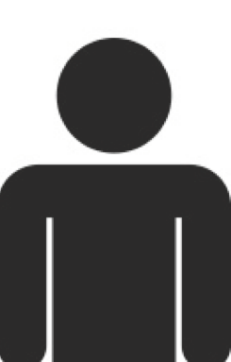 [Speaker Notes: Wadahadalka fiidiyowga ayaa ah midka ugu badan ee lagu isticmaalo goobaha kulanka ee dhigitaalka ah. Waad arki kartaa oo maqli kartaa dadka aad la hadlayso, ayaguna waa ku arki karaan oo waa ku maqli karaan.]
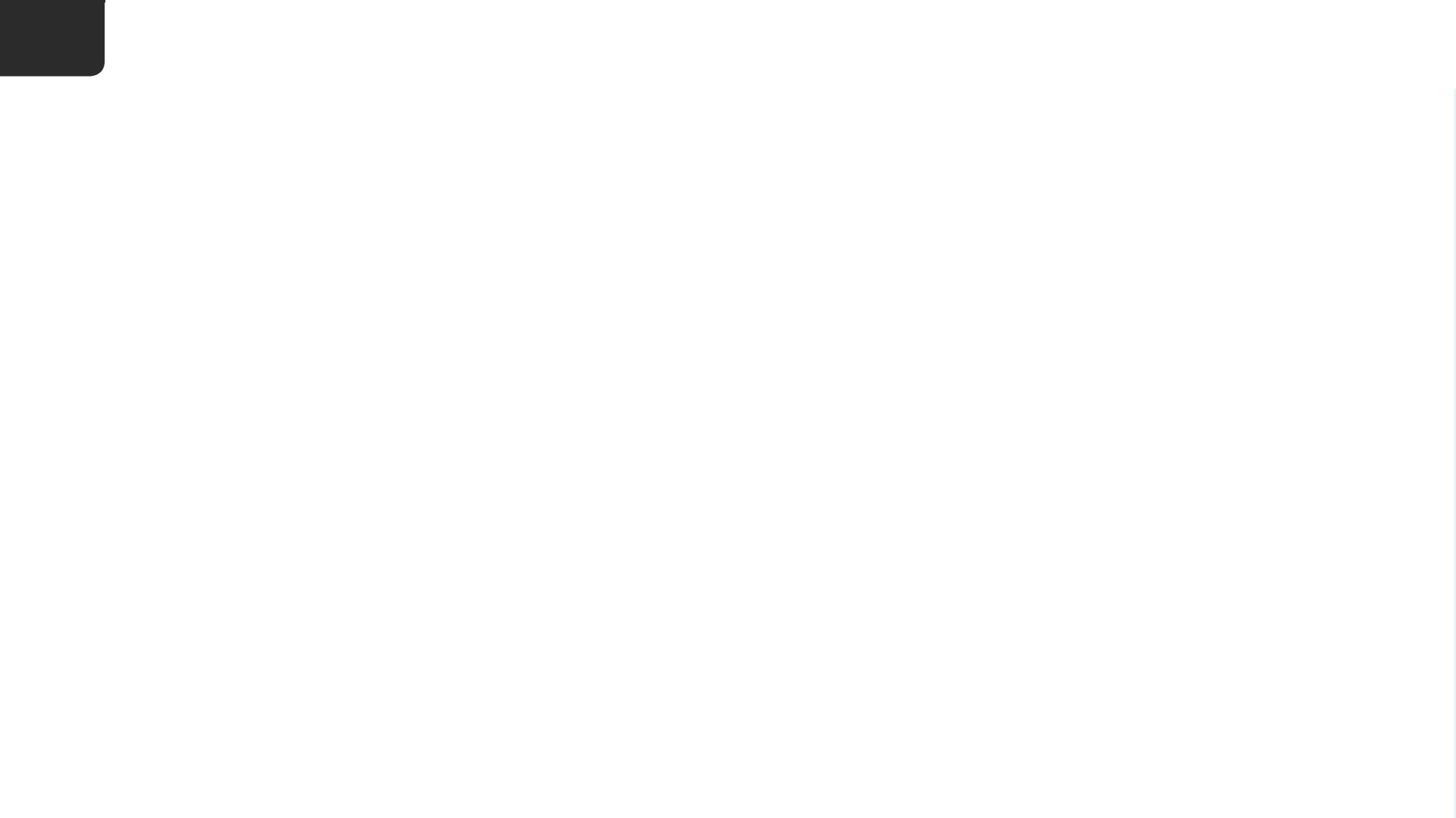 2
Tema
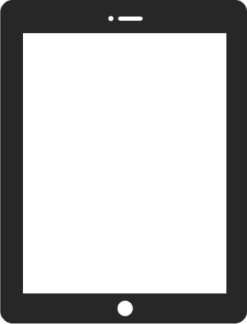 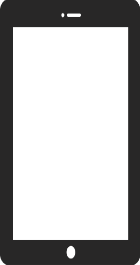 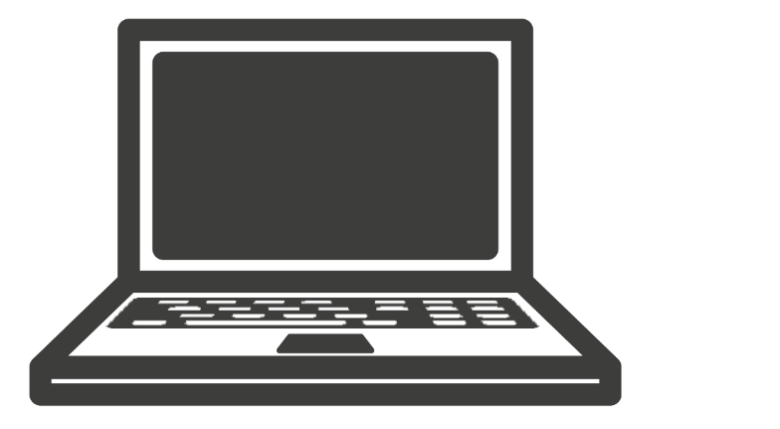 Shaashad

Kaamarad

Makarafoon

Sameecad
[Speaker Notes: Kombiyuutarka gacanta iyo telefoonnada casriga ah labaduba waxay leeyihiin shaashad, kaamarad, makarafoon iyo sameecad suurtaggal ka dhigaya in fiidiyow lagu wadahadlo. Kombiyuutarrada la qaadan karo ee casriga ah badankooduna way leeyihiin.]
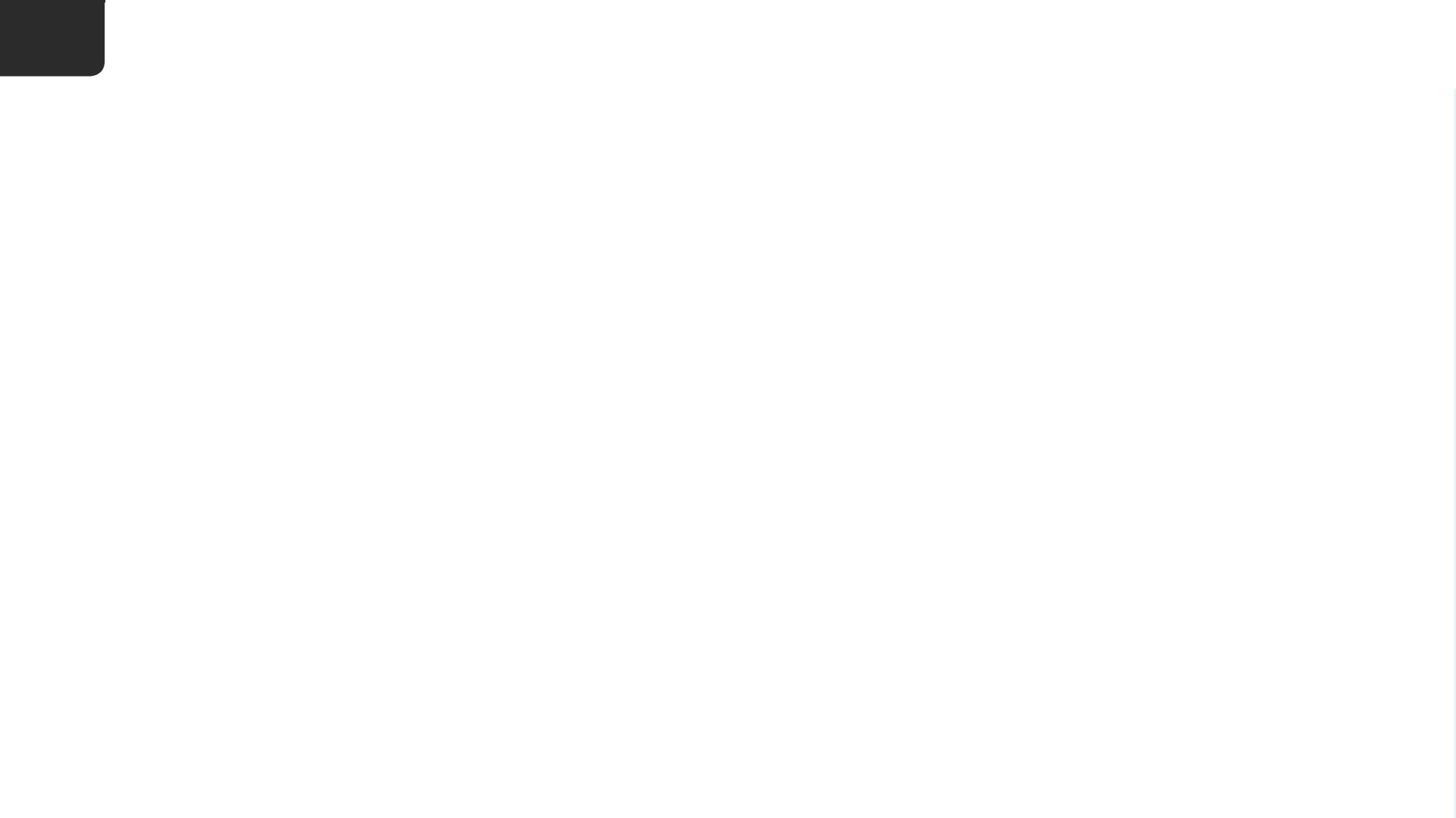 2
Tema
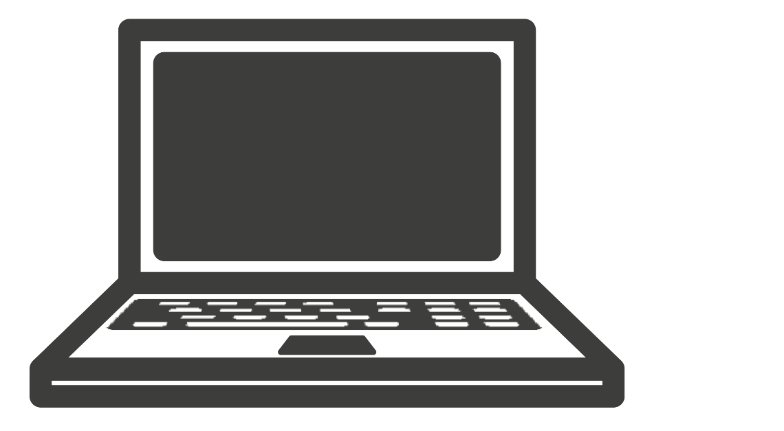 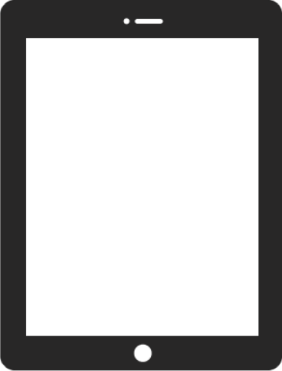 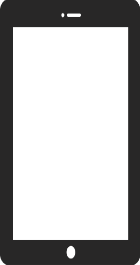 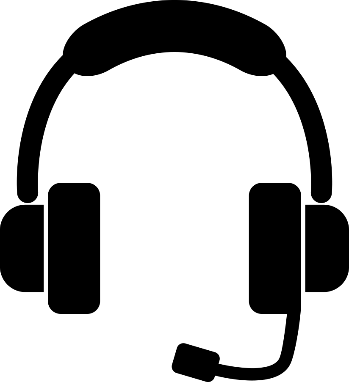 [Speaker Notes: In sameecadda dhegaha oo makarafoon leh la isticmaalo ayaa dadka qaar u wacnaan karta, laakiin waa ikhtiyaari. Kombiyuutarrada la qaadan karo, kombiyuutarrada gacanta iyo telefoonnada casriga ah dhinacyada ayay ku leeyihiin meelo qalabkaas laga geliyo.]
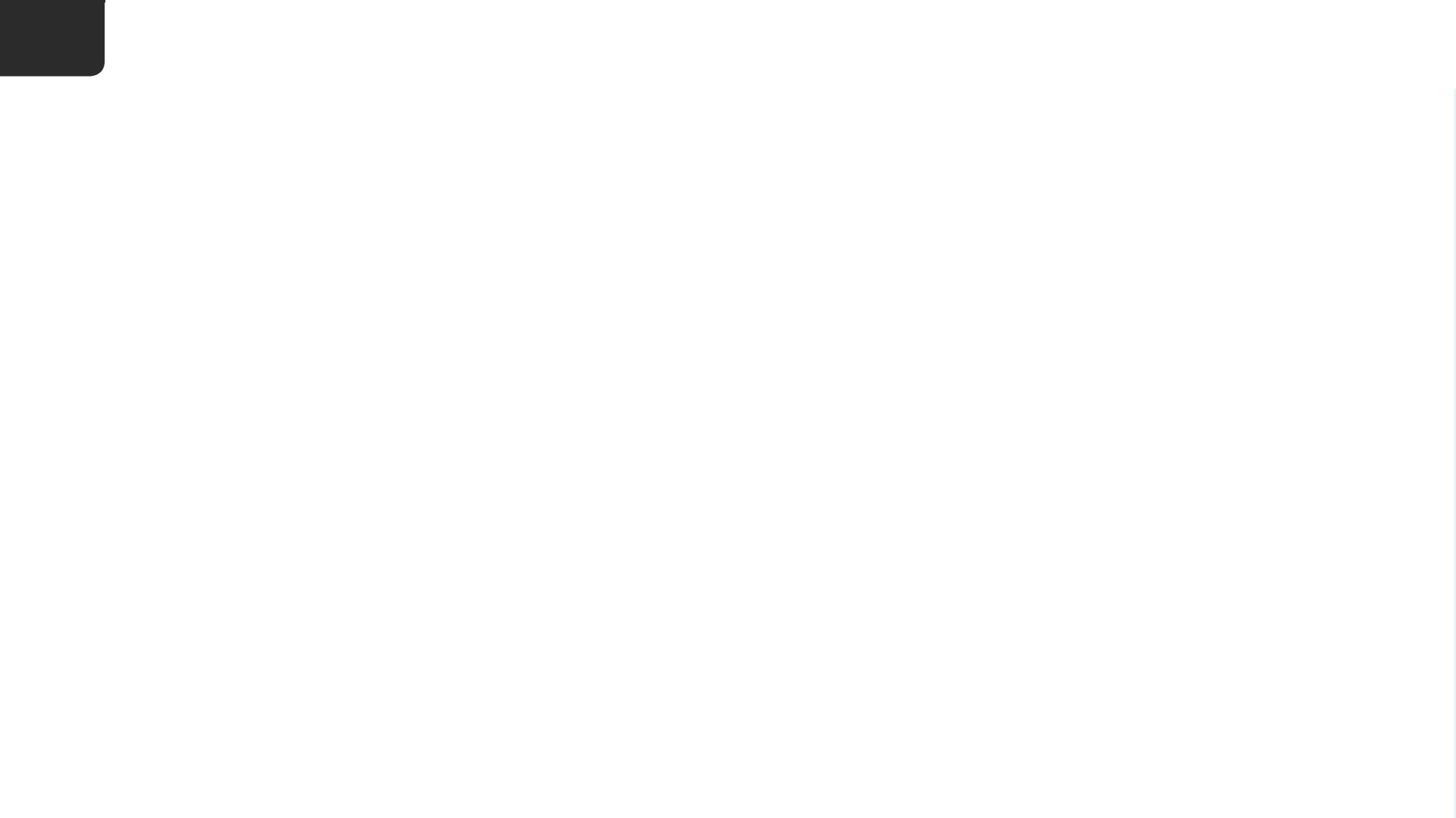 2
Tema
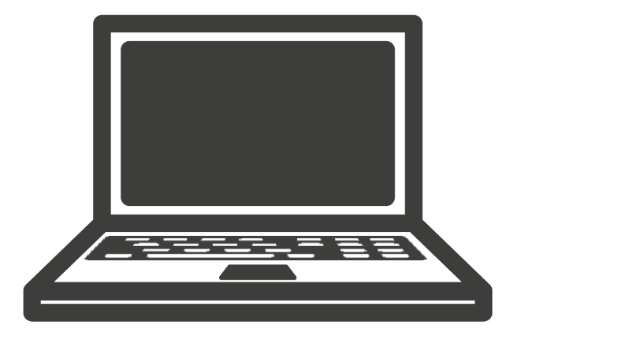 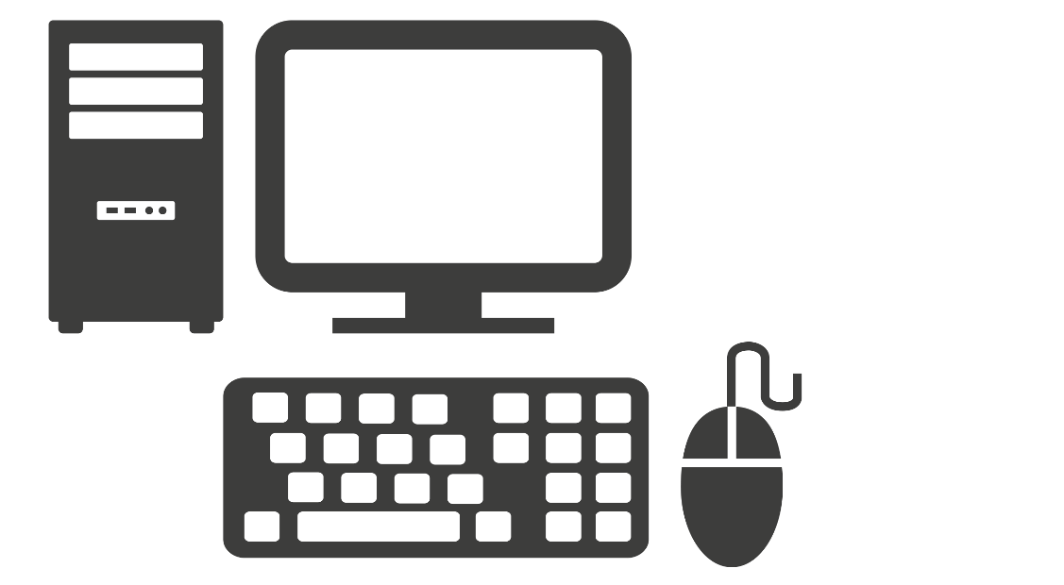 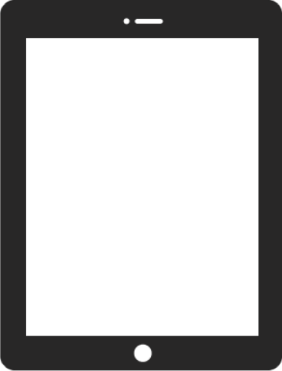 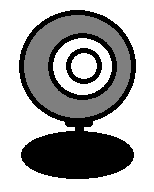 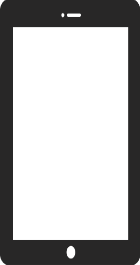 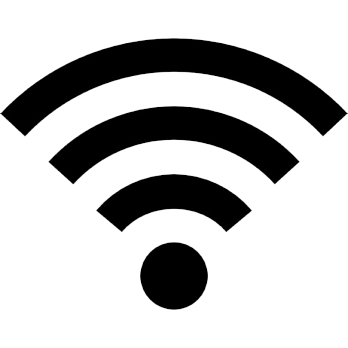 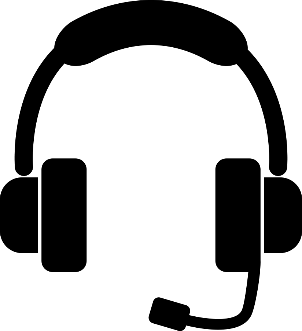 [Speaker Notes: Qof kasta waa inuu helaa internet lagu galo goobta kulanka ee dhigitaalka ah - haddii ay ahaan lahayd teams, zoom, facetime, messenger ama goobo kale.]
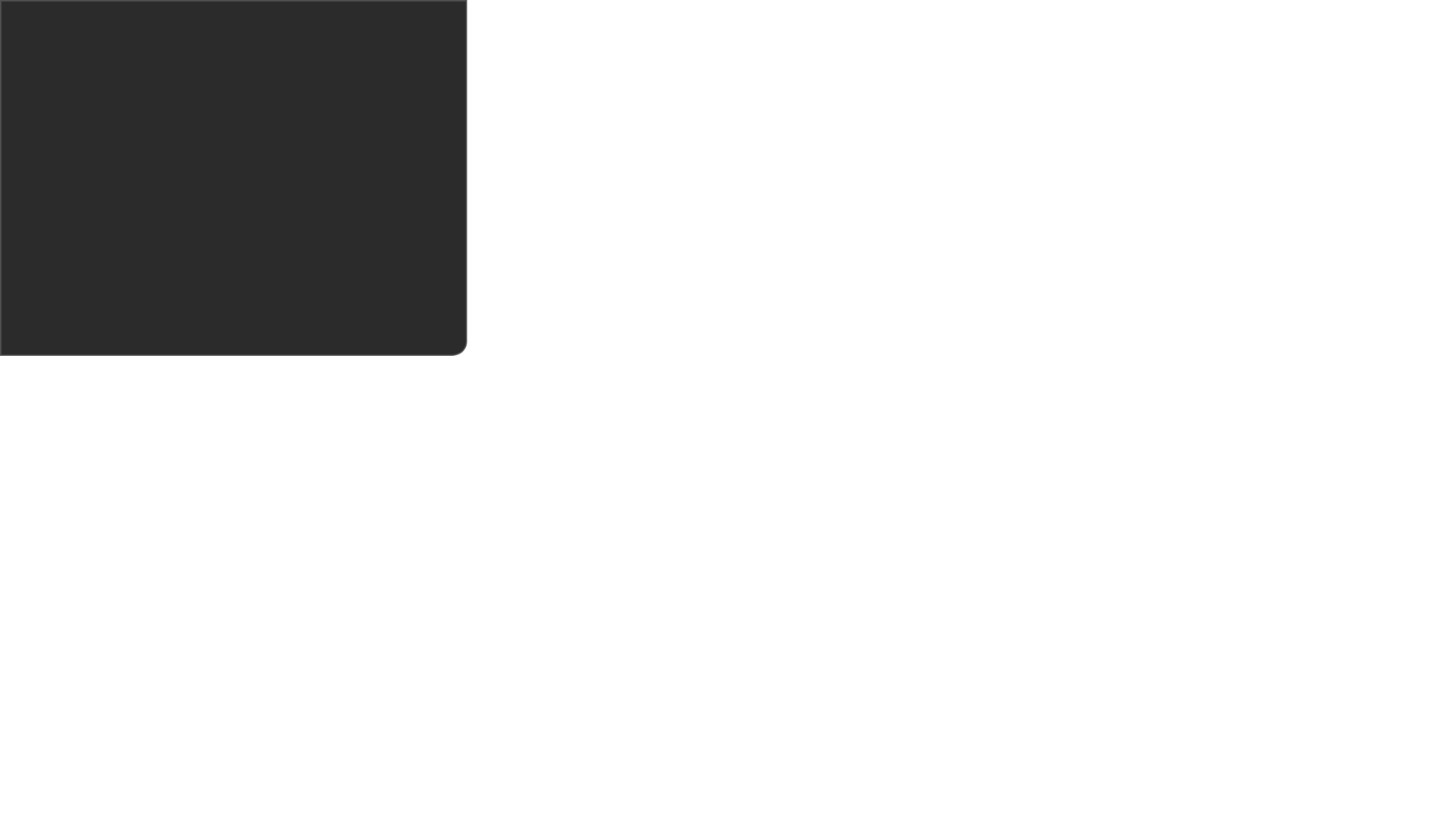 ABKA LA SOO DEG
Del 3
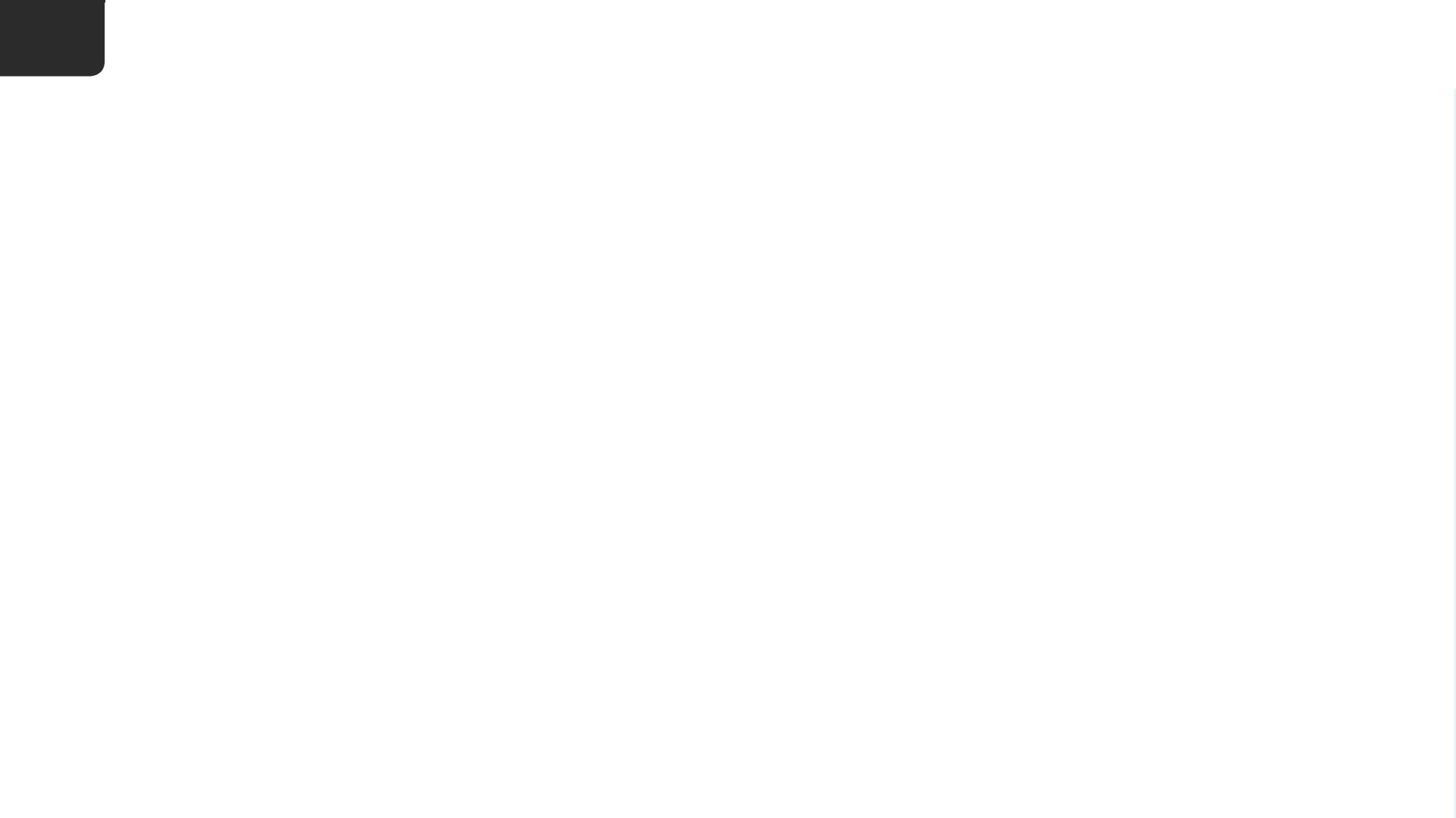 3
ABKA LA SOO DEG
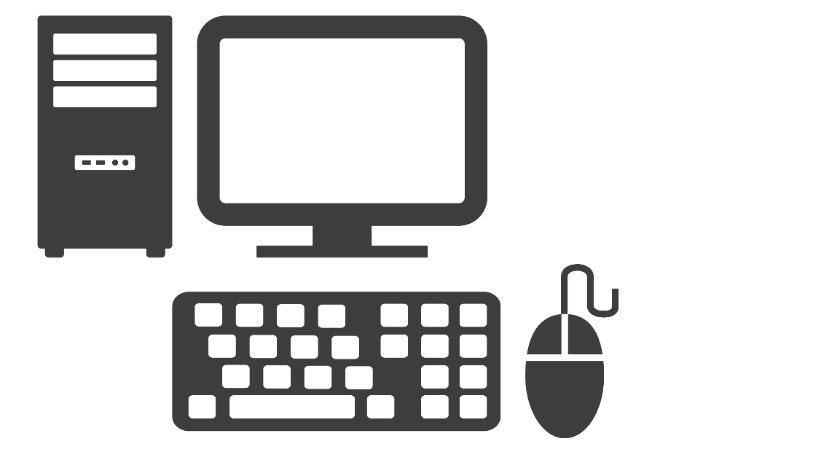 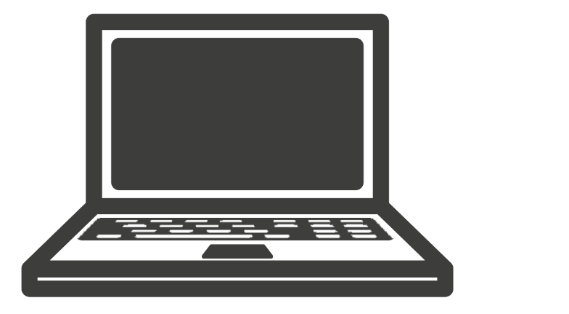 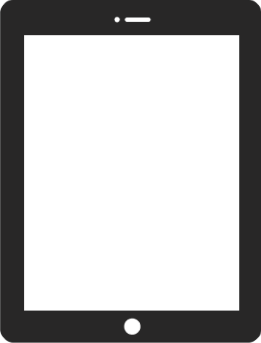 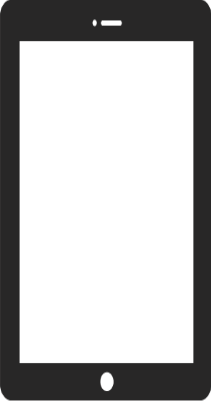 Dukaanka abka
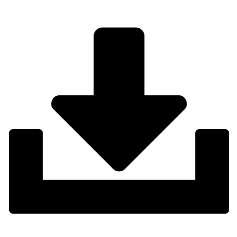 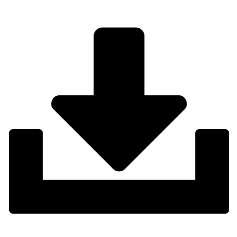 [Speaker Notes: Dooro goobtaada kulanka oo abka kula soo deg telefoonkaaga casriga ah ama kombiyuutarkaaga casriga ah. Qaar kuwan ka mid ah ayaad koonto ka samaysan kartaa ama aad geli kartaa. Hubi in dhammaan lala soo degay abka ka hor intaan cashirka horey loo sii socon. Eeg goobaka kala duwan ee ay dadku hadda haystaan. Dadka iphone-ka haysta waxay isticmaali karaan facetime. Kuwa facebook lehna waxay isticmaali karaan messenger. Haddii aad rabtana dooro mid ka mid ah kuwa kale oo aad kulligiin koorsada ku wada isticmaali kartaan.]
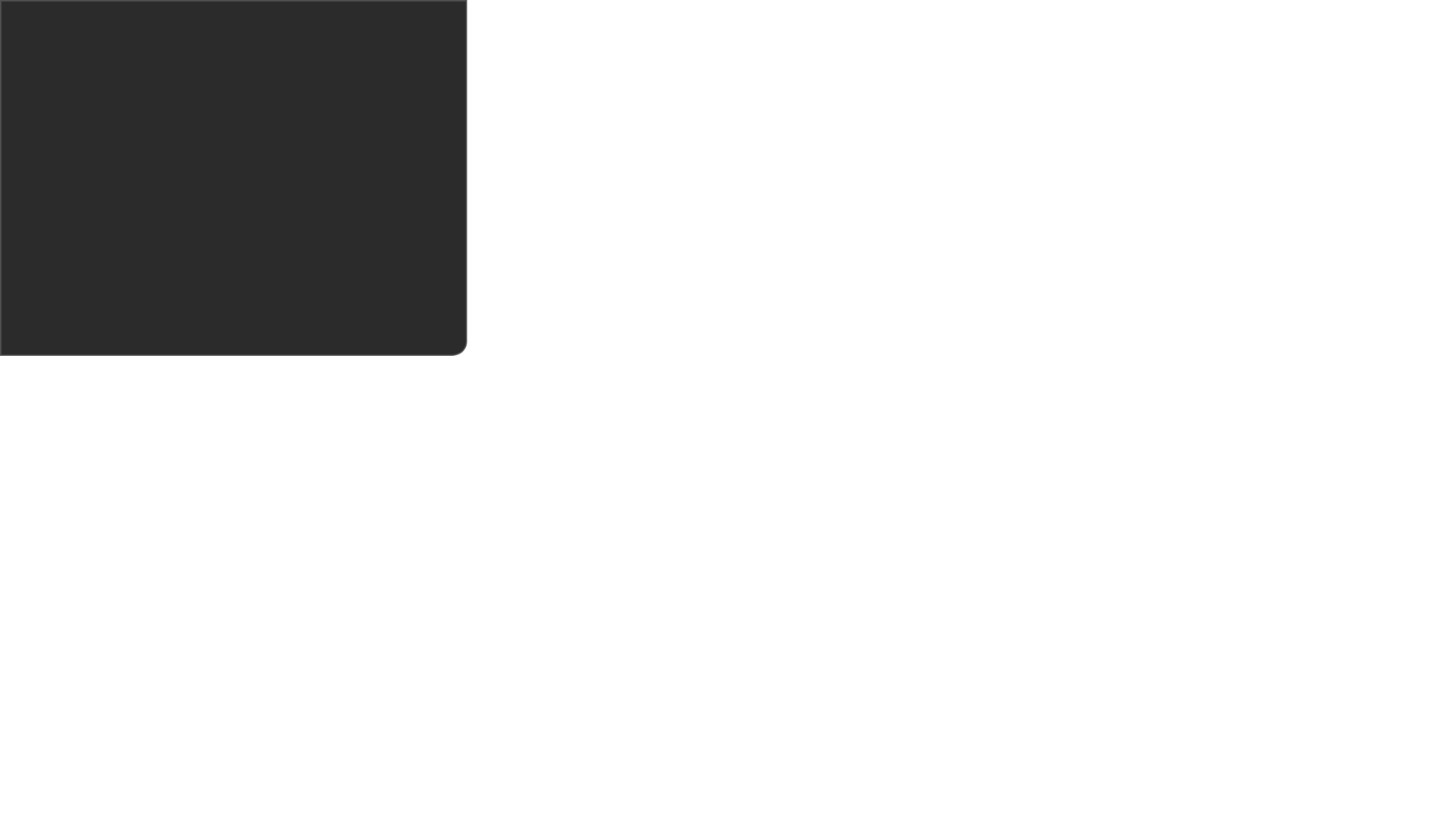 DIRIDDA  AMA QABASHADA
Del 4
[Speaker Notes: Be alle om å lukke nettleserne og programmene de har oppe på sin maskin og gå tilbake til skrivebordet sitt.]
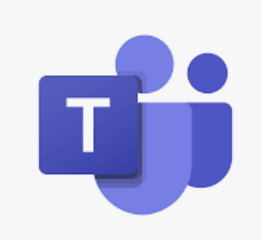 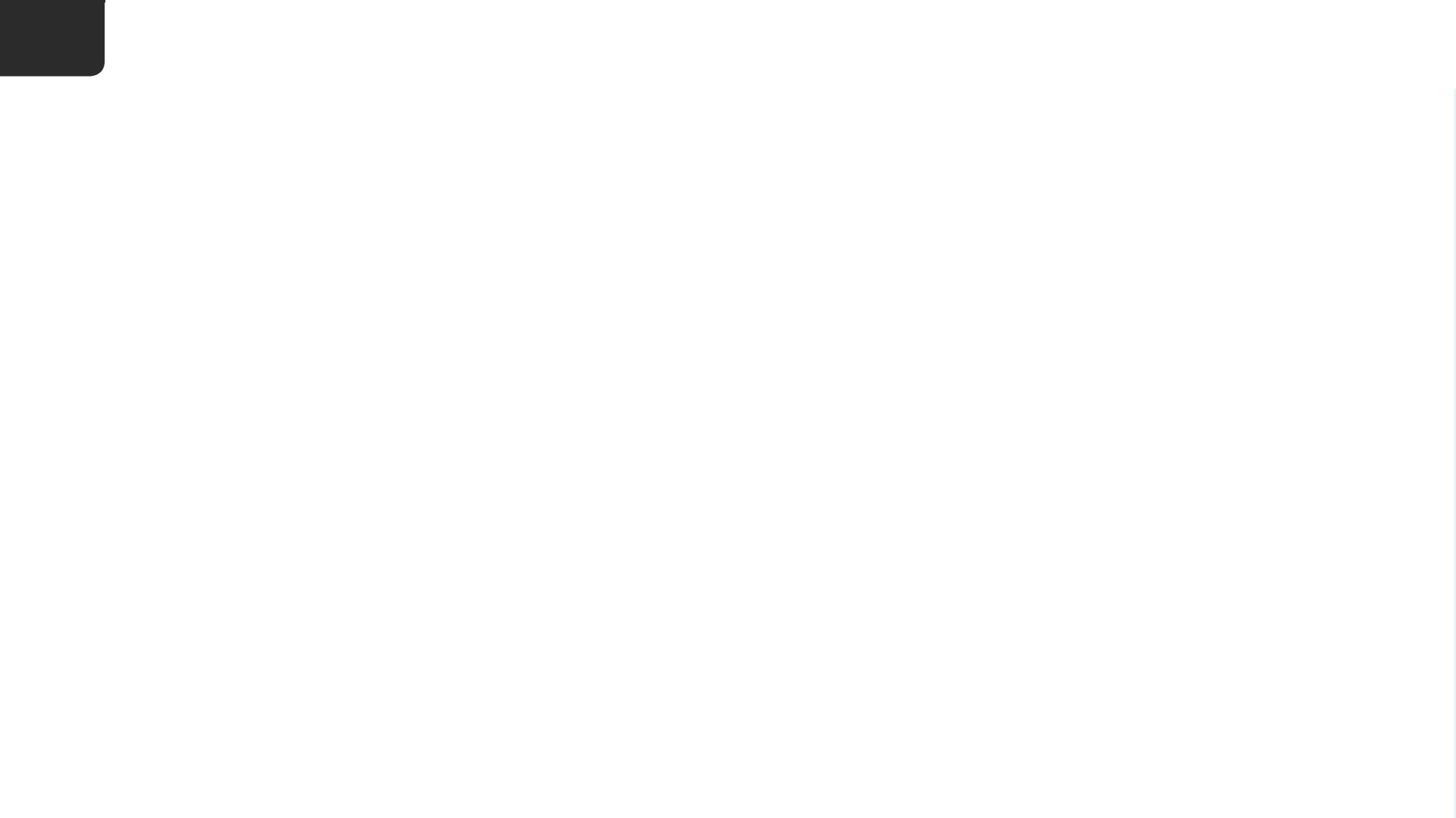 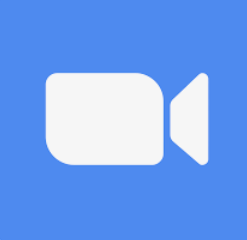 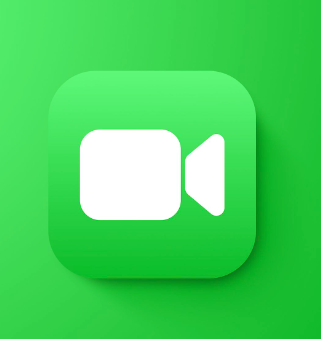 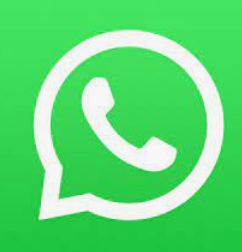 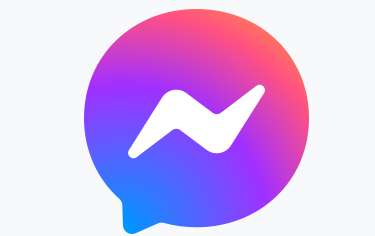 [Speaker Notes: Teams, Facetime, Messenger iyo qaar kaleba dadka liiska kuugu jira ayaad kala soo bixi kartaa qofka aad rabto inaad wacdo ama
waxaad ka raadin kartaa abka.]
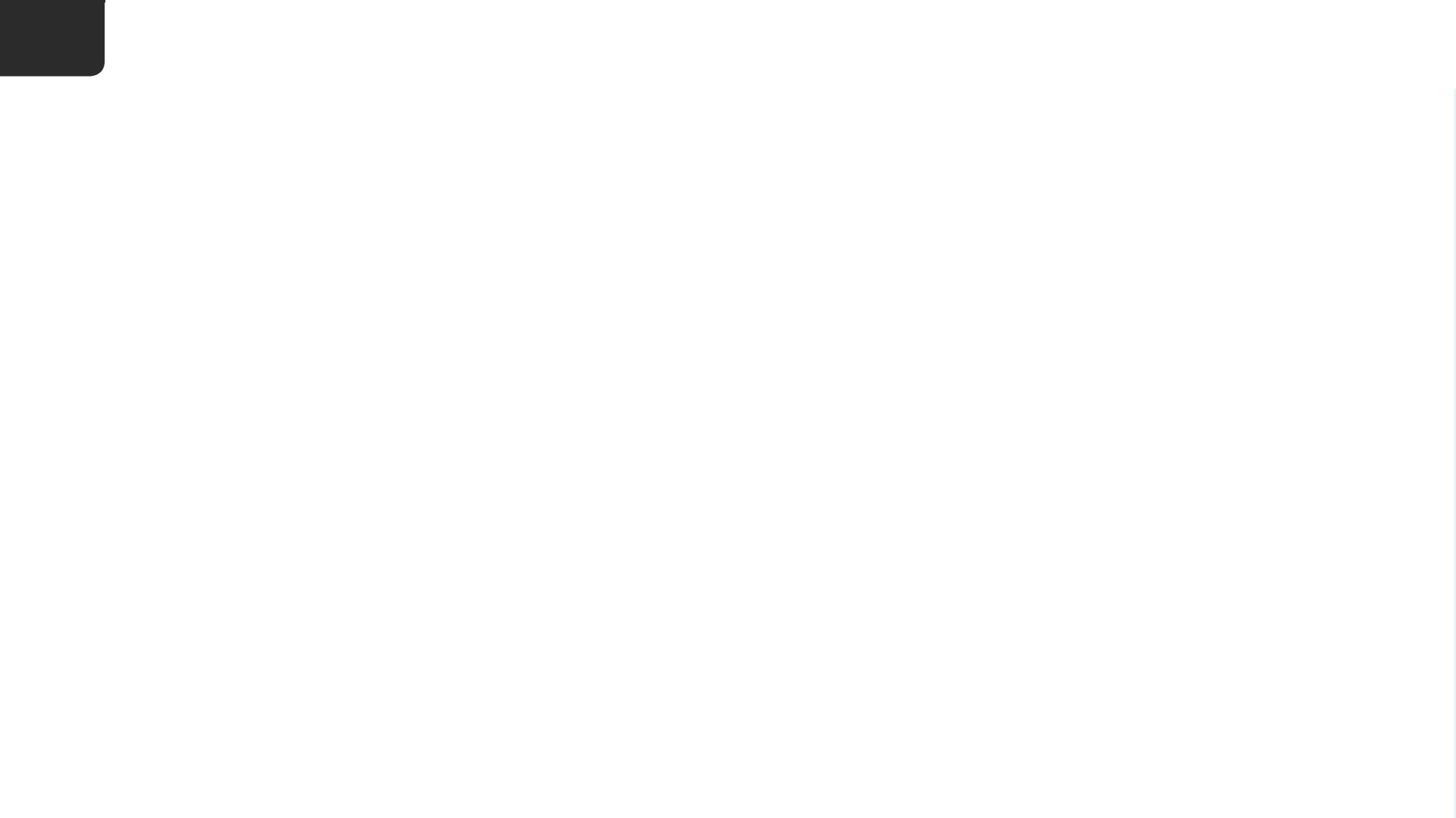 7
DIRIDDA AMA QABASHADA
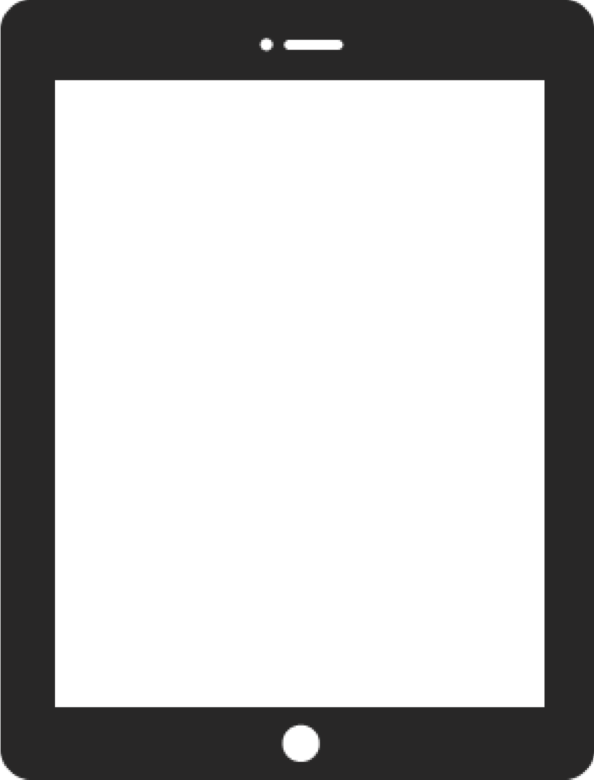 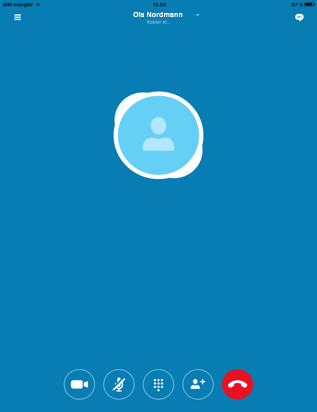 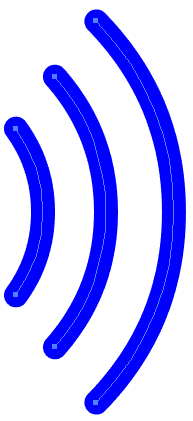 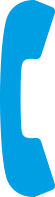 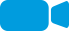 [Speaker Notes: Markaad hesho qofka aad rabto inaad la hadasho ayaad riixaysaa kaamiradda fiidiyowga ama calaamadda telefoonka ee shaashadda si aad qofka u wacdo.]
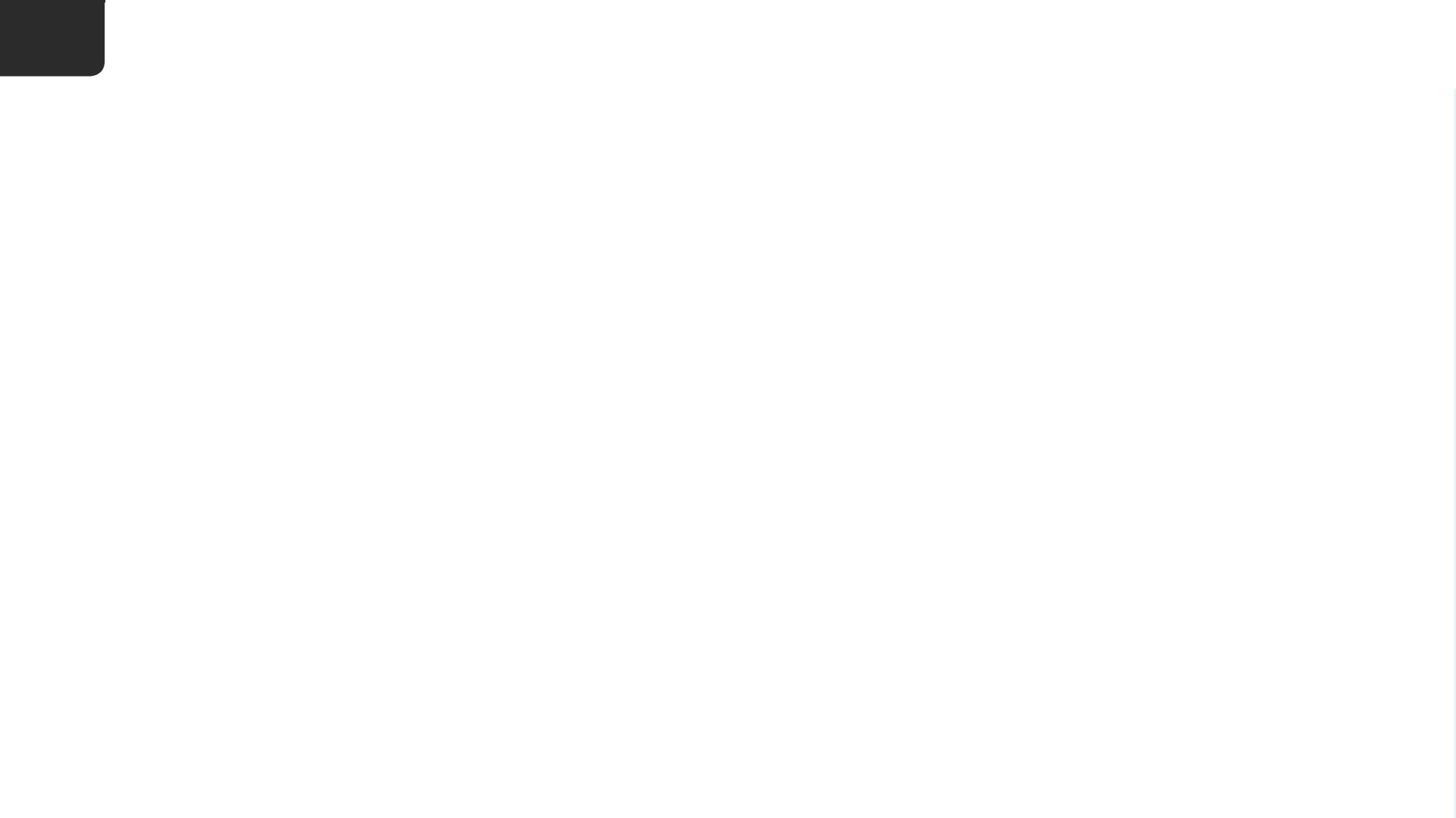 7
DIRIDDA AMA QABASHADA
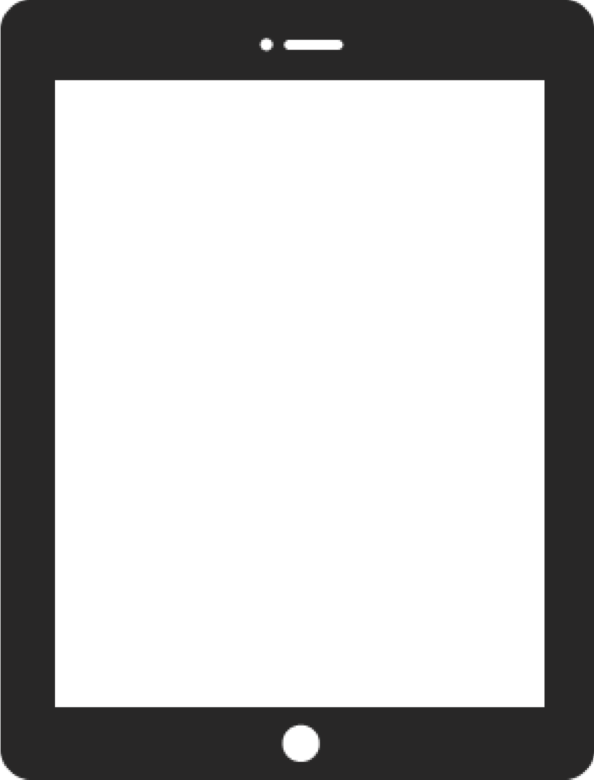 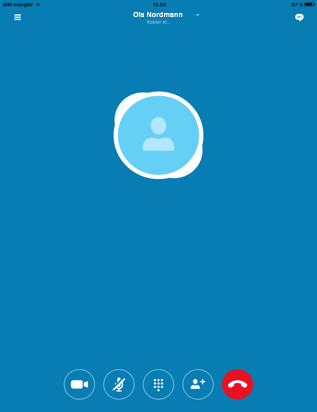 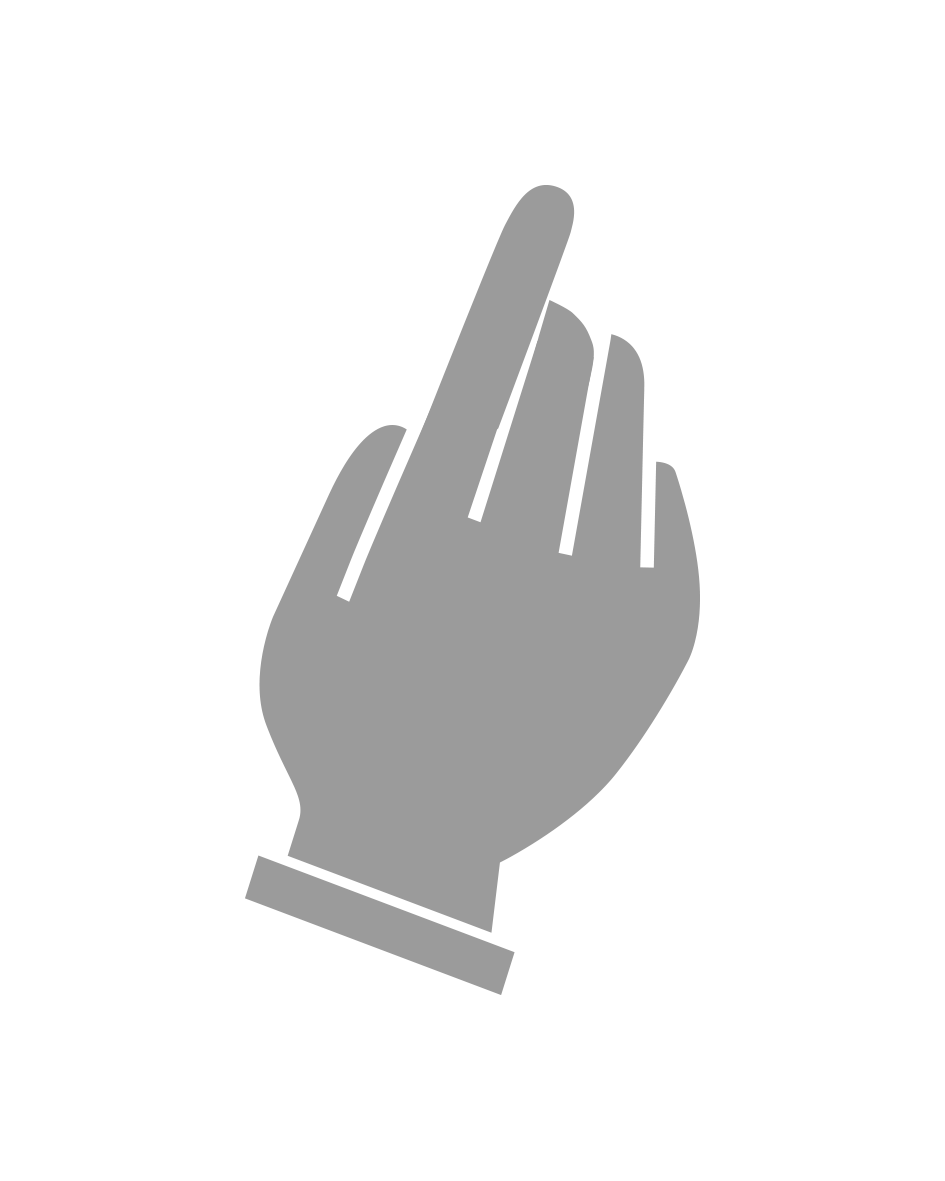 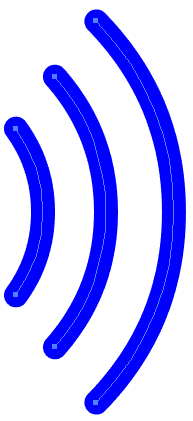 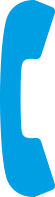 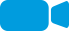 [Speaker Notes: Haddii aad telefoonka riixdo markaas waxaad wacaysaa adigoo aan sawir arkayn oo waxaad ula hadli kartaa sidii adigoo telefoon caadi ah kula hadlaya oo kale.]
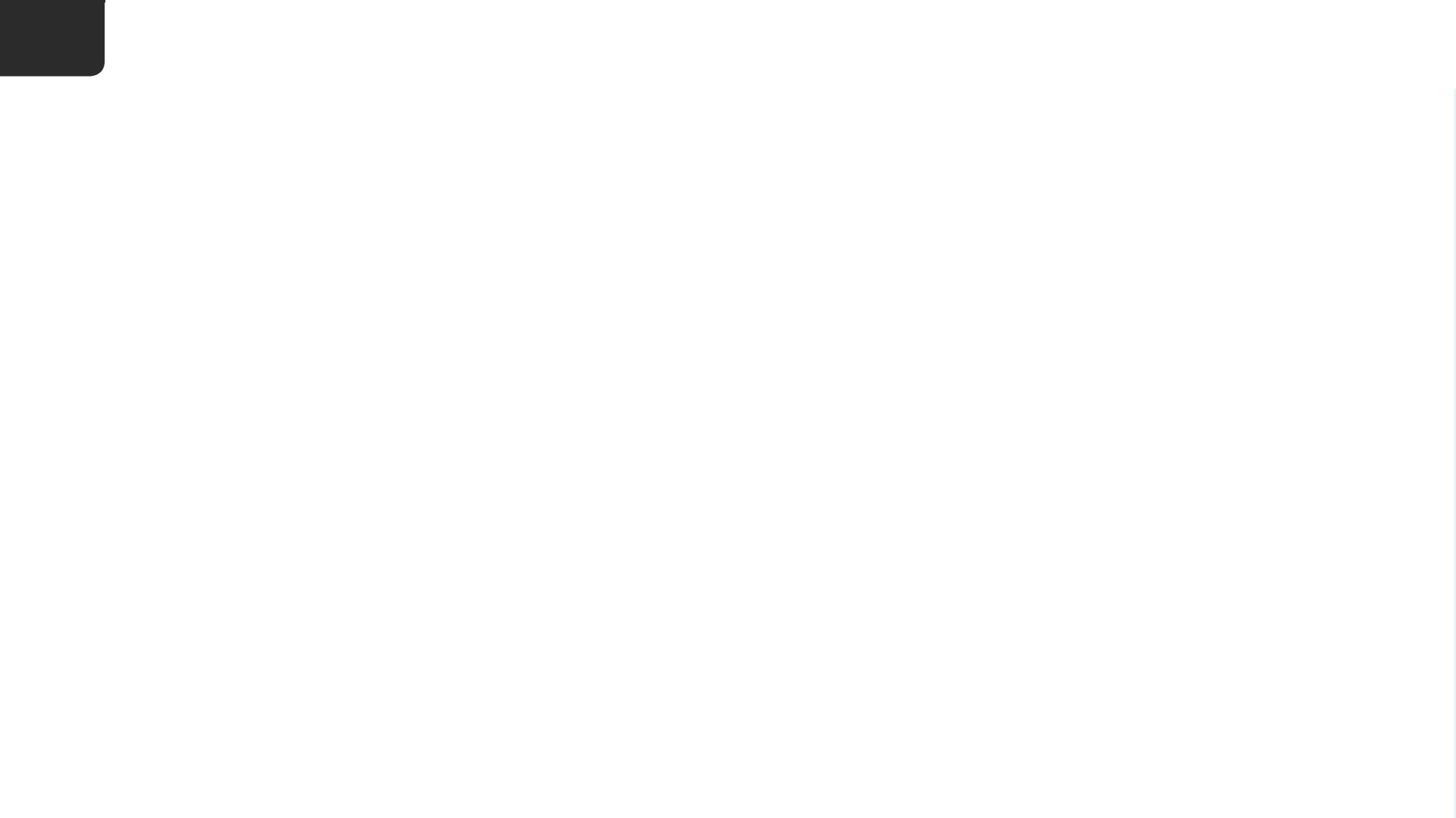 7
DIRIDDA AMA QABASHADA
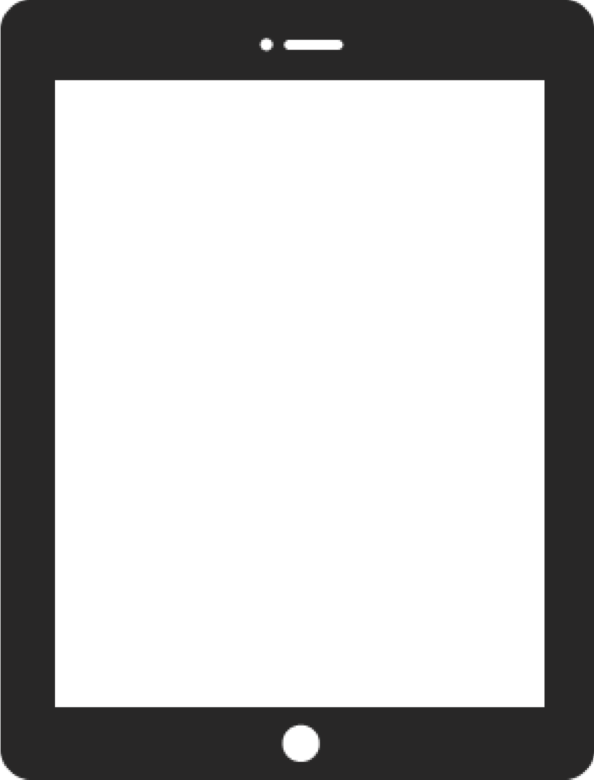 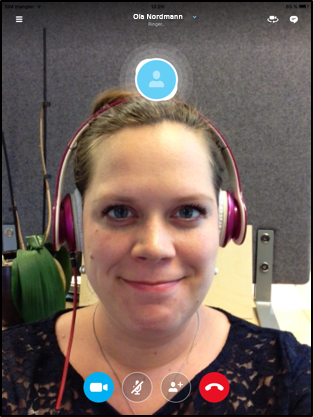 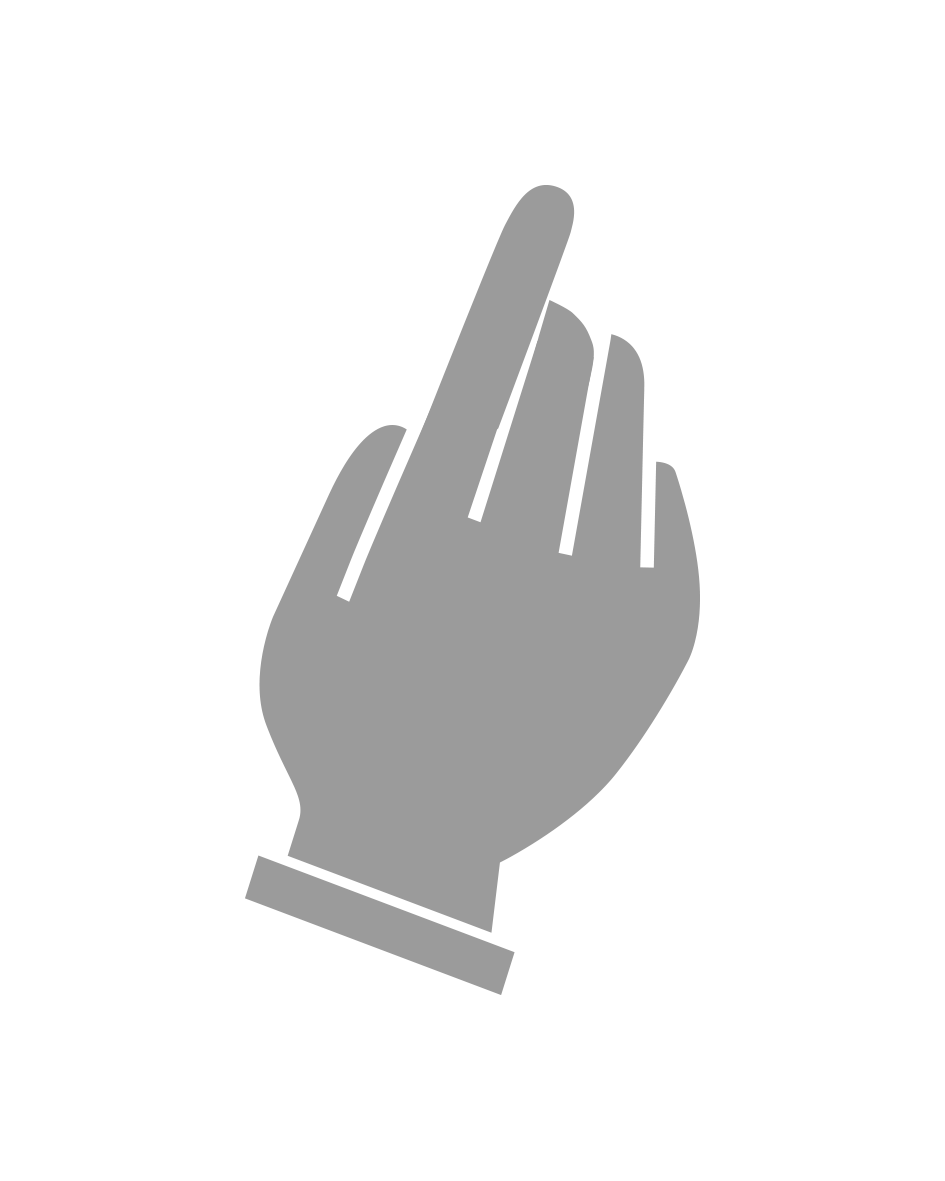 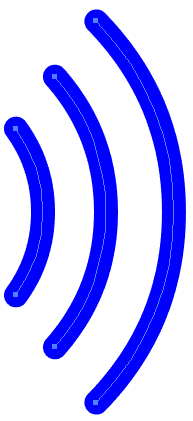 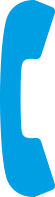 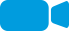 [Speaker Notes: Haddii aad kaamiradda riixdana waxaad wacaysaa adigoo fiidiyowga toos lagaaga arkayo.]
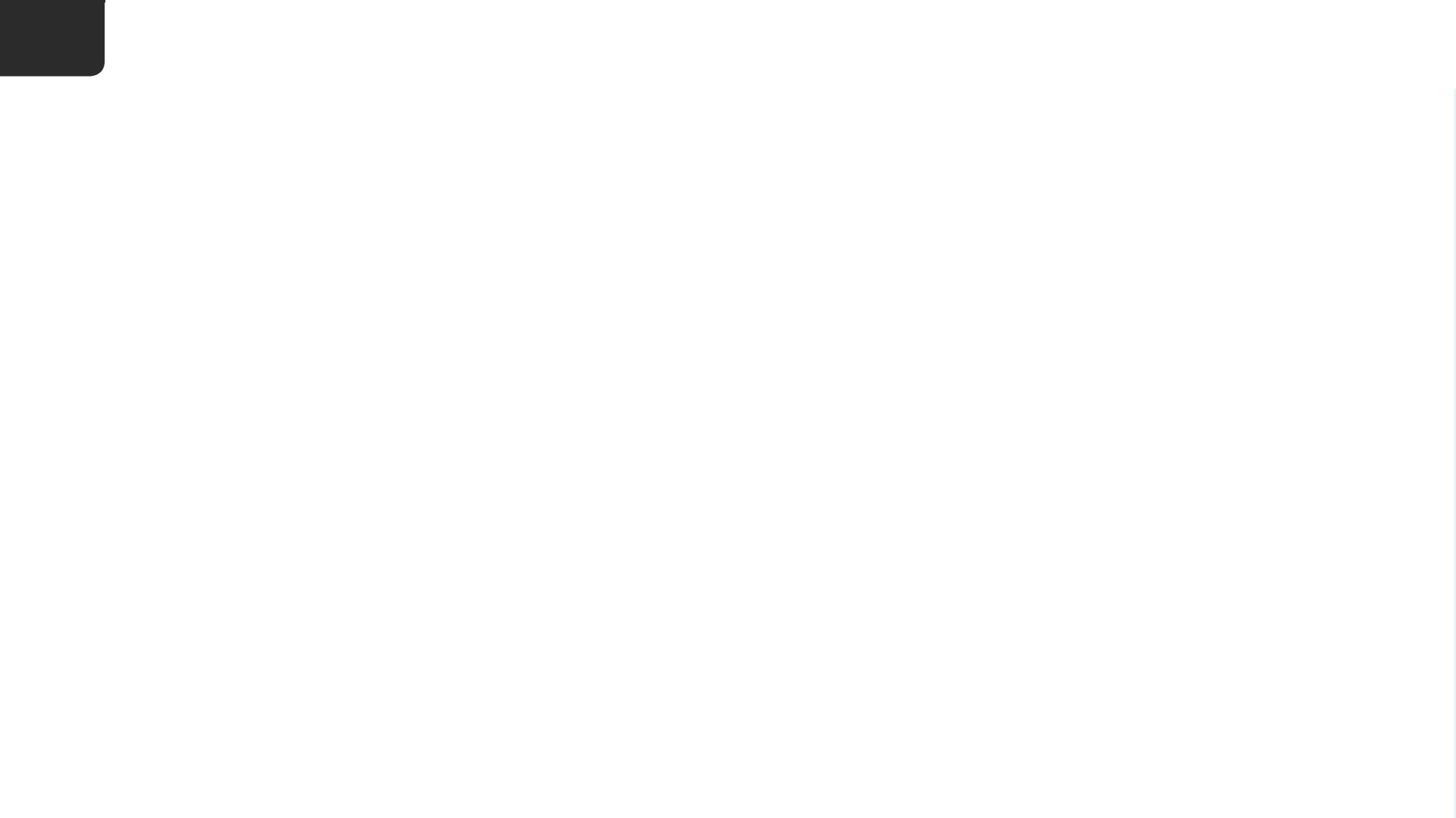 7
DIRIDDA AMA QABASHADA
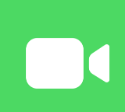 [Speaker Notes: Marka lagu soo waco waxaad maqlaysaa codka dhicidda, shaashaddana sawirkaan ayaad ku arkaysaa.]
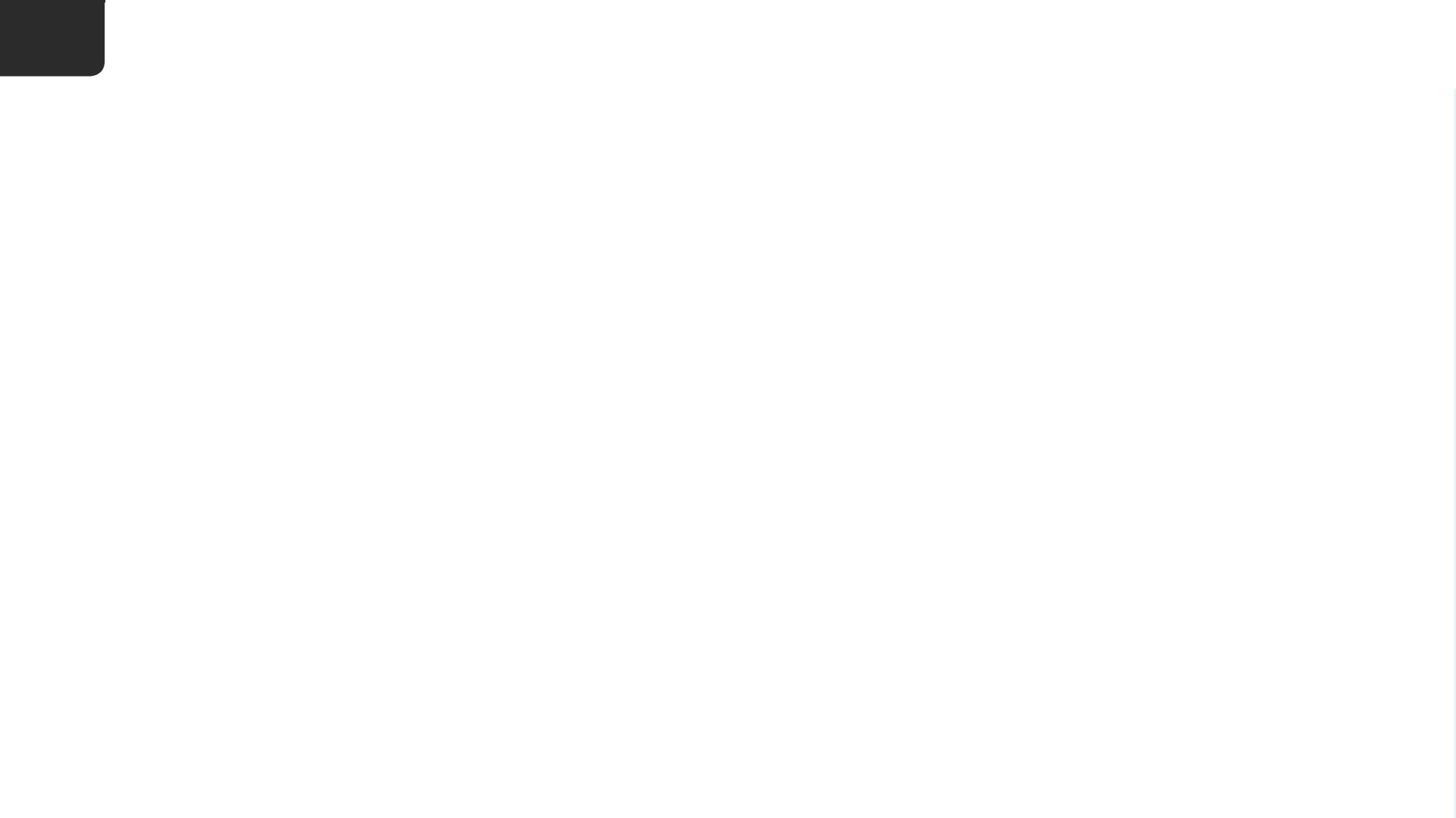 7
DIRIDDA AMA QABASHADA
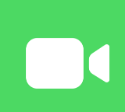 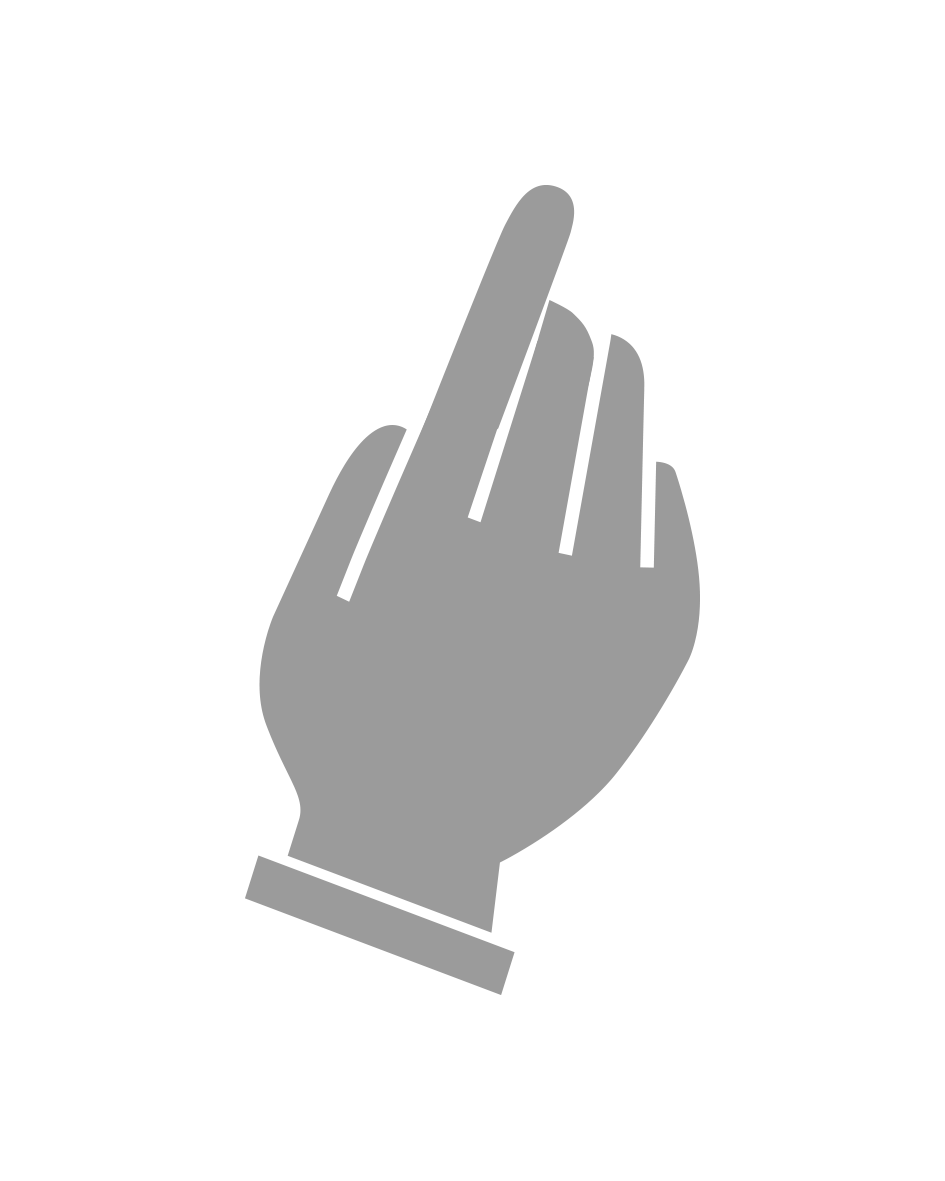 [Speaker Notes: Du kan velge ett av 3 alternativer når noen ringer. 

Å trykke på den røde knappen er det samme som å avvise samtalen.]
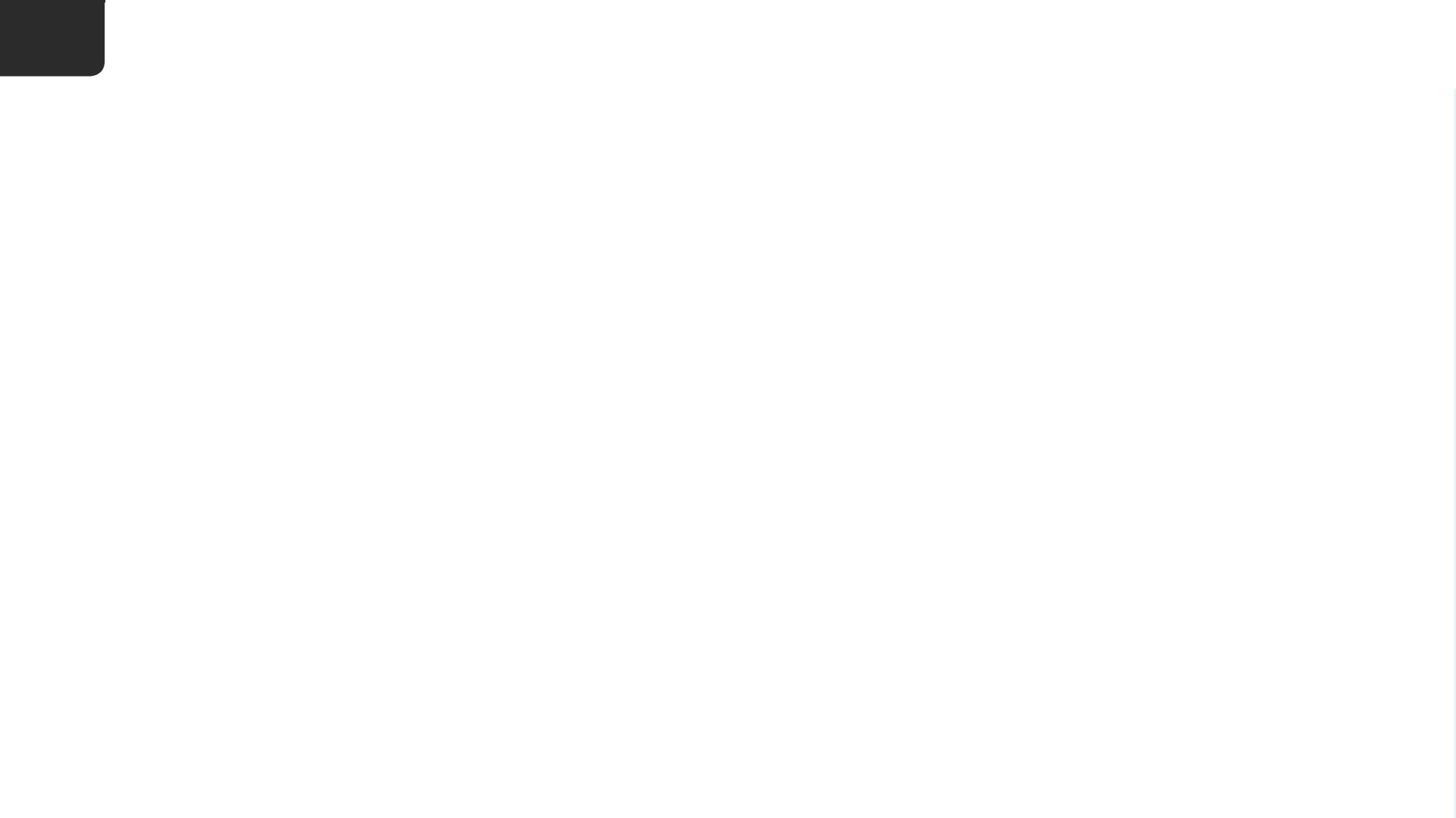 7
DIRIDDA AMA QABASHADA
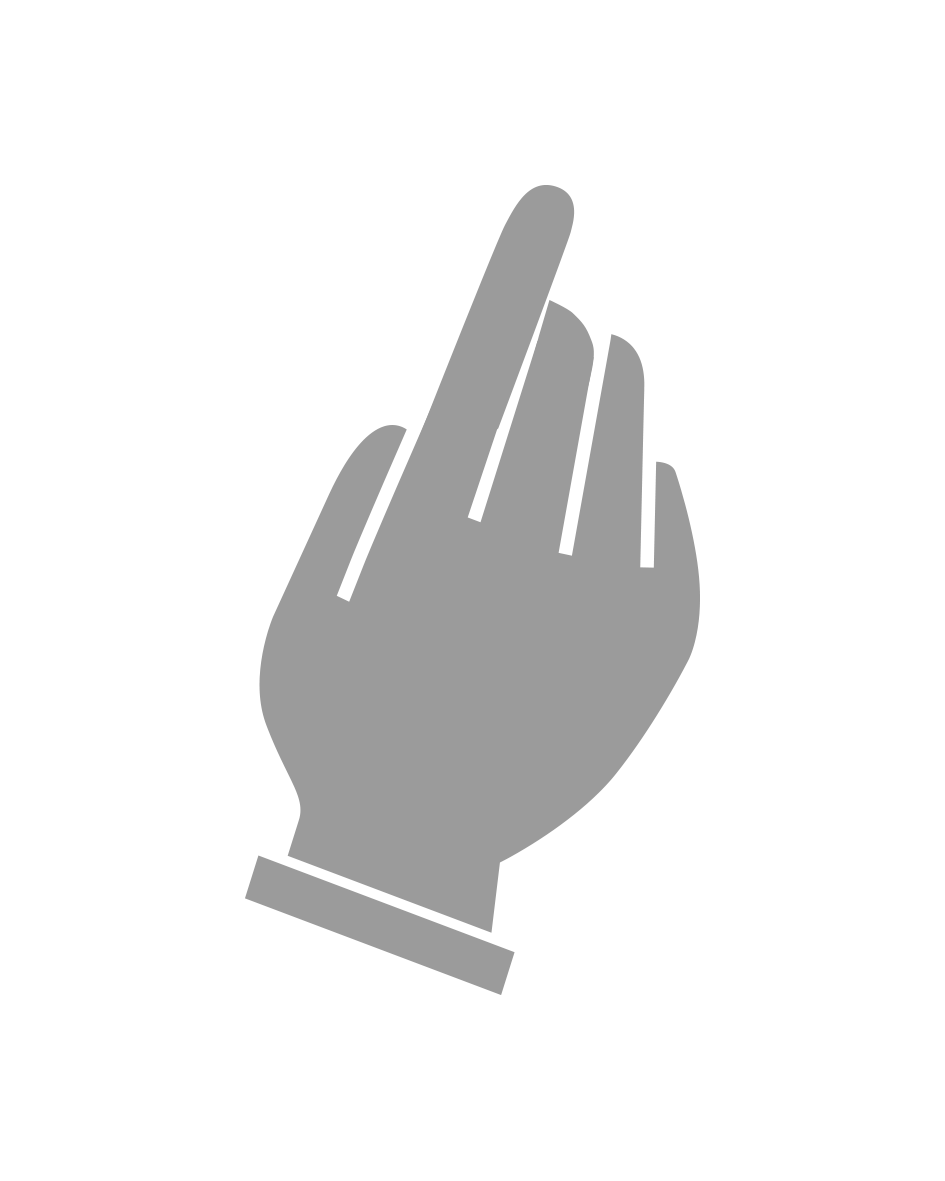 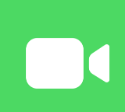 [Speaker Notes: Haddii aad riixdo batooonka cagaaran ee gacanta telefoonka u eg markaas waad ka qabatay qofki ku soo wacay, laakiin qofku codkaaga oo keliya ayuu maqlayaa ee fiidiyow kuguma arki karo intaad wada hadlaysaan.]
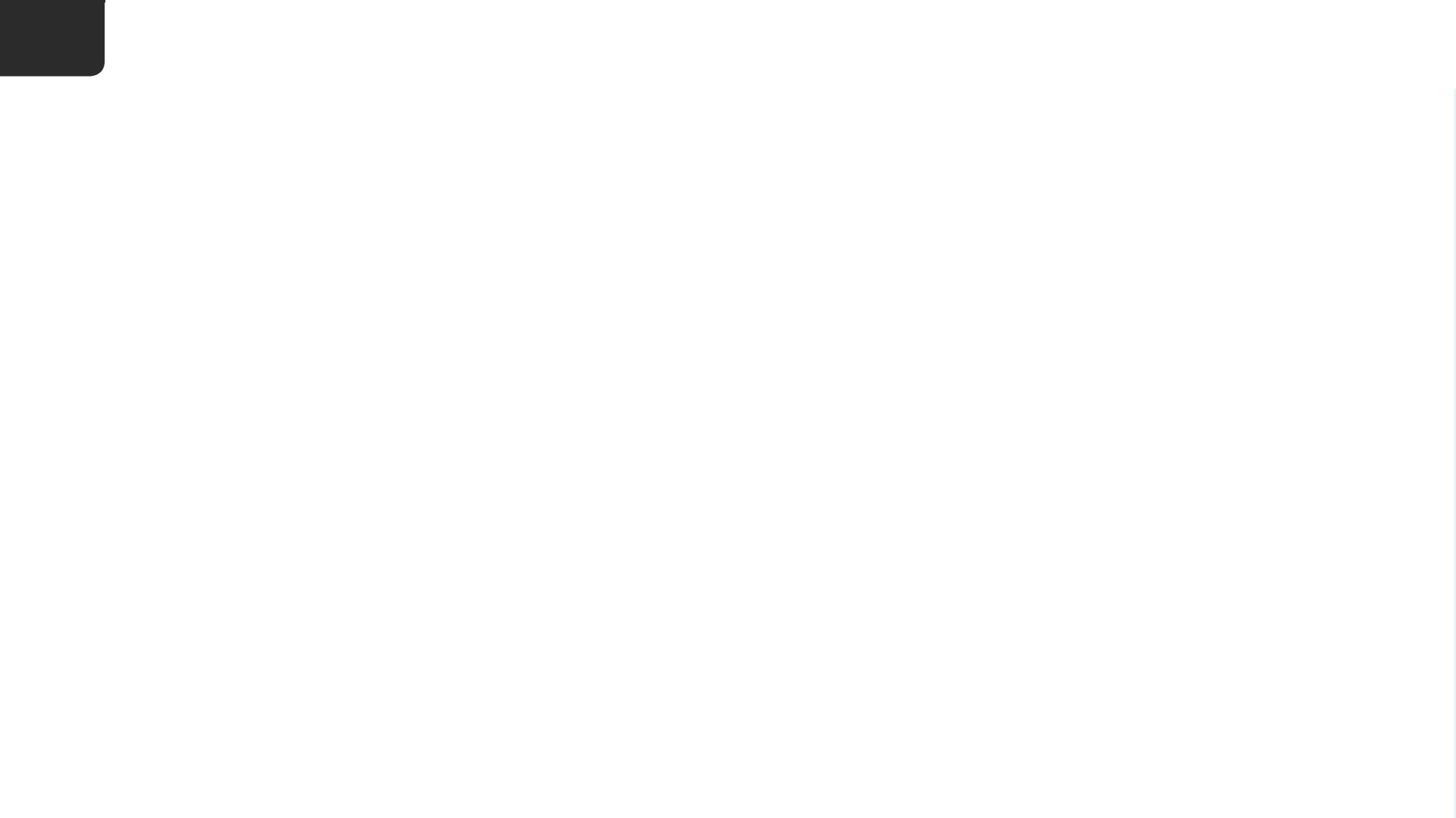 7
DIRIDDA AMA QABASHADA
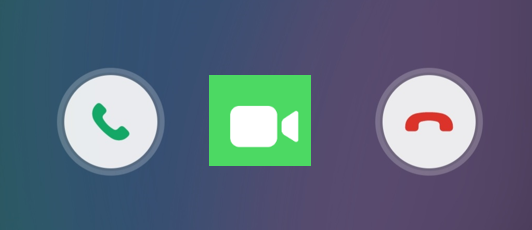 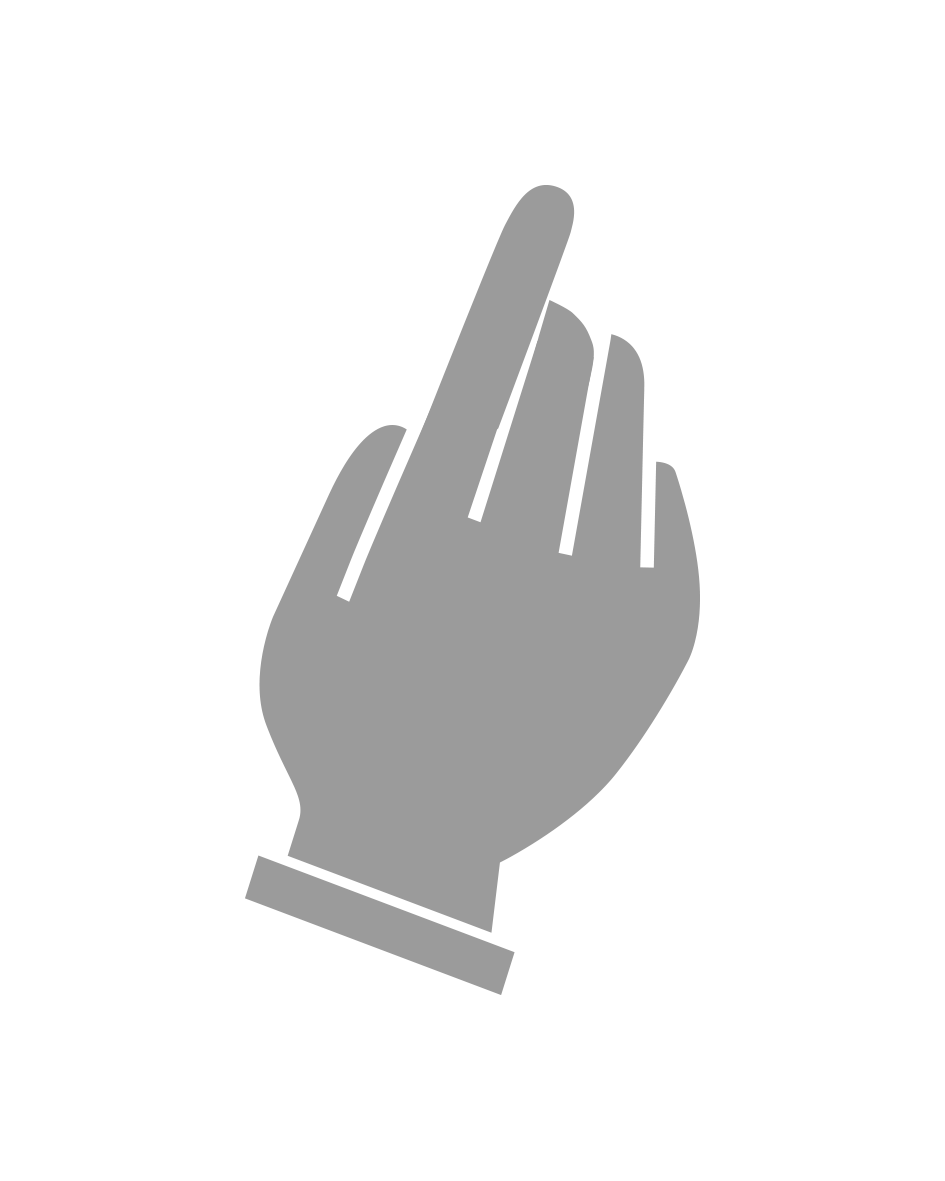 [Speaker Notes: Haddii aad riixdo batoonka cagaaran ee sawirka kaamirada markaas waxaad wadahadli kartaan adinkoo is arkaya haddaad labadiinnuba haysataan qalabkii loo baahnaa.

Haddii aad riixdo batoonka guduudan markaa waad ku damisay qofki ku soo wacay.]
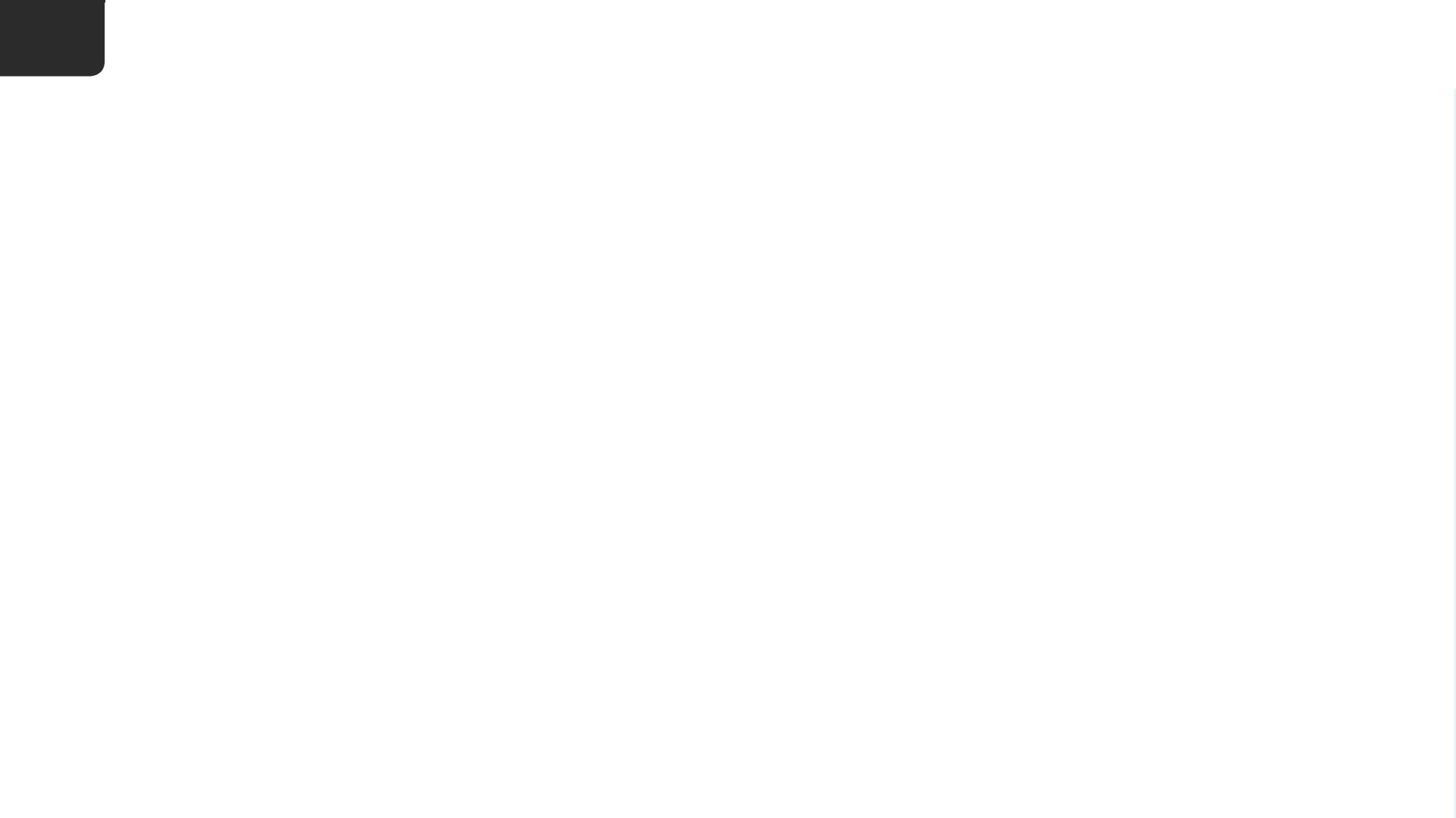 7
DIRIDDA AMA QABASHADA
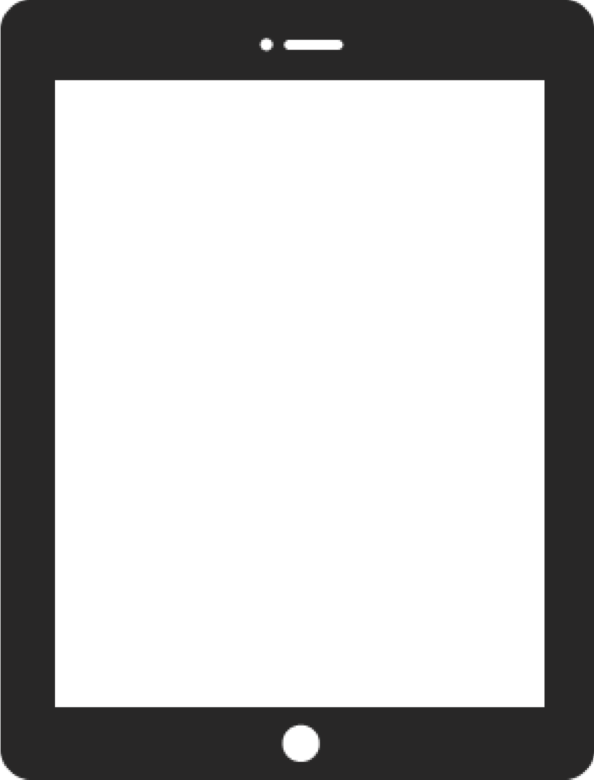 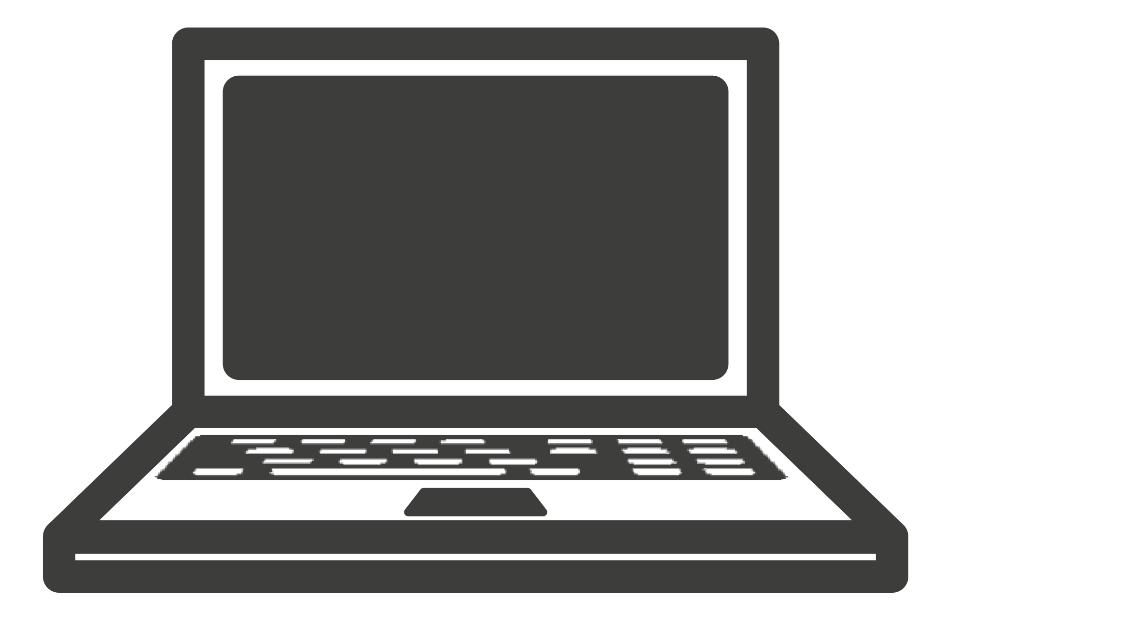 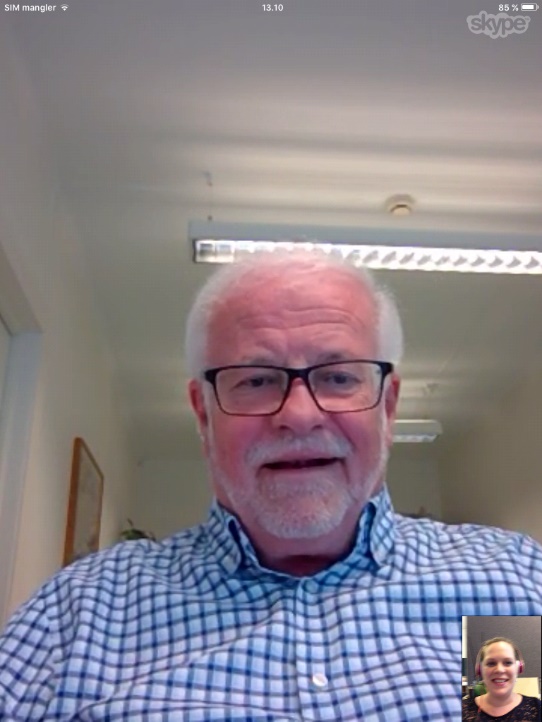 Kari
Ola
[Speaker Notes: Sawirka shaashaddaada sidaan oo kale ayuu u ekaanayaa. 

Sawirka qofka aad la hadlayso oo weyn ayaa shaashadda kuu soo gelaya, geeska midigta ah ee hoosana waxaa soo gelaya sawirkaaga oo yar.]
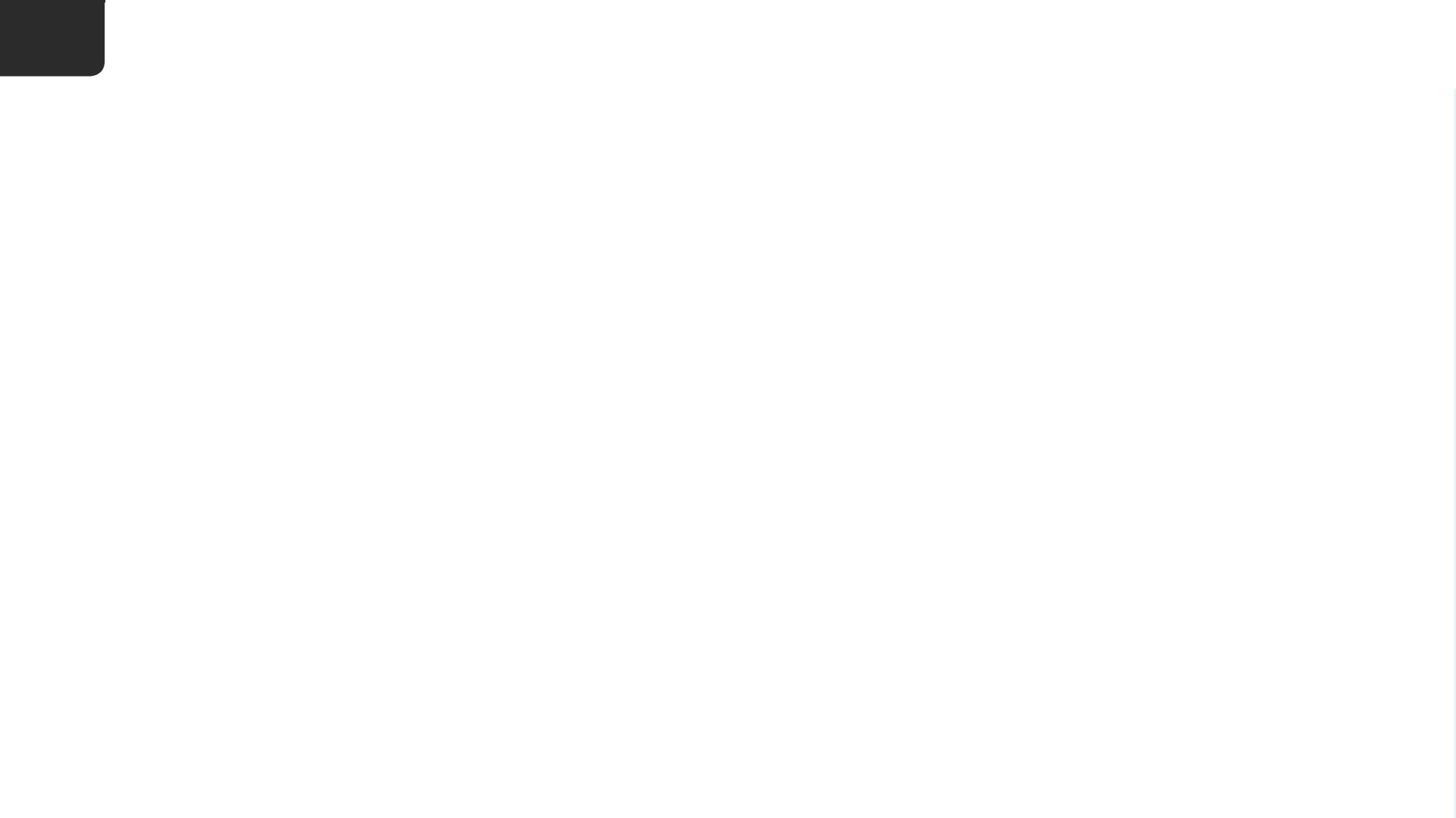 7
DIRIDDA AMA QABASHADA
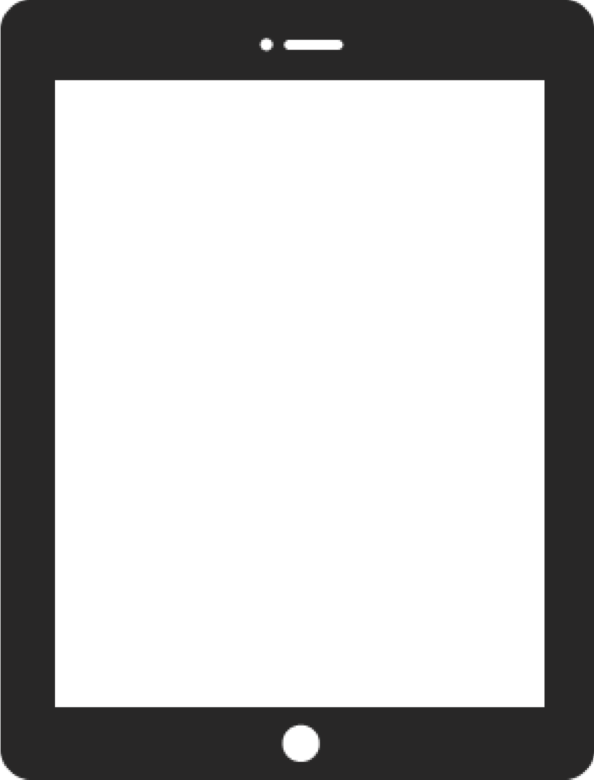 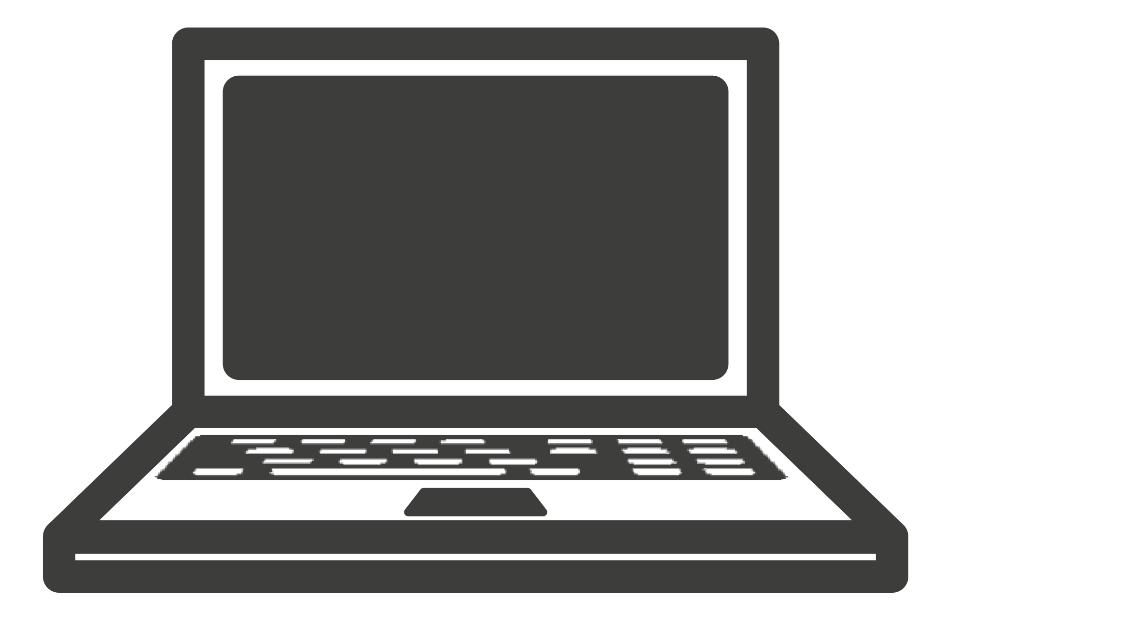 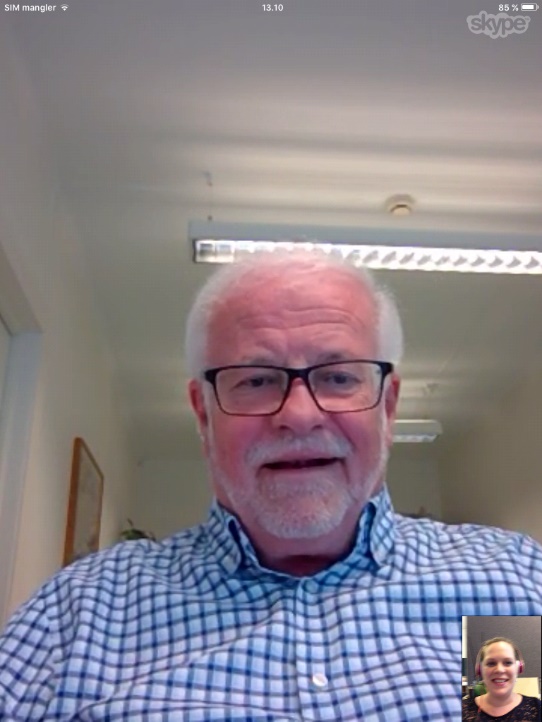 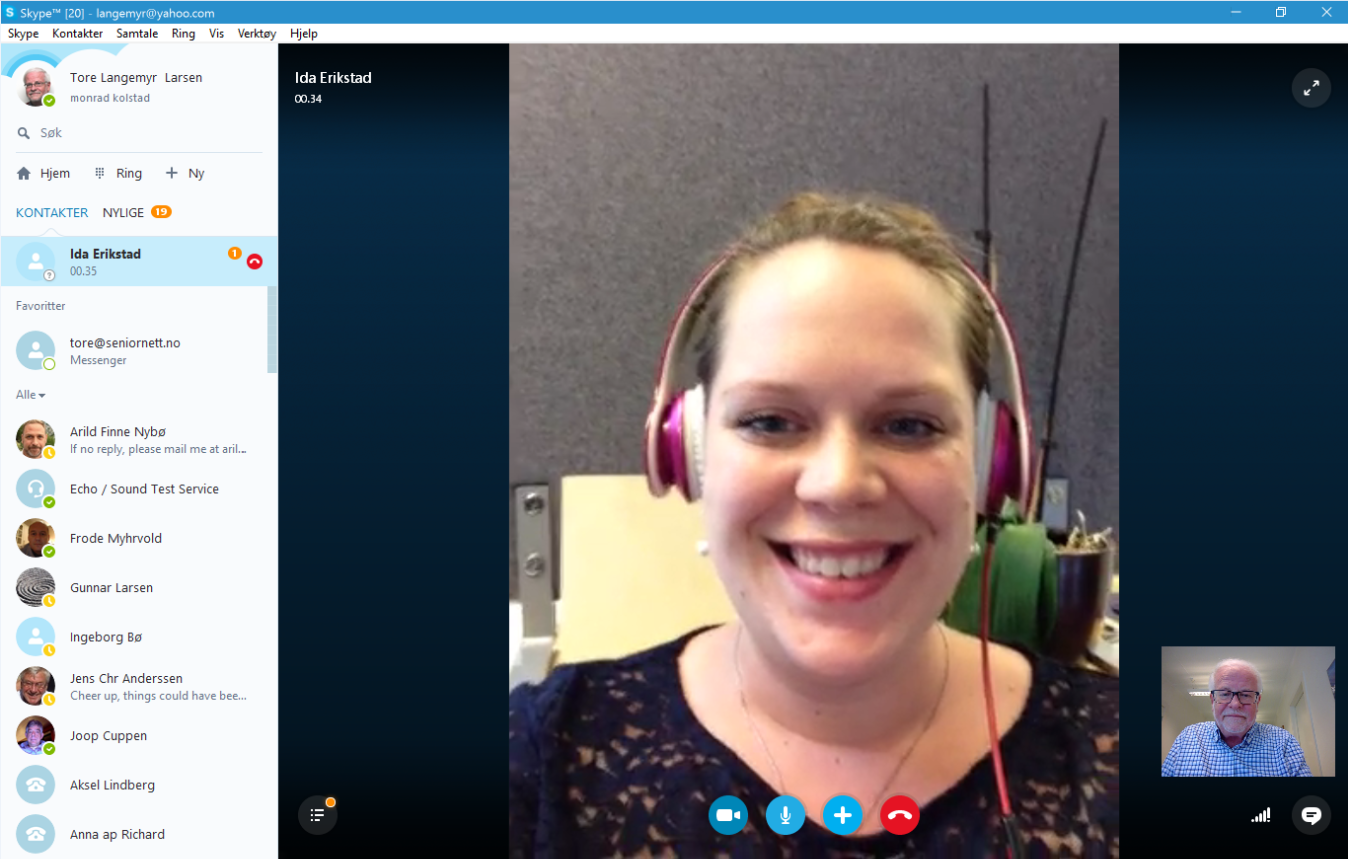 Ola
Kari
[Speaker Notes: Sawirkaagu waa isla midka qofka aad la hadlayso shaashaddiisa u soo gelaya.]
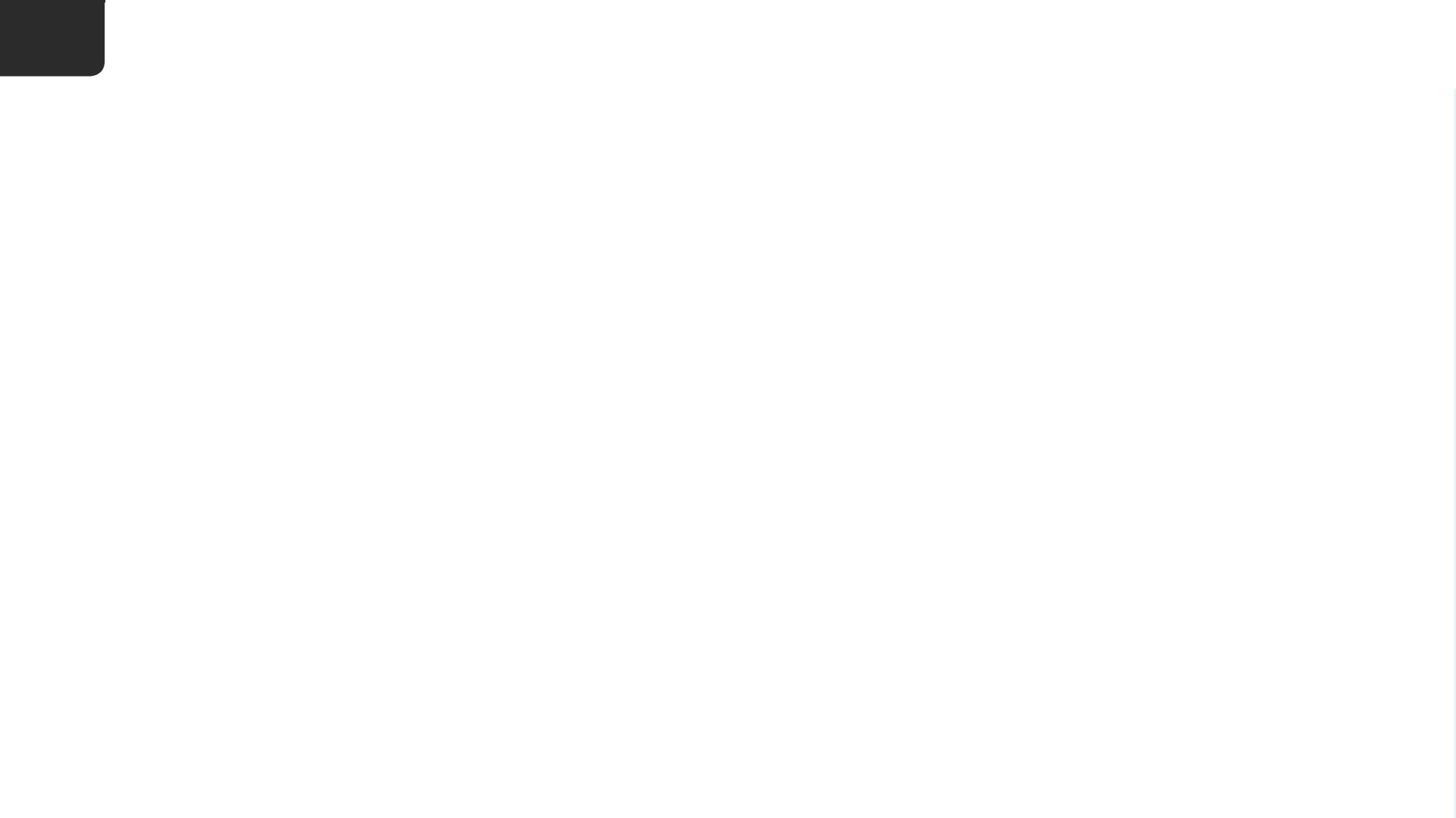 7
DIRIDDA AMA QABASHADA
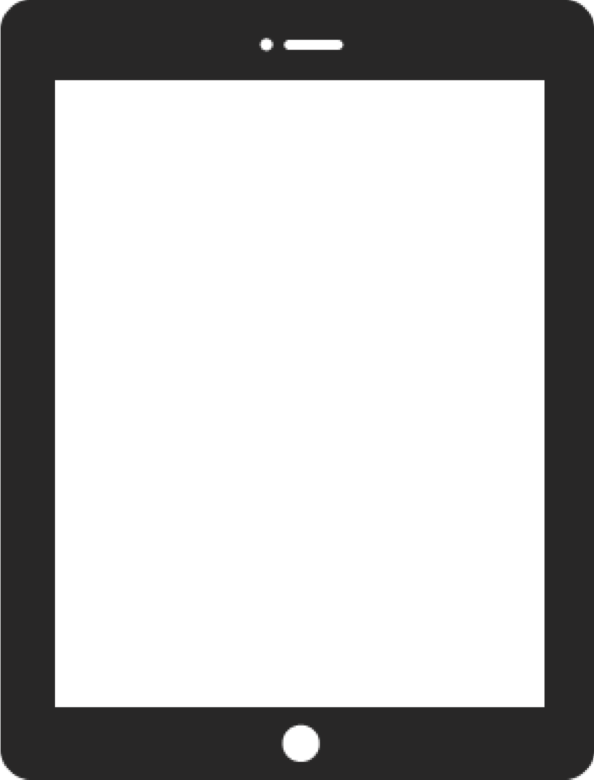 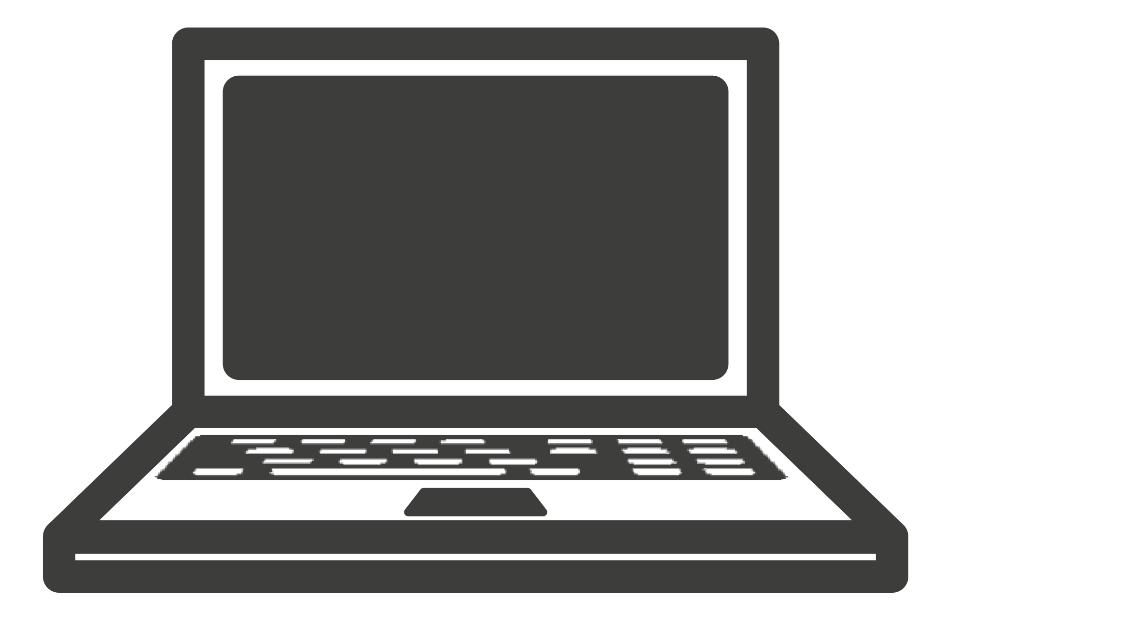 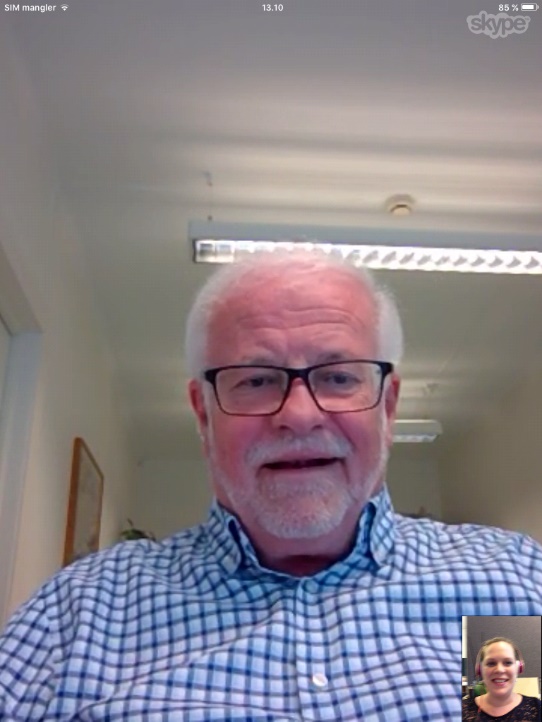 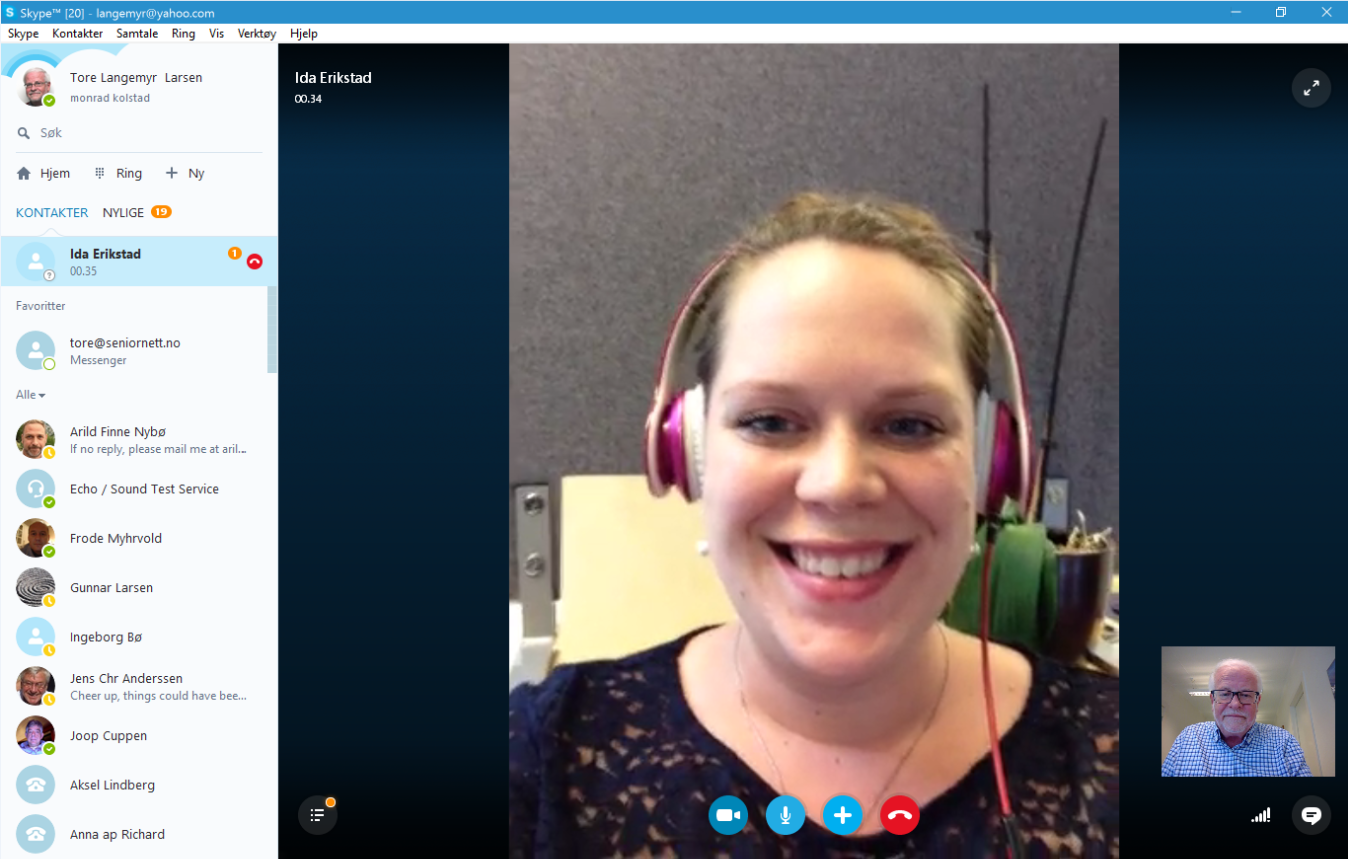 Kari
Ola
[Speaker Notes: Sidaas oo kale ayuu noqonayaa qofka aad la hadlaysana. Sawirkaaga oo weyn ayaa shaashadda u soo gelaya, sawirkooda aad adigu aragtana oo yar ayaa ayagana u gelaya midigtooda hoose.]
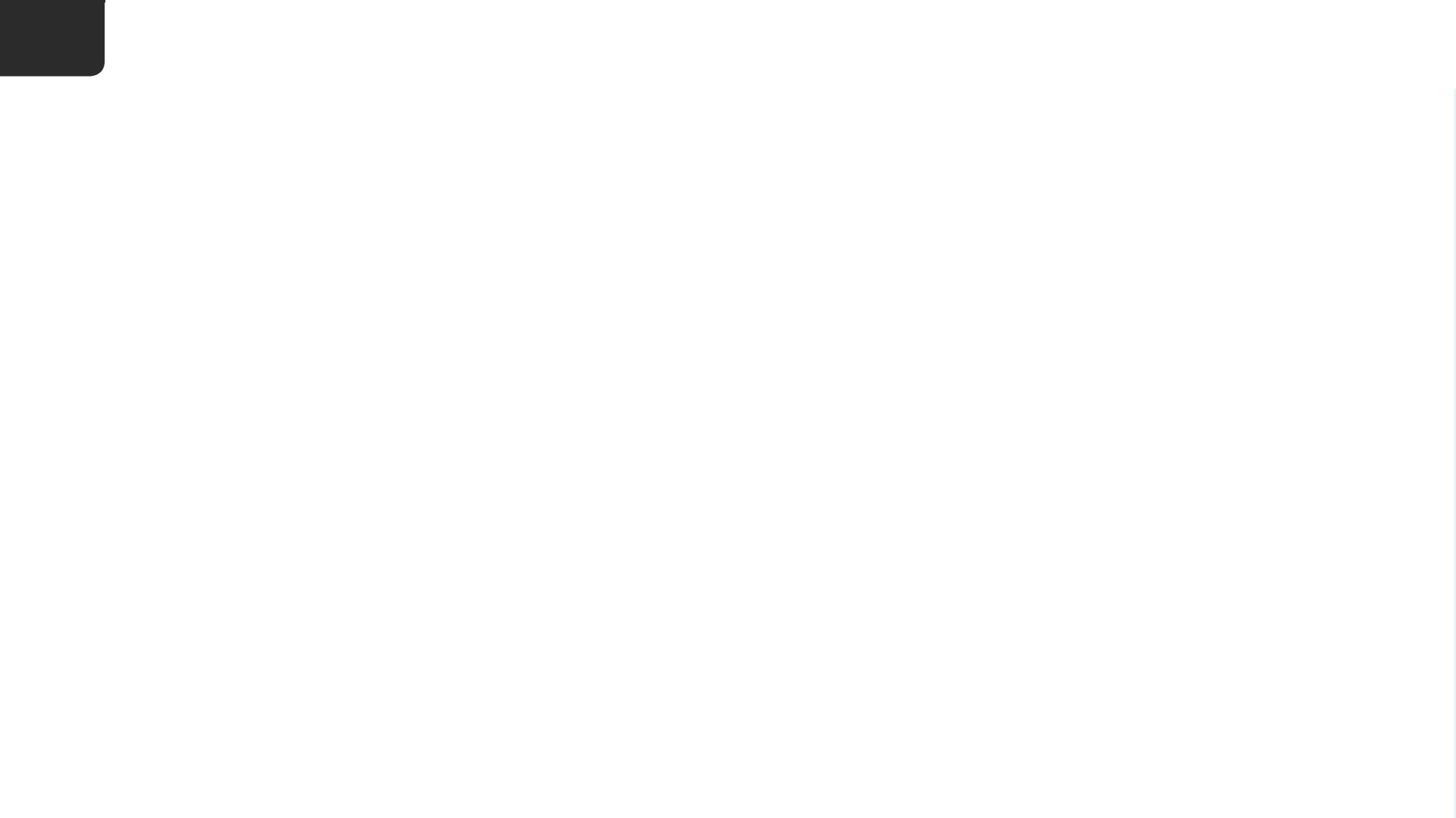 7
DIRIDDA AMA QABASHADA
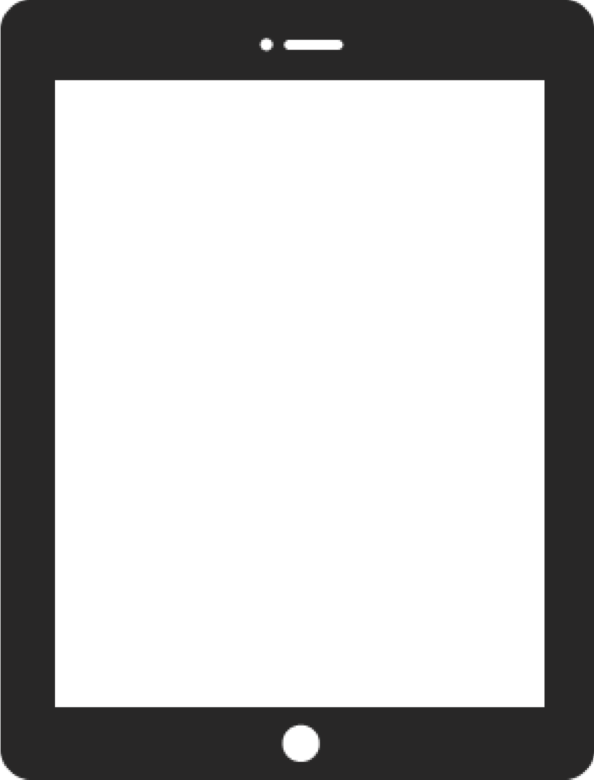 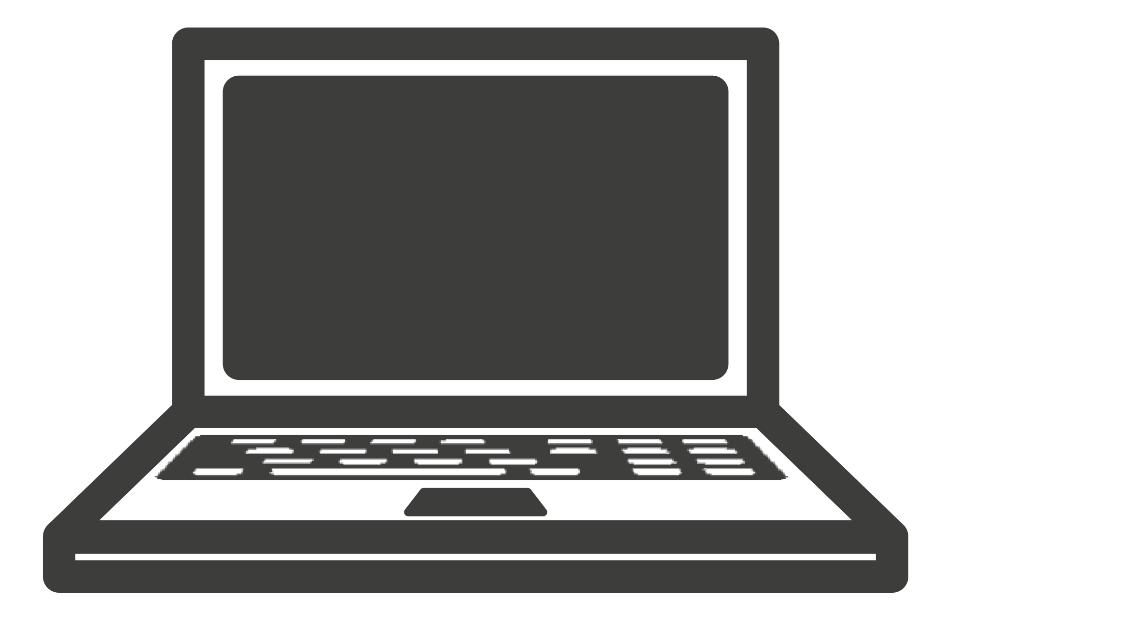 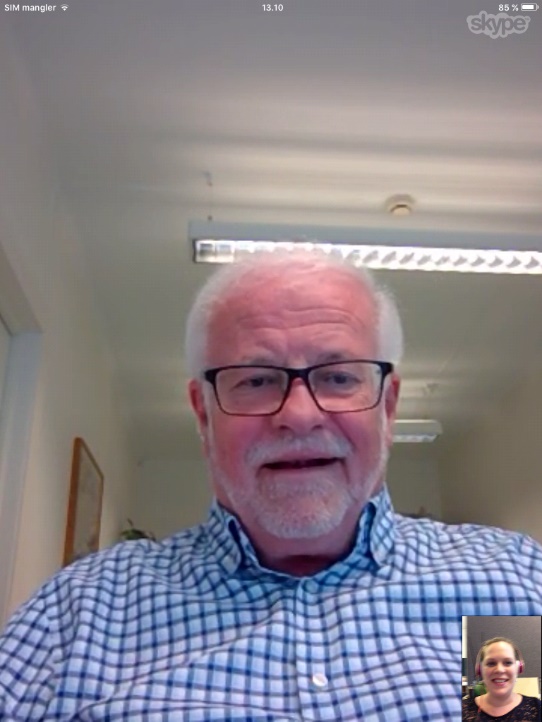 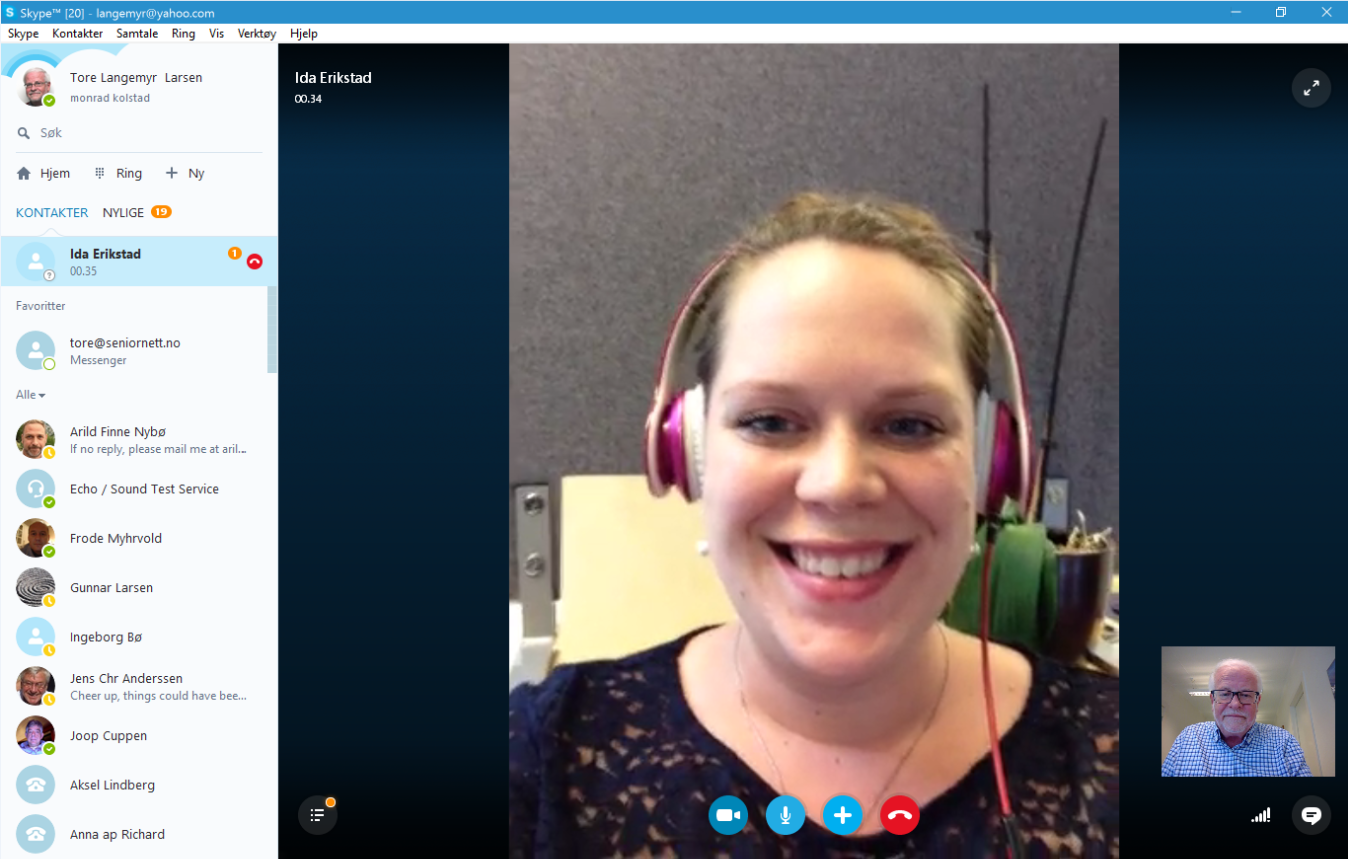 [Speaker Notes: Calaamado ayaad had iyo jeer ku aragtaa shaashadda kombiyuutarka.]
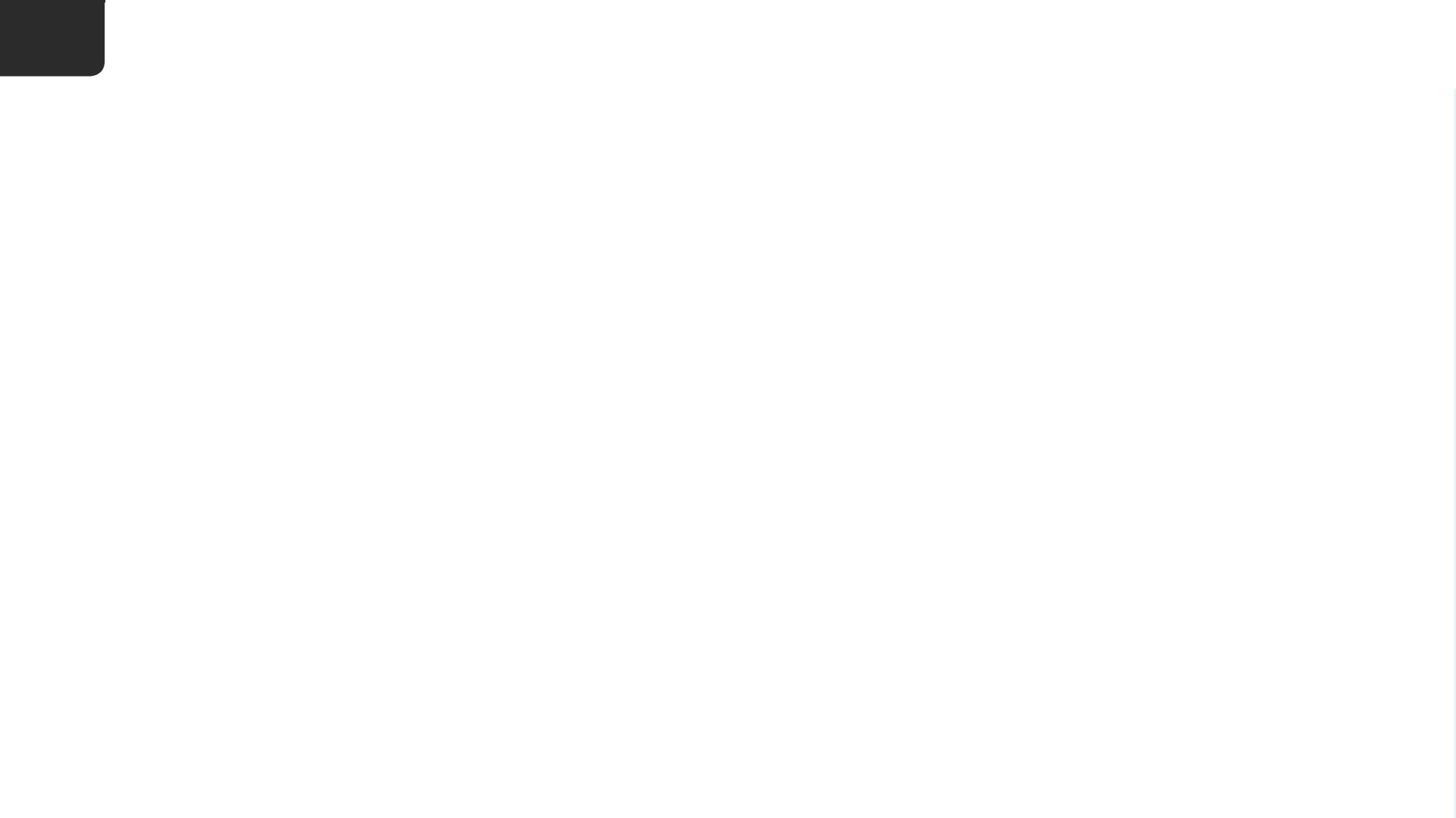 7
Diridda ama qabashada
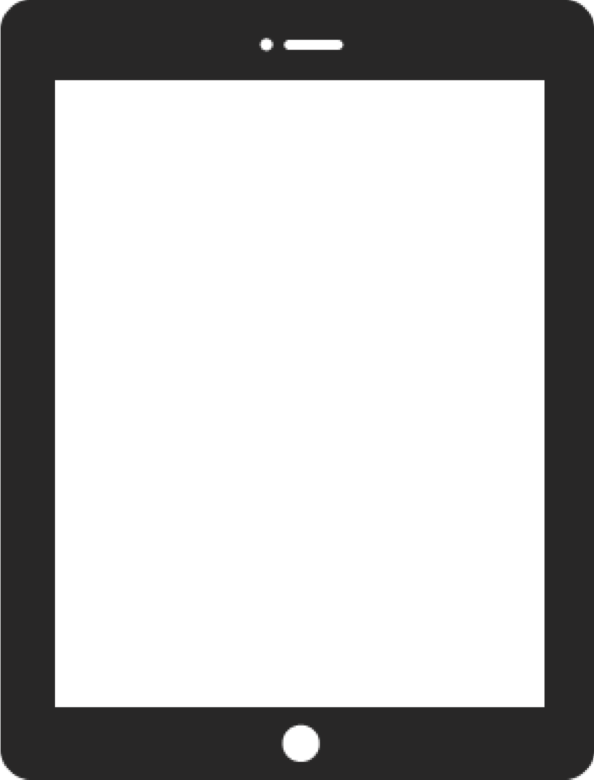 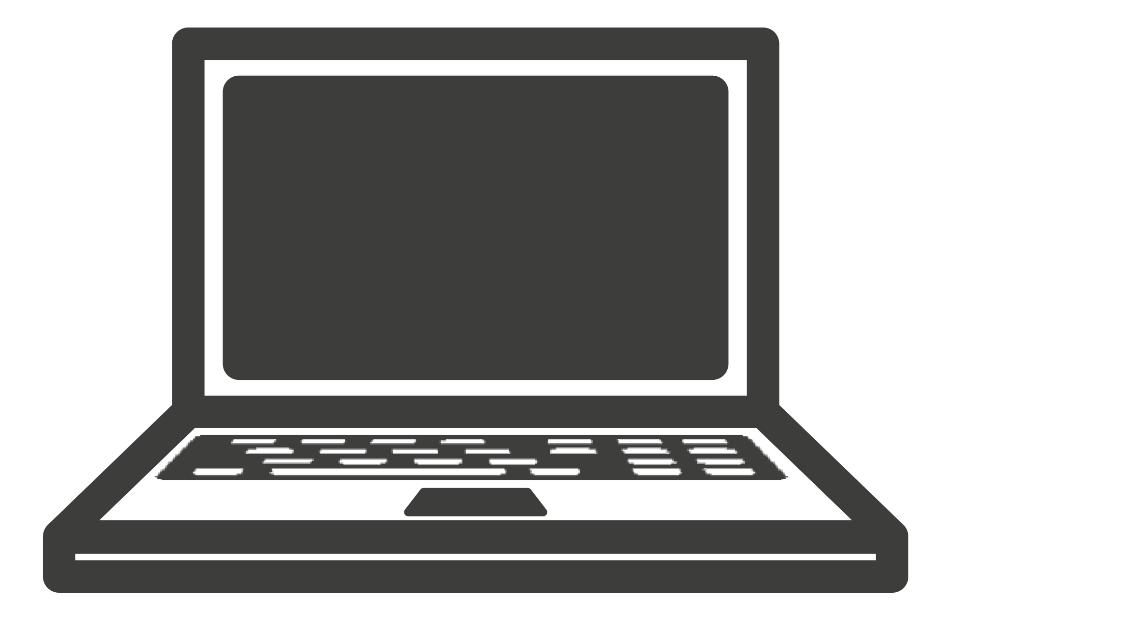 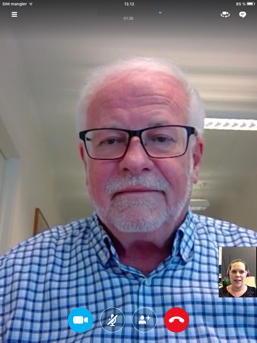 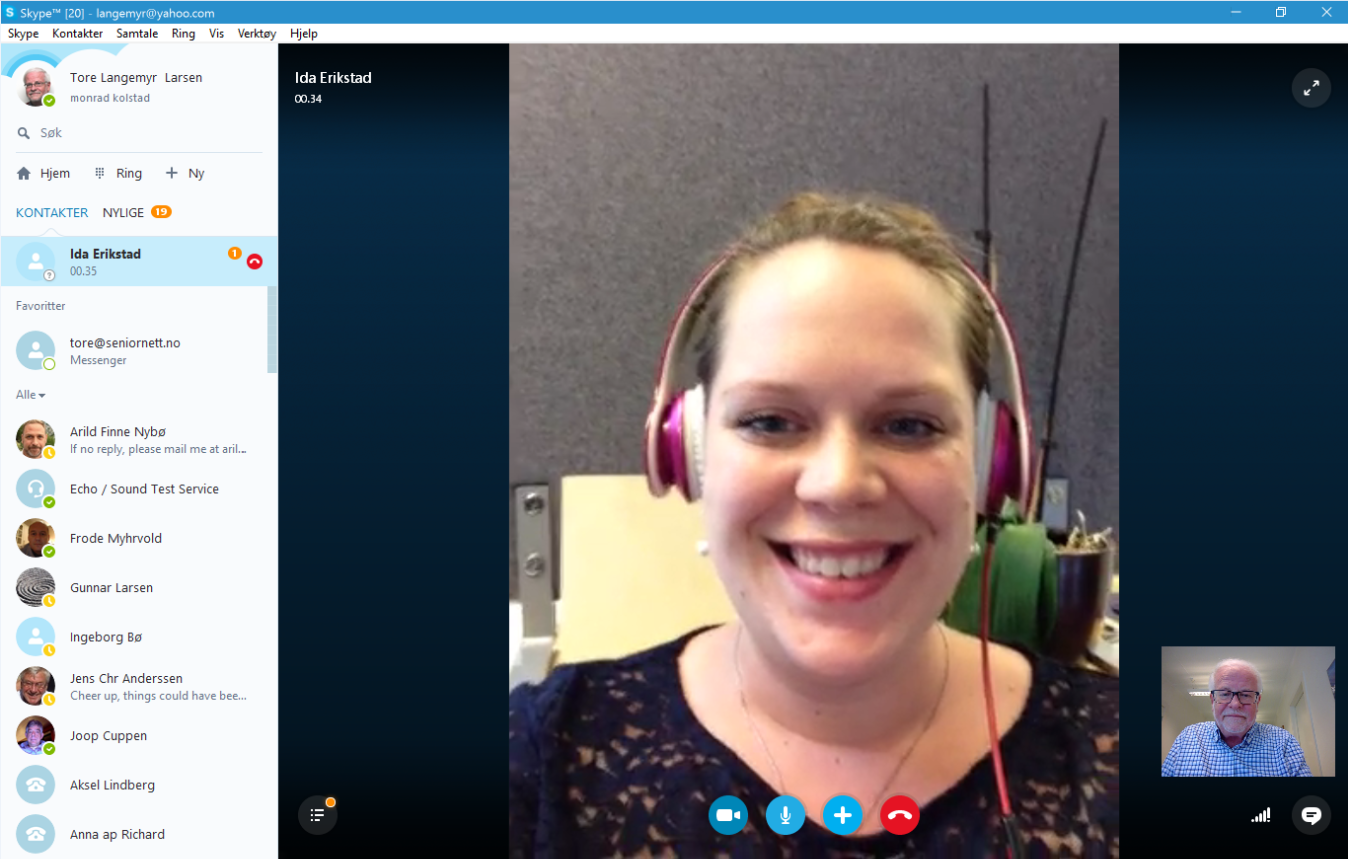 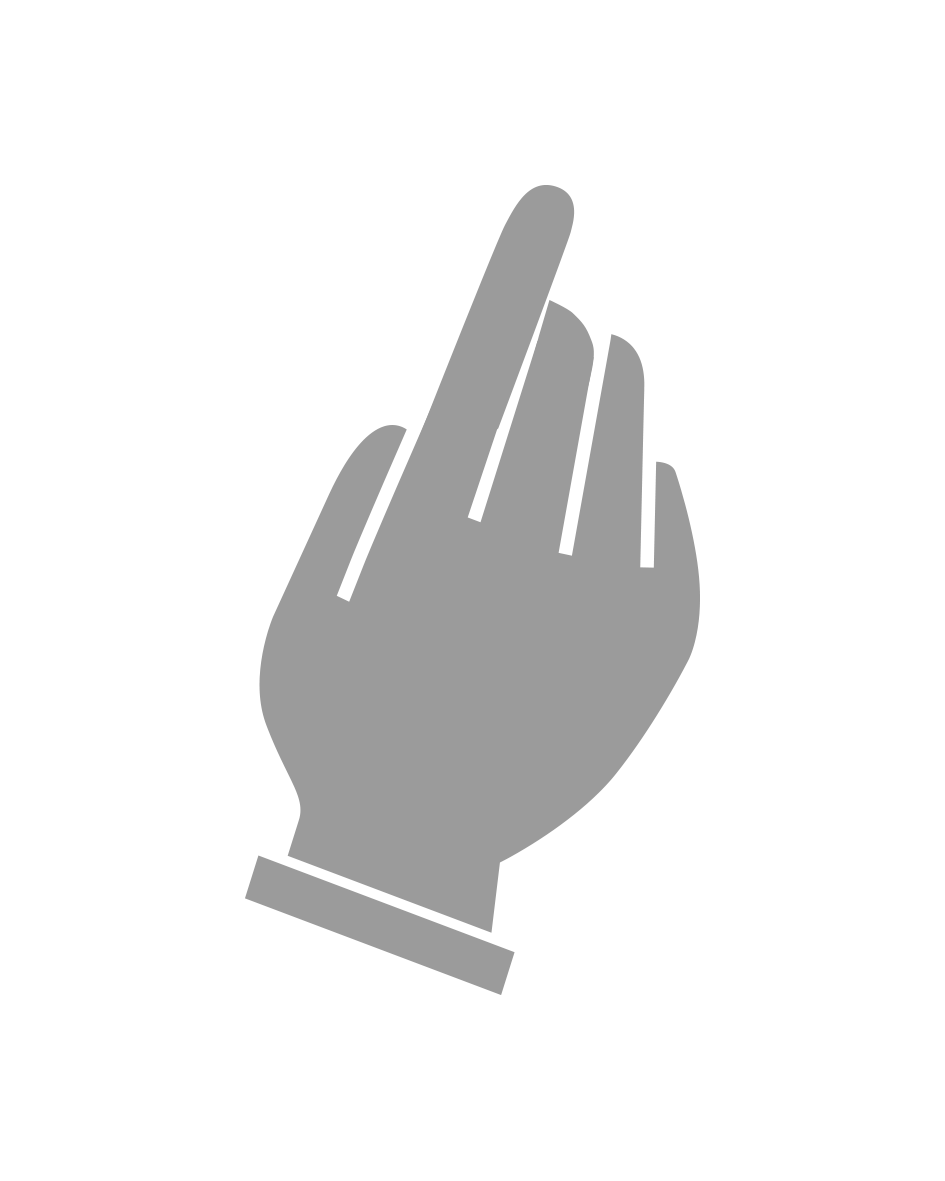 [Speaker Notes: Haddii aad hal mar riixdo shaashadda kombiyuutarka ama midda telefoonka casriga ah isla calaamadahaas ayaa kuu soo baxaya.]
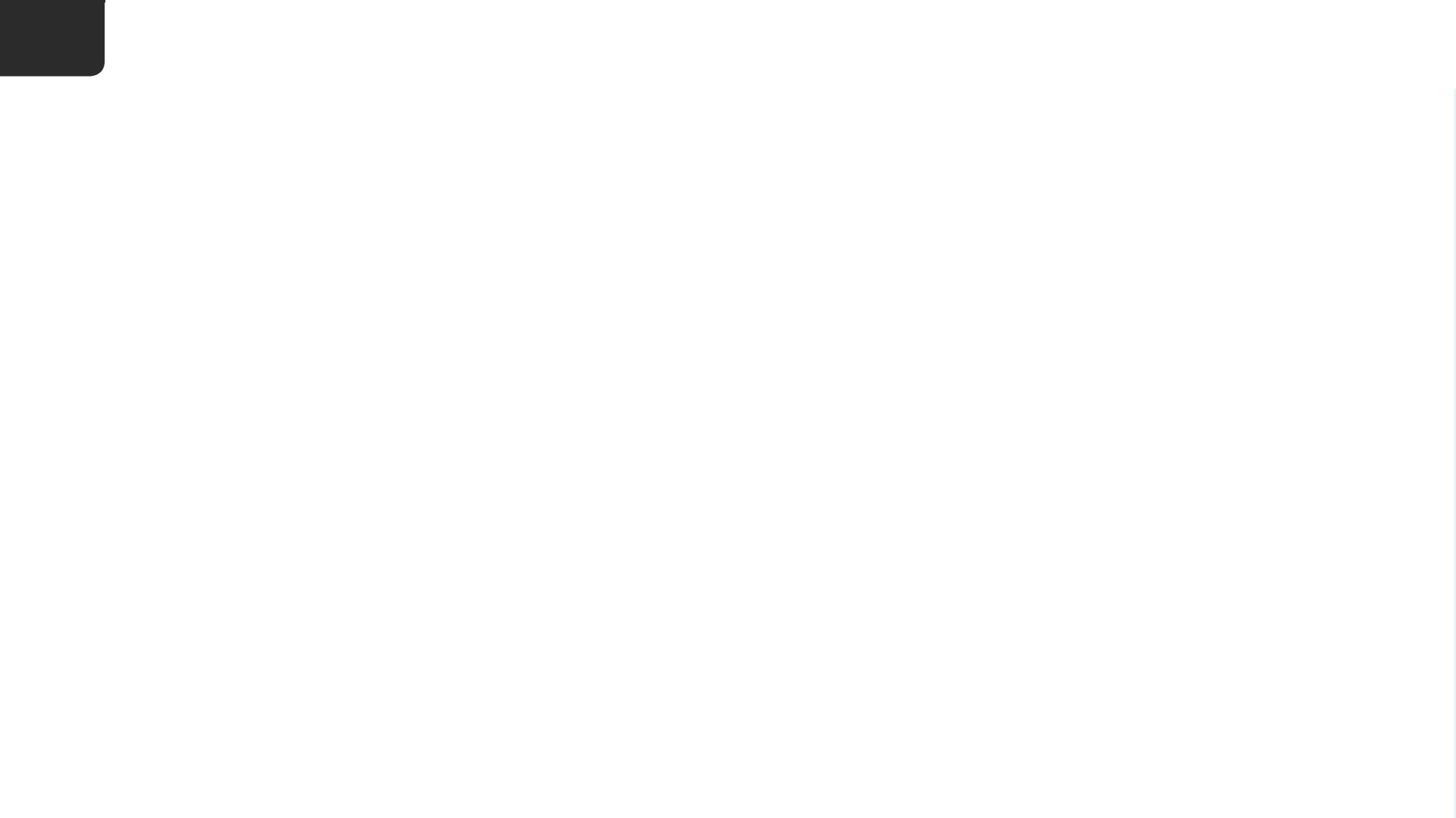 7
Diridda ama qabashada
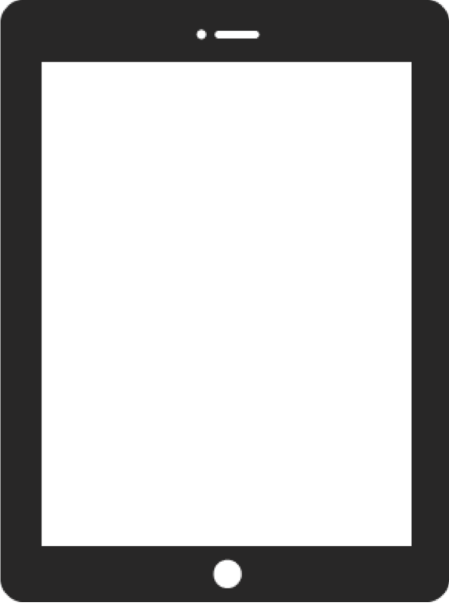 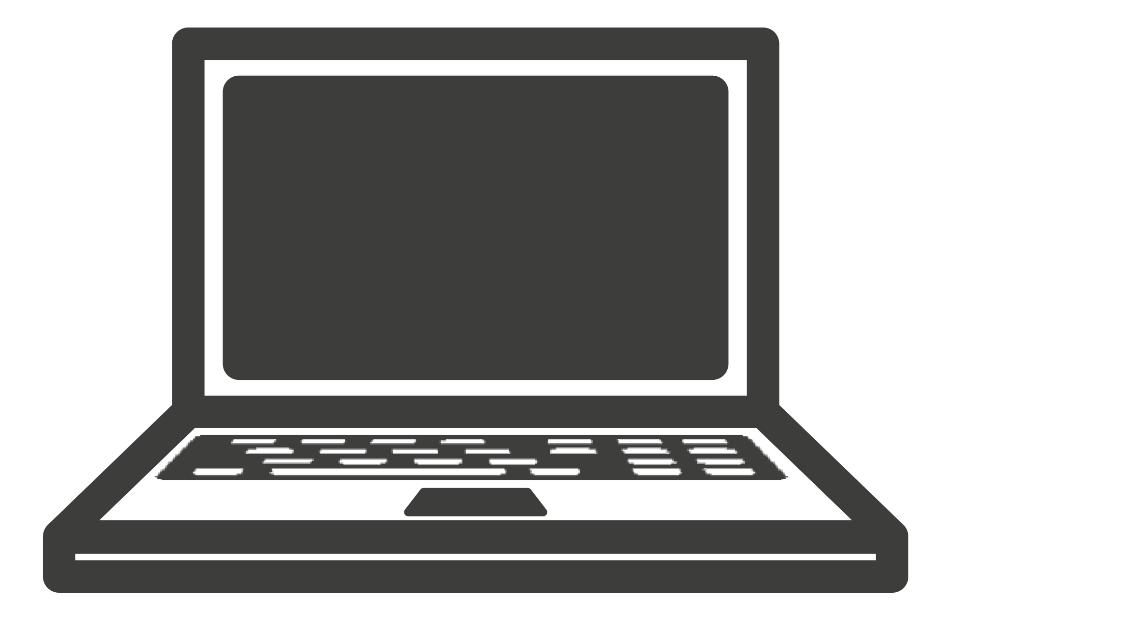 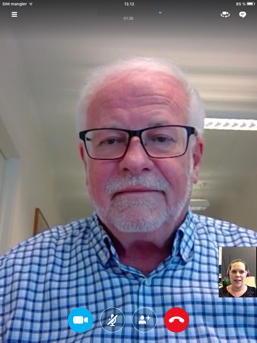 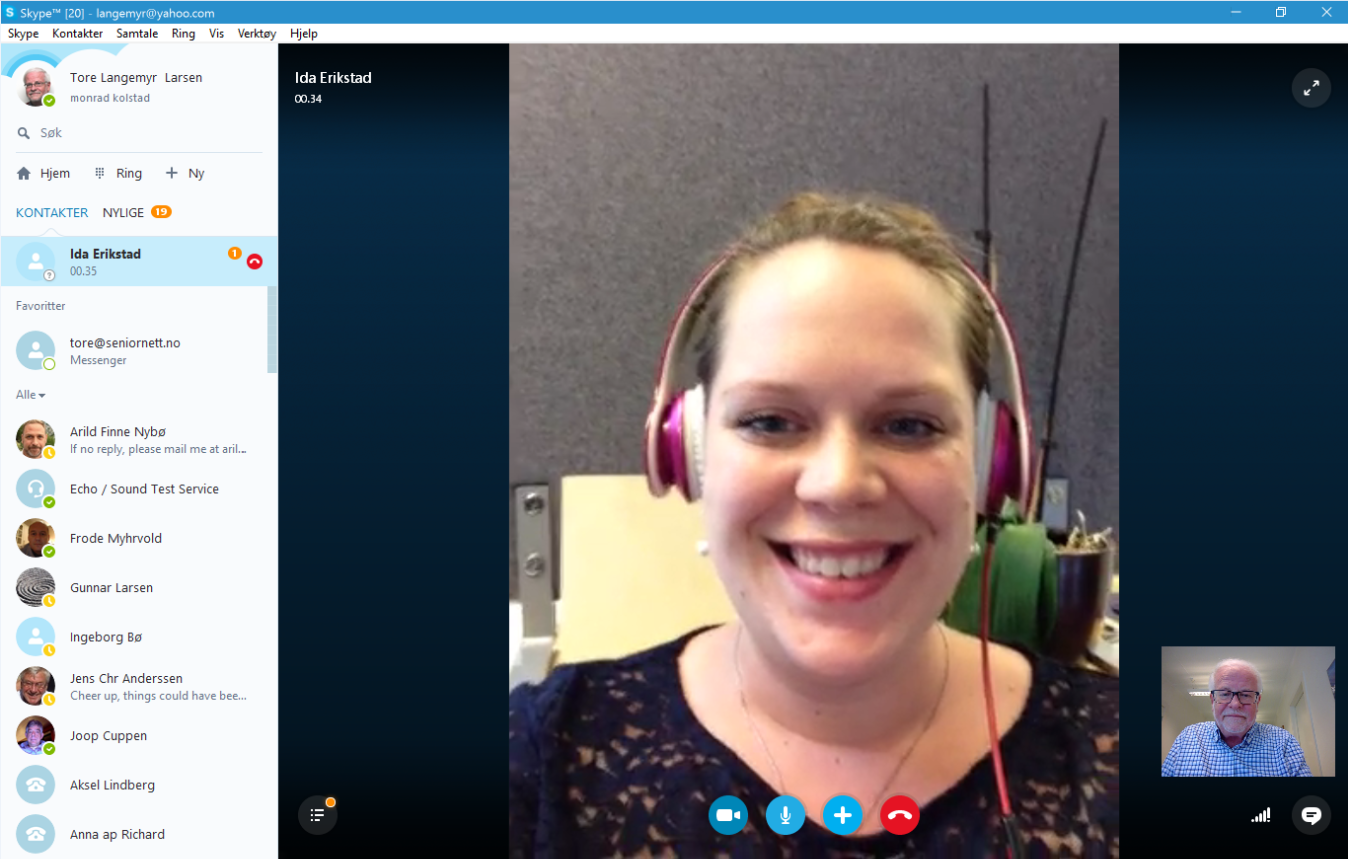 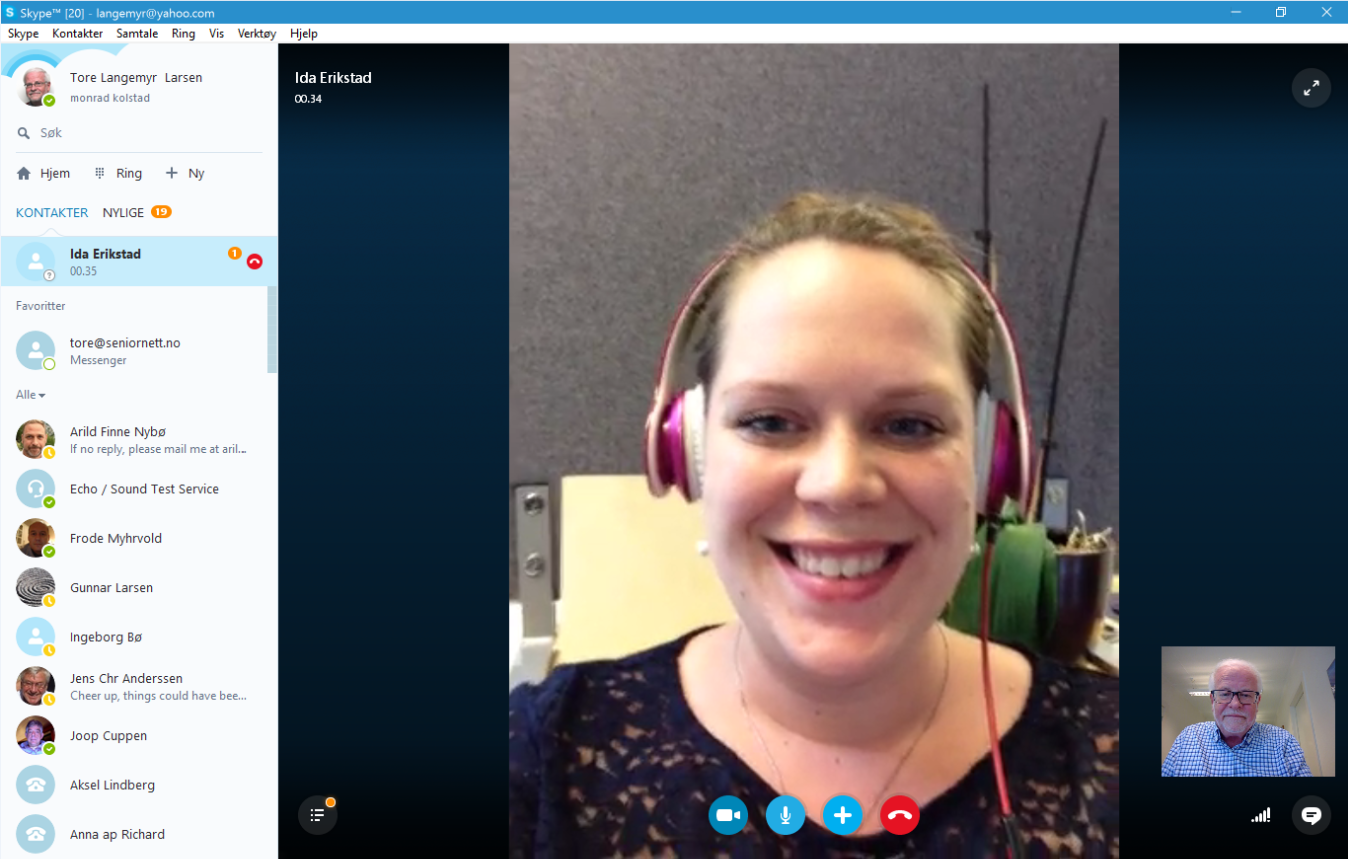 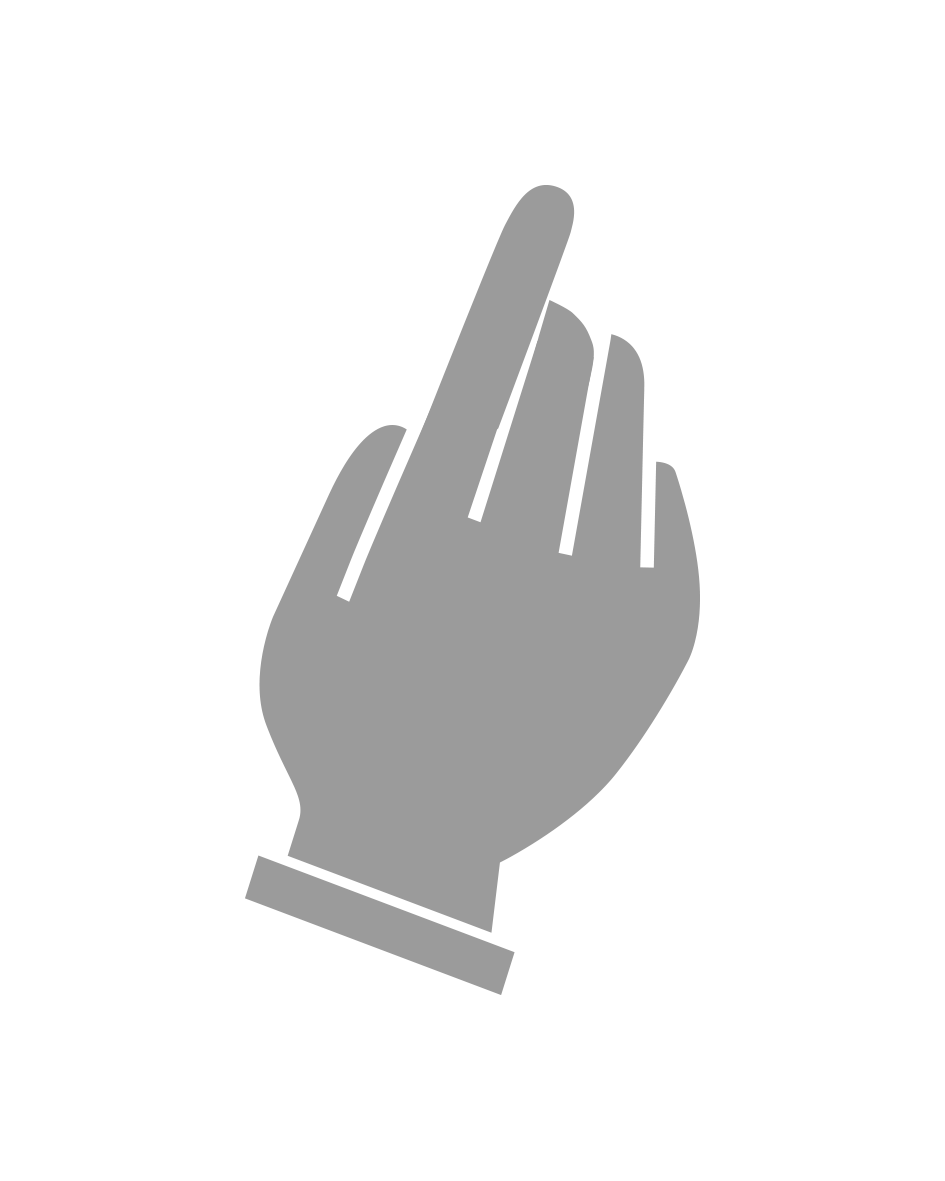 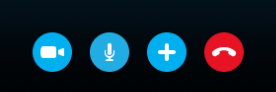 [Speaker Notes: Haddii aad riixdo sawirka kaamiradda qofka aad la hadlayso kuma arki karo.]
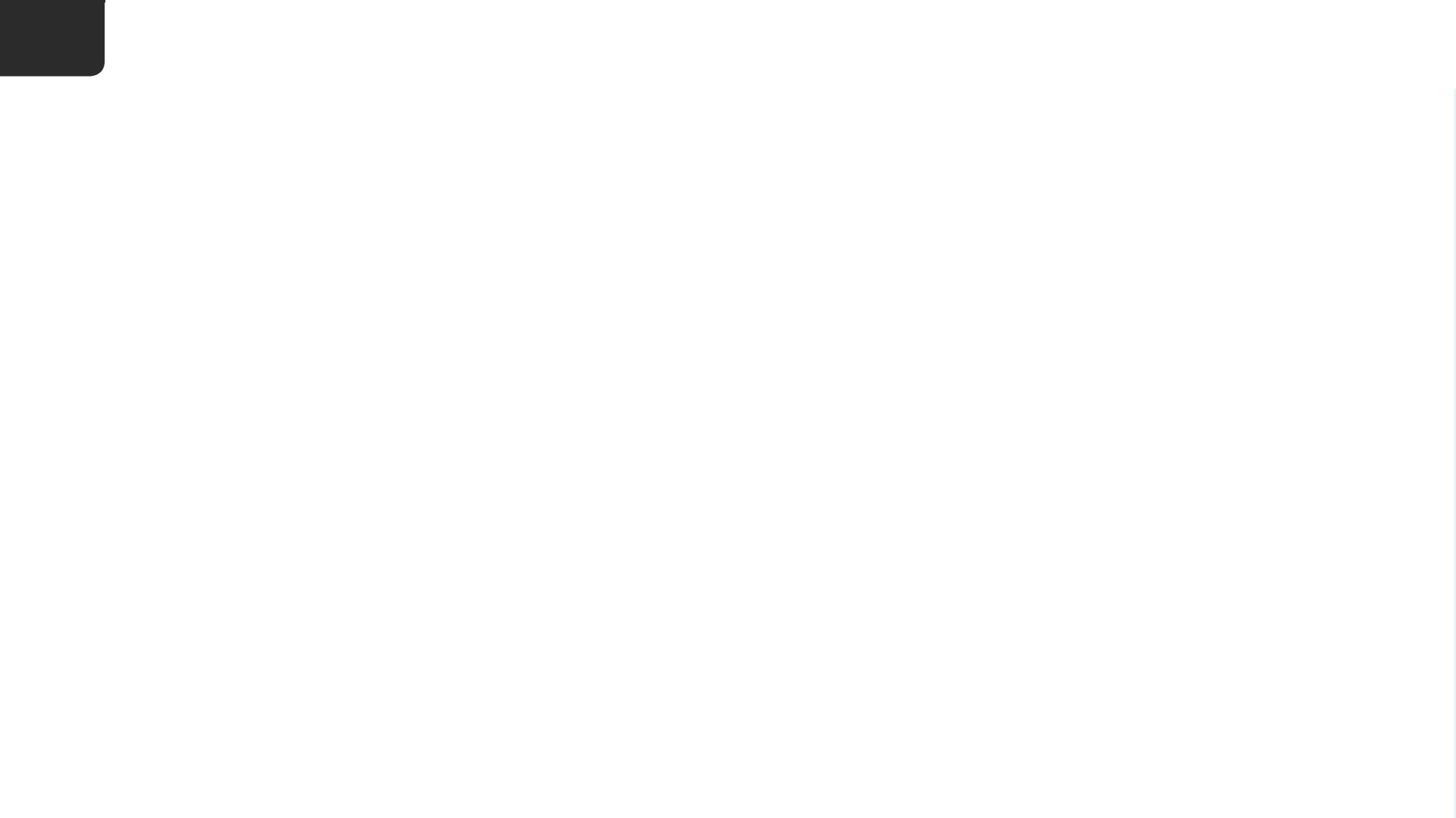 7
Diridda ama qabashada
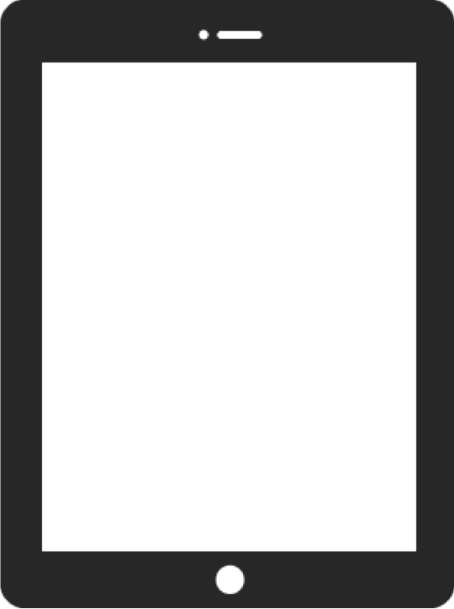 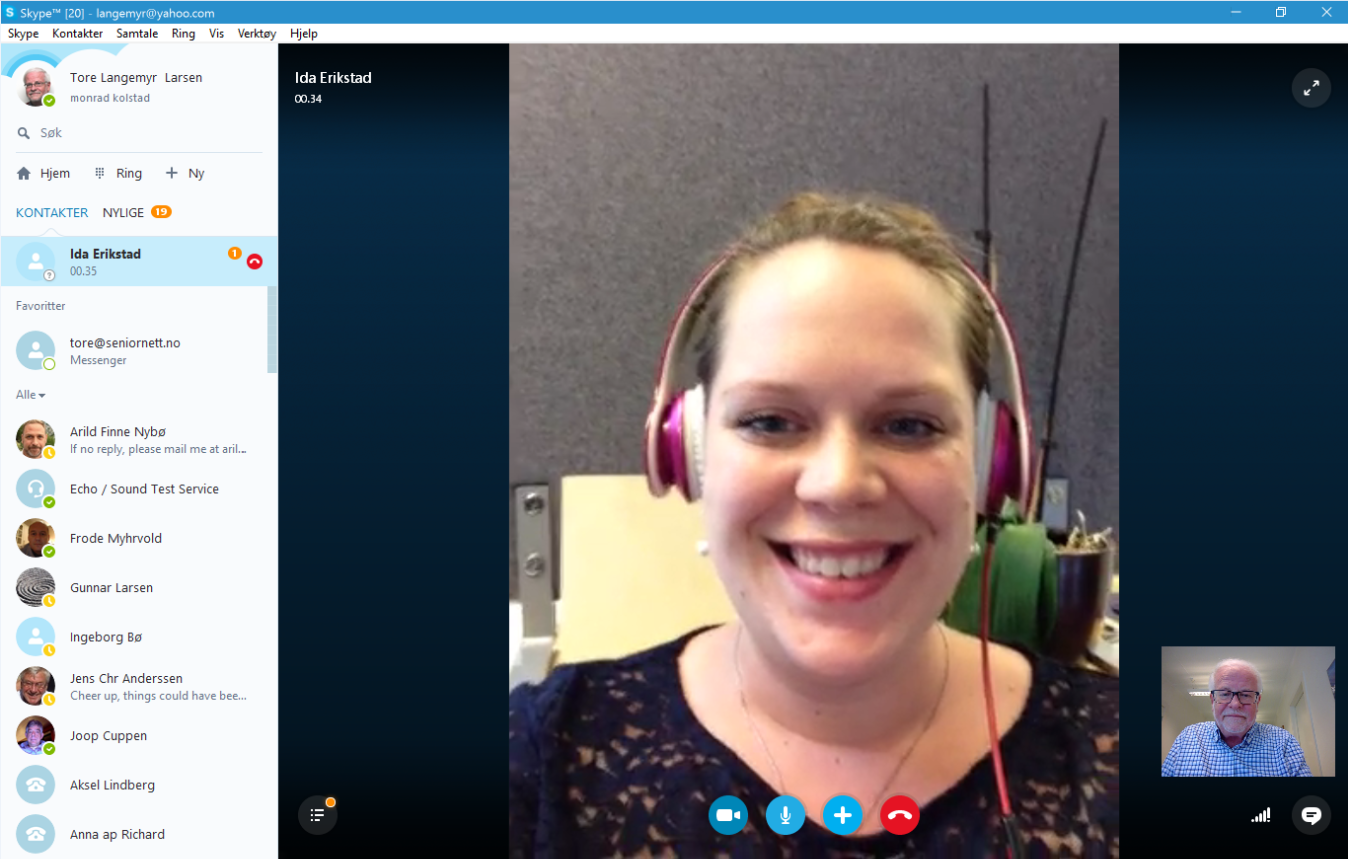 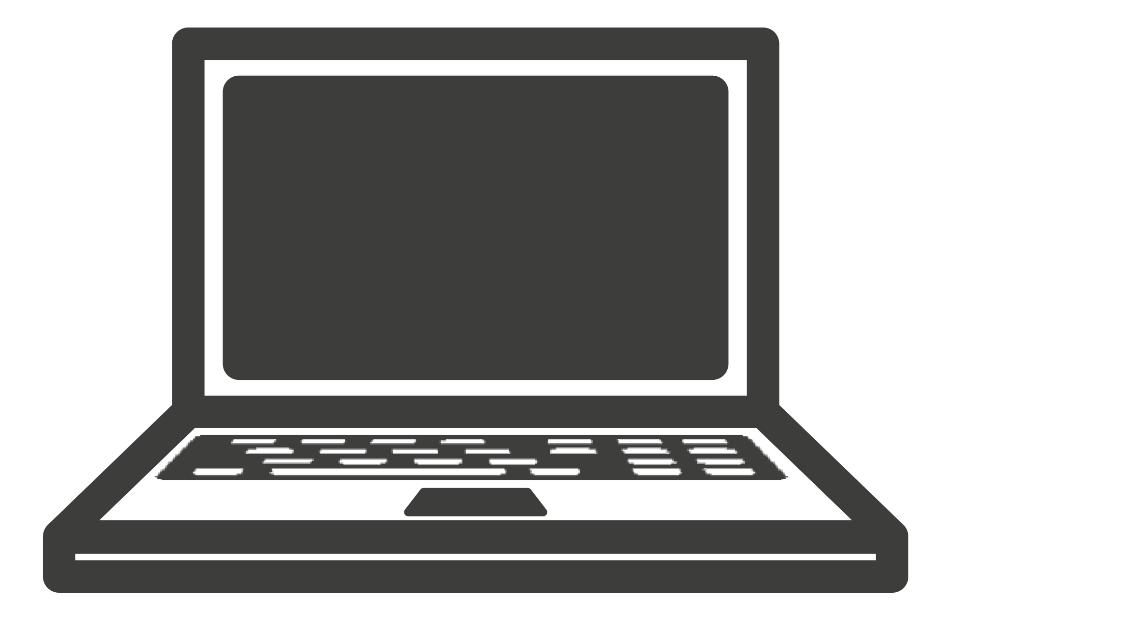 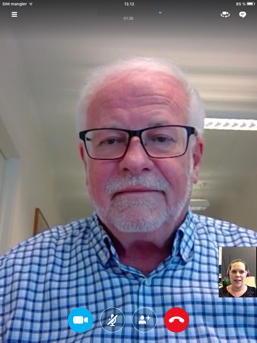 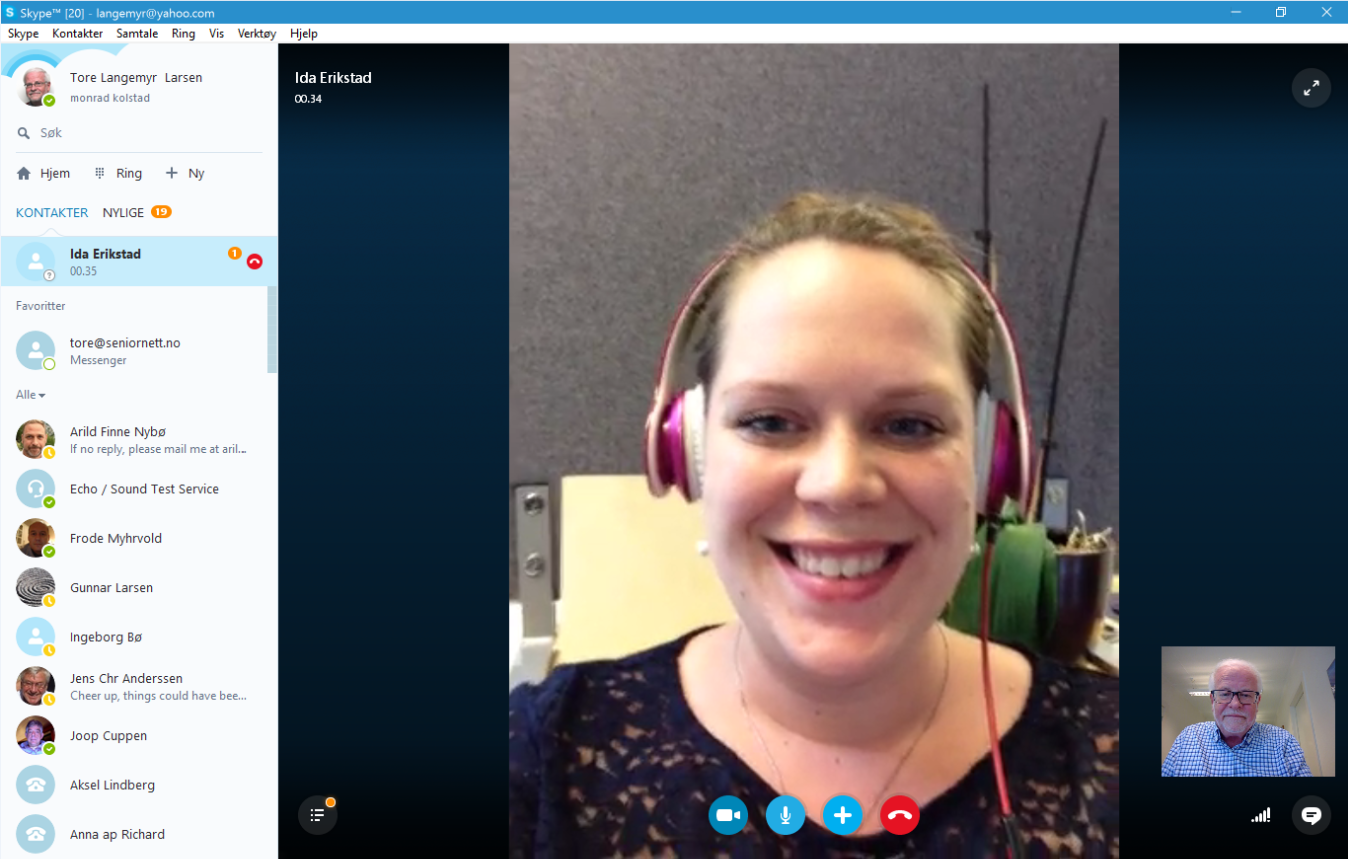 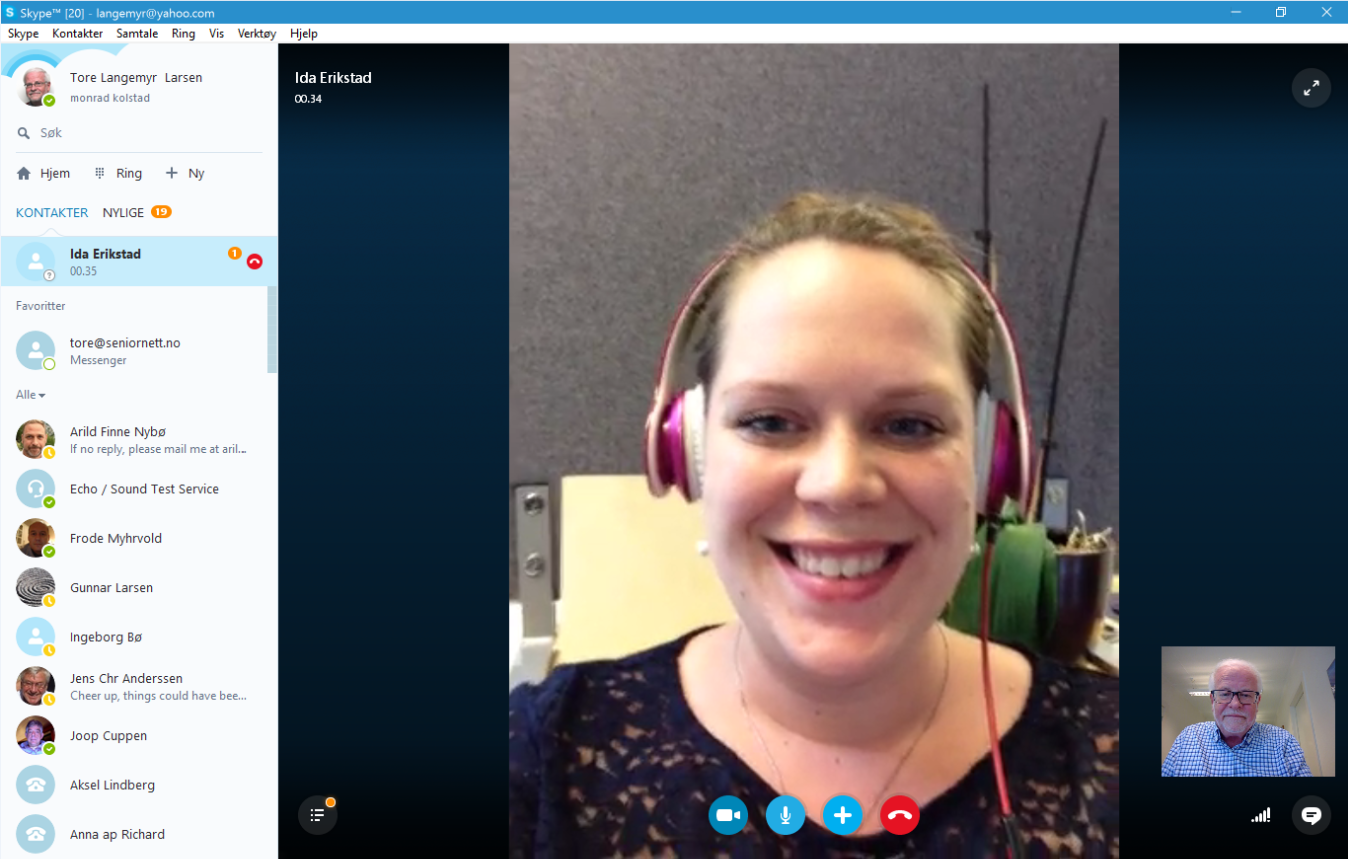 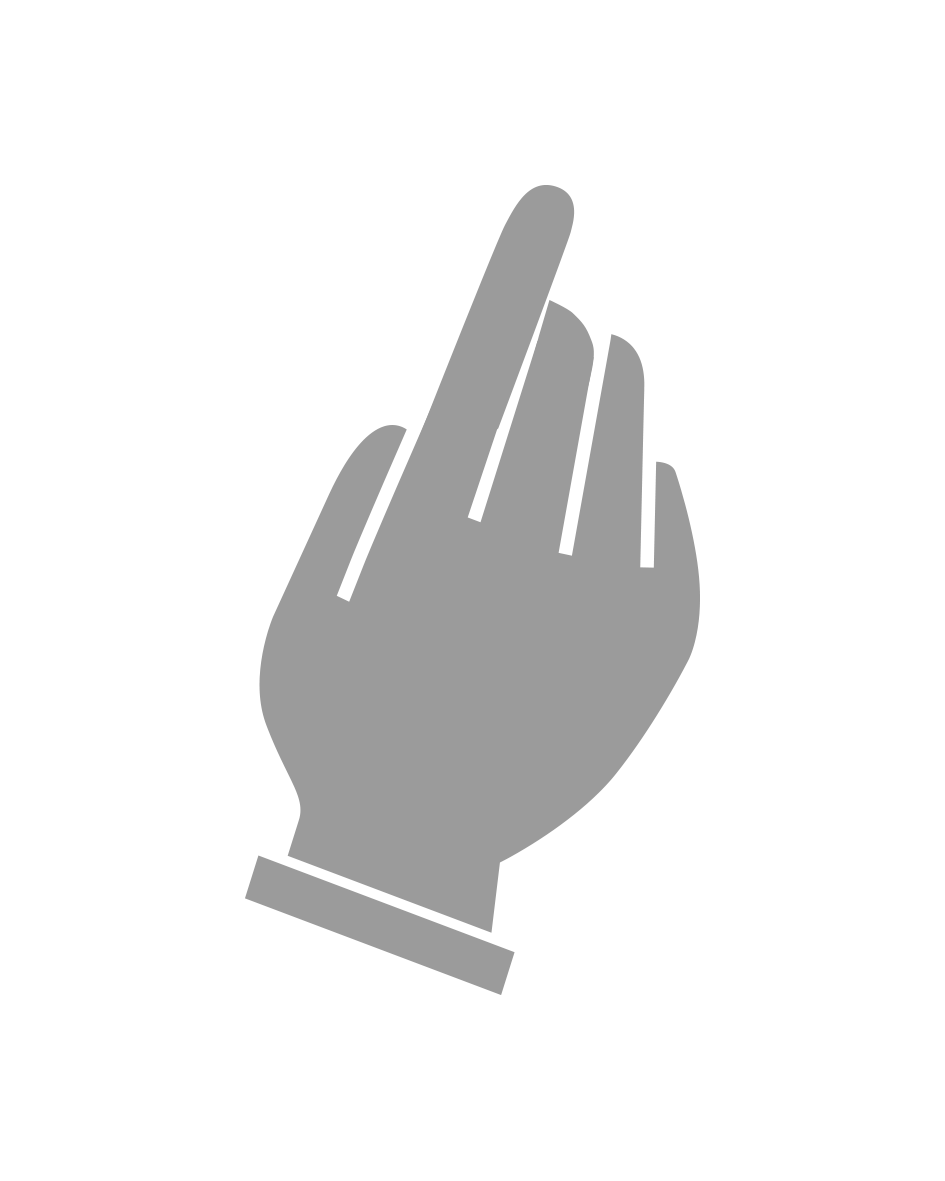 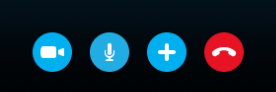 [Speaker Notes: Haddii aad isla batoonkii mar kale riixdana sawirkii ayaa soo noqonaya.]
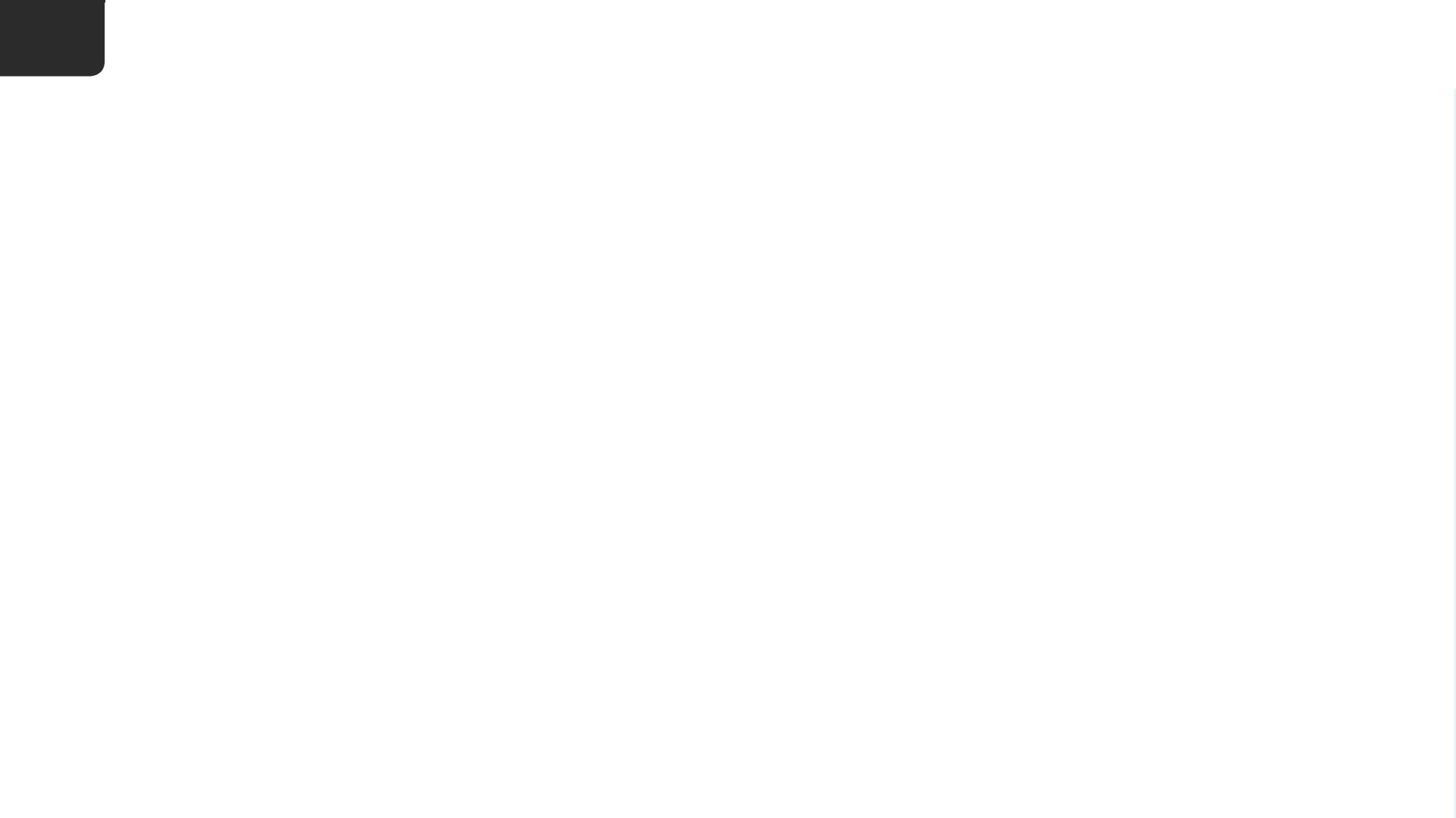 7
DIRIDDA AMA QABASHADA
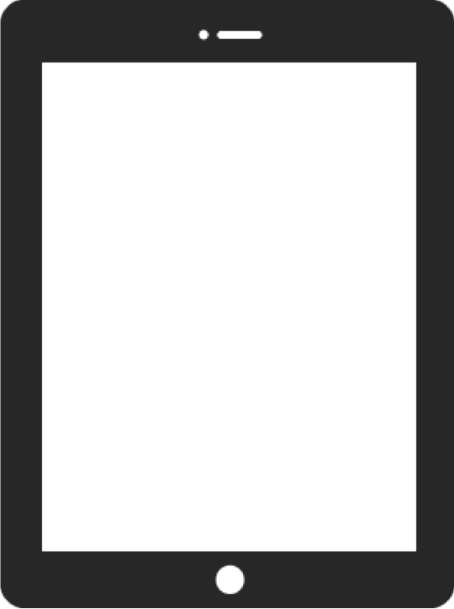 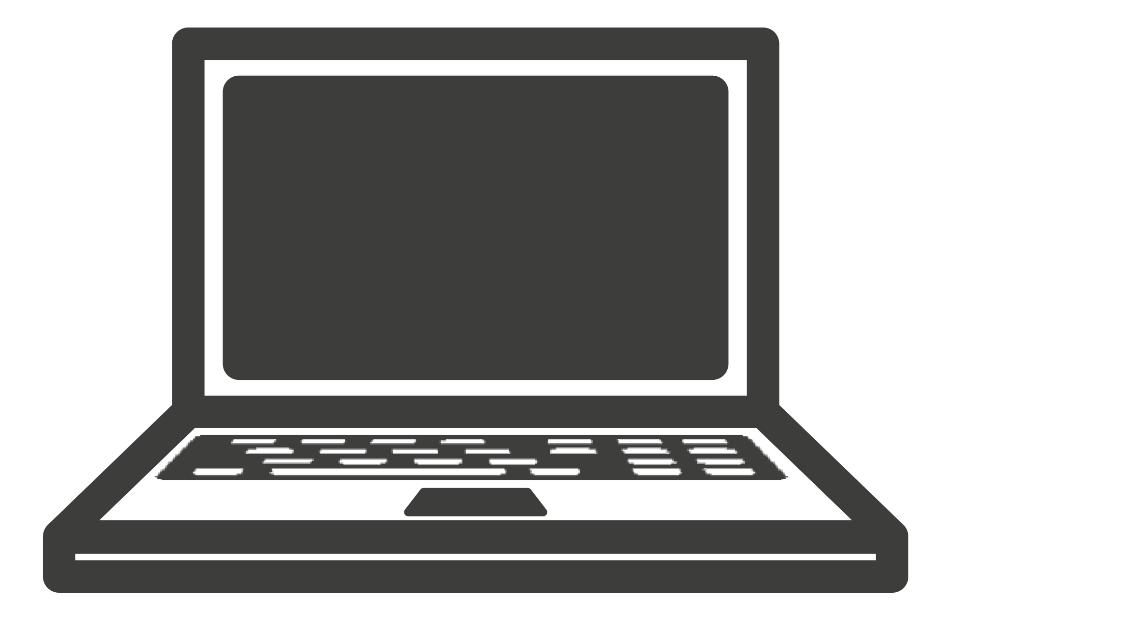 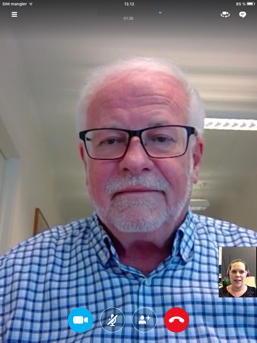 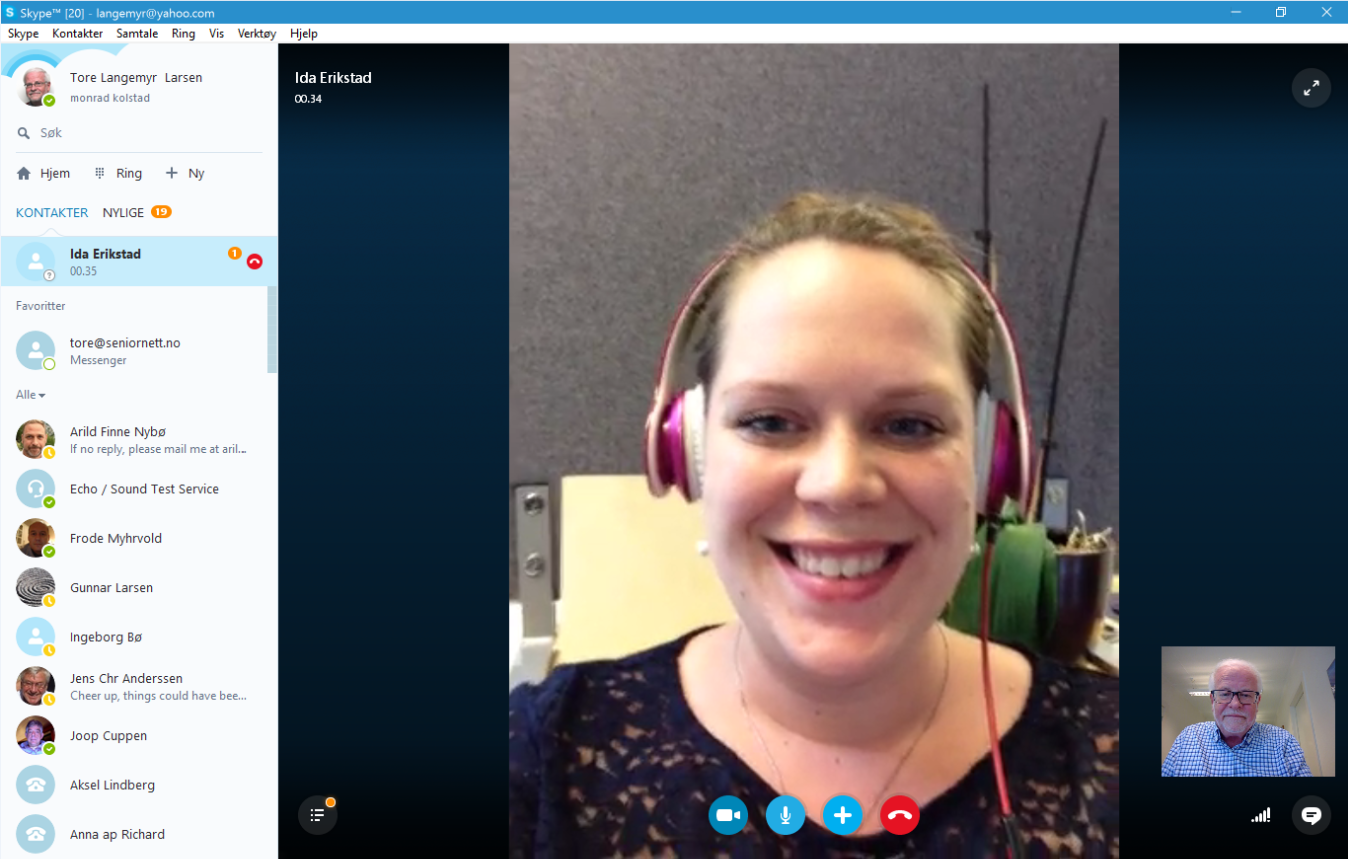 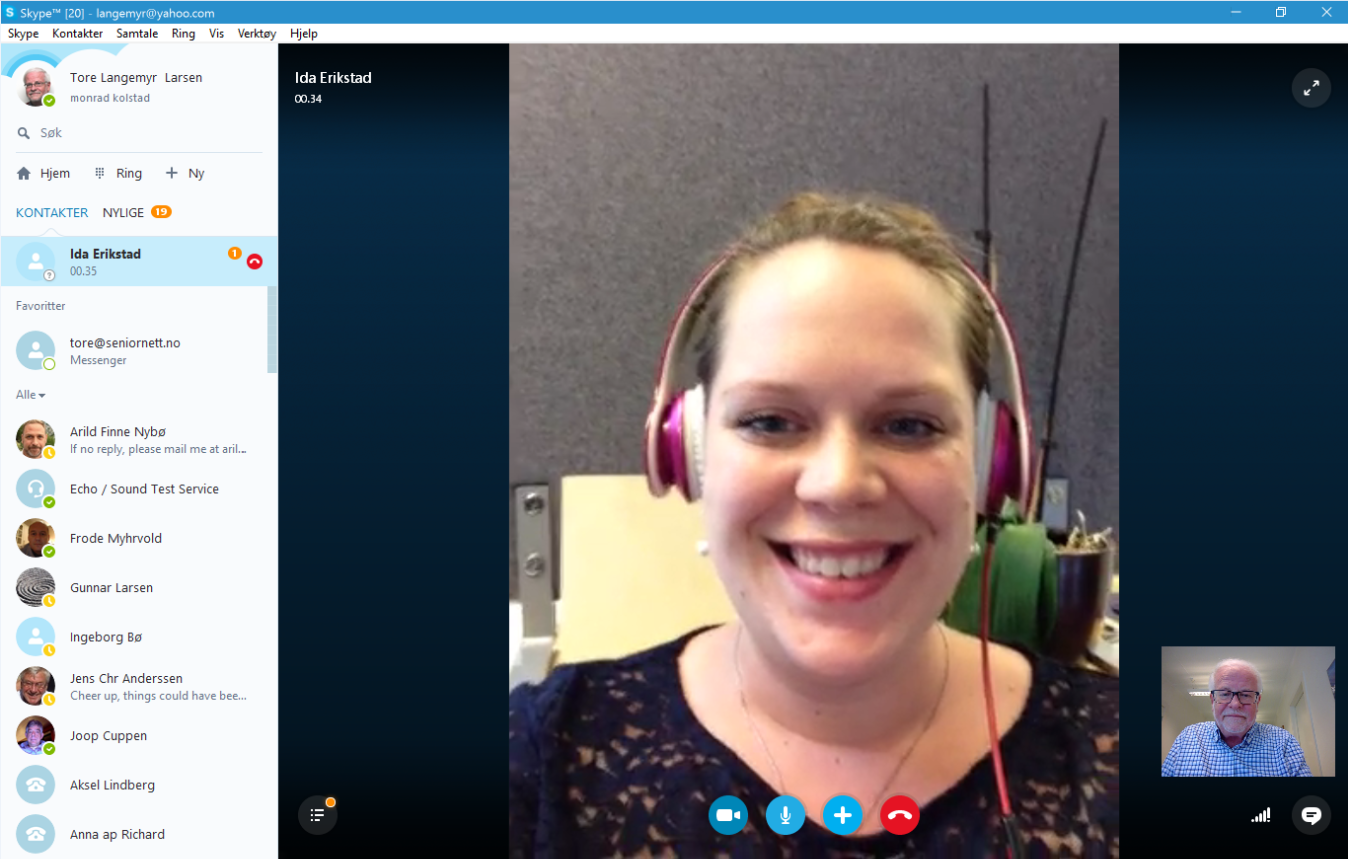 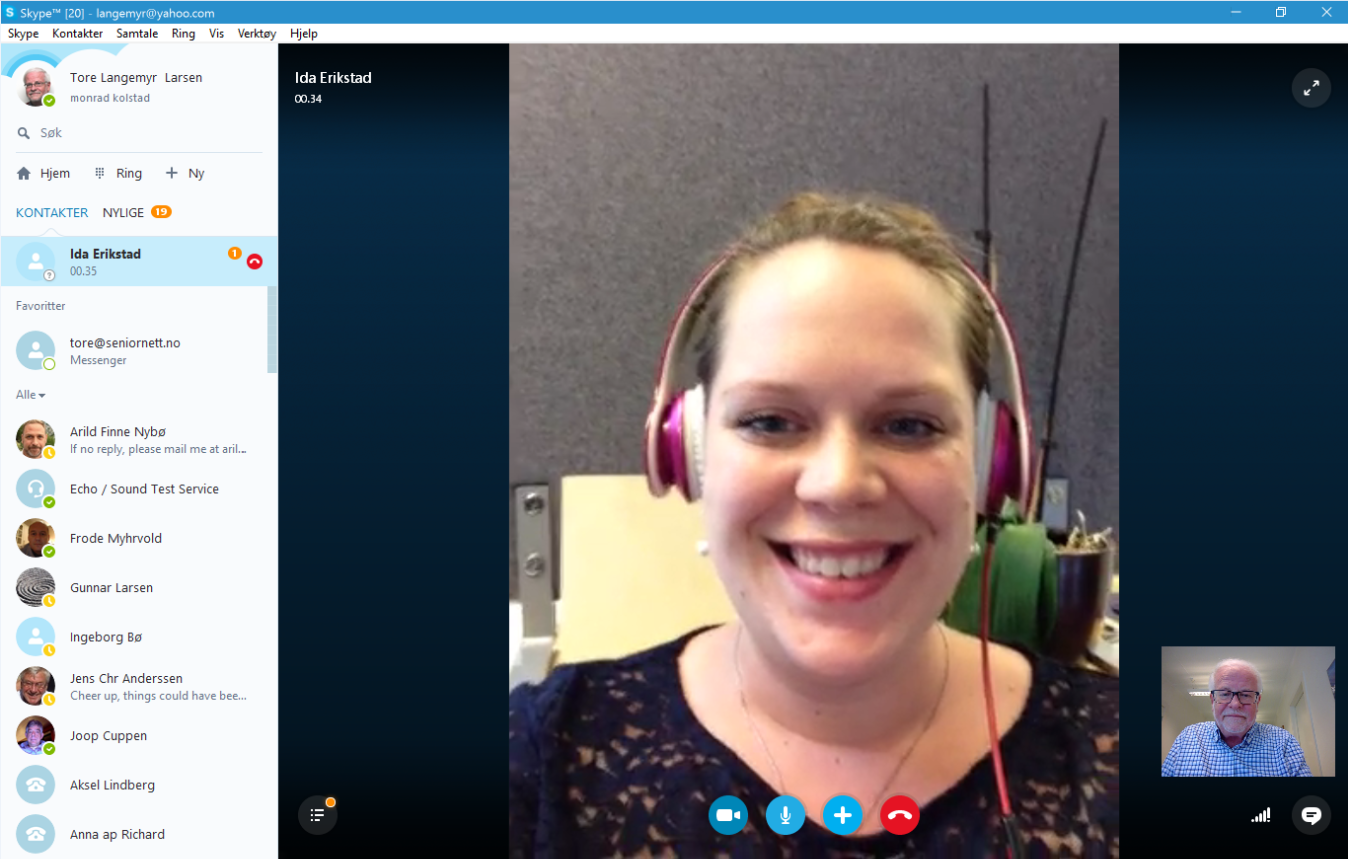 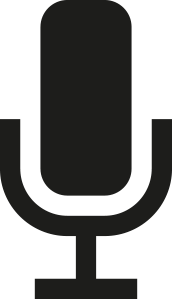 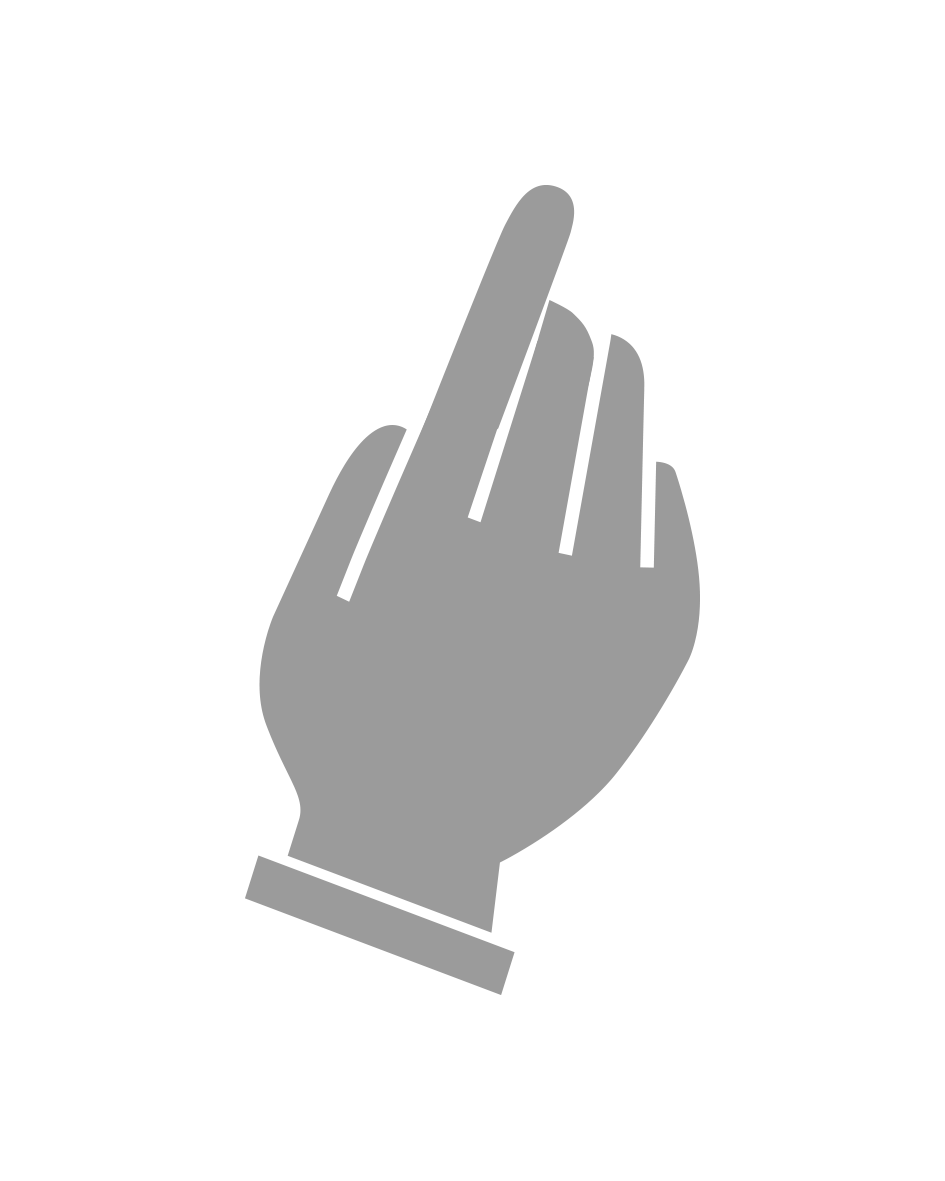 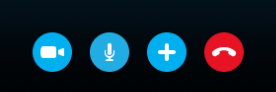 [Speaker Notes: Haddii aad sawirka makaroofanka hal mar riixdana qofku hadalkaaga maqli maayo.]
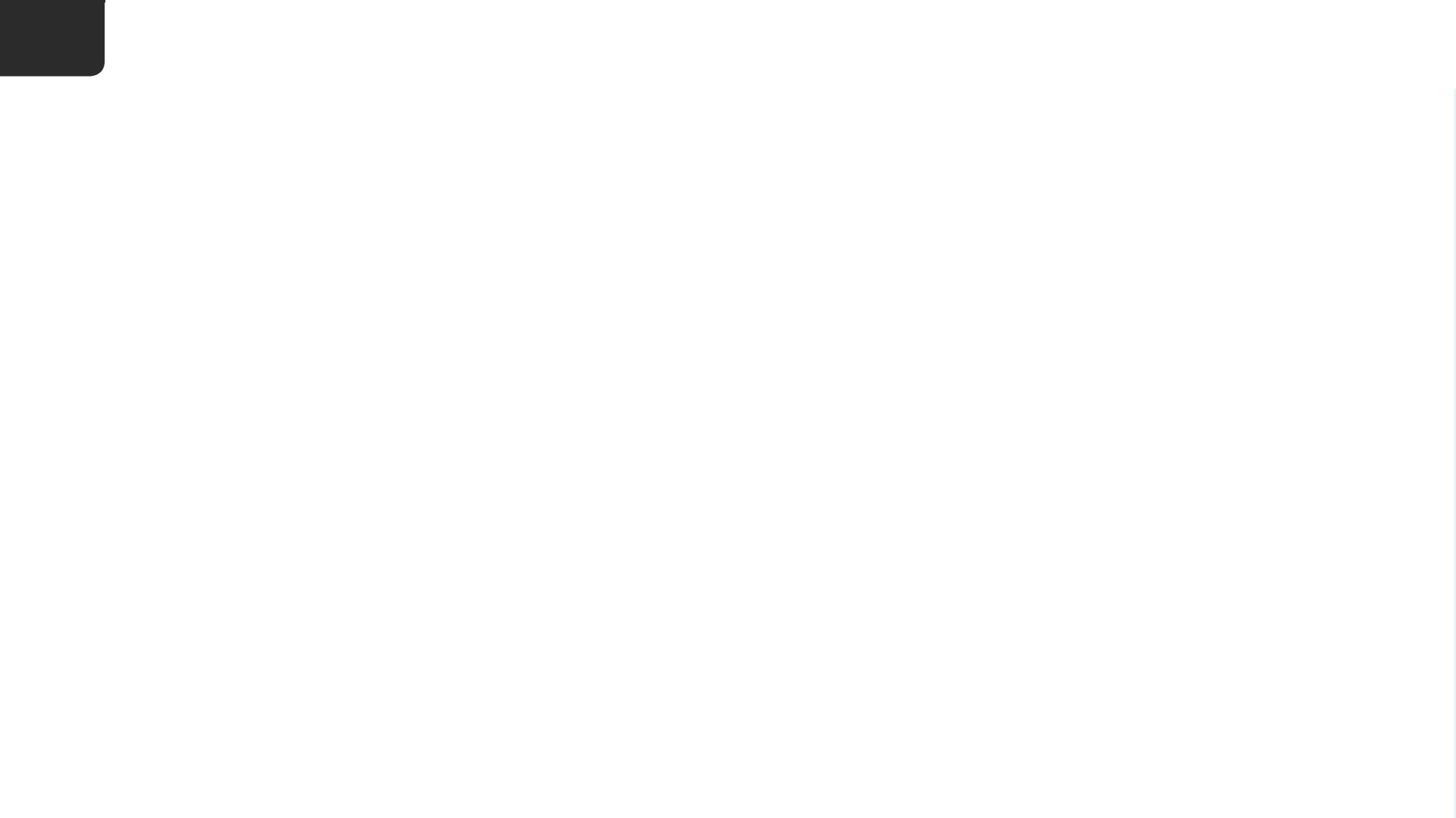 7
DIRIDDA AMA QABASHADA
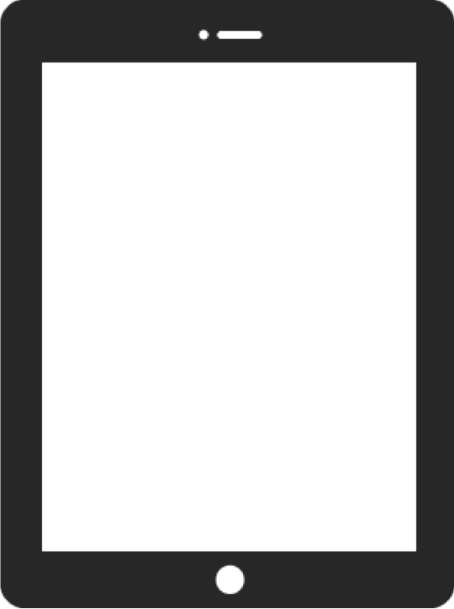 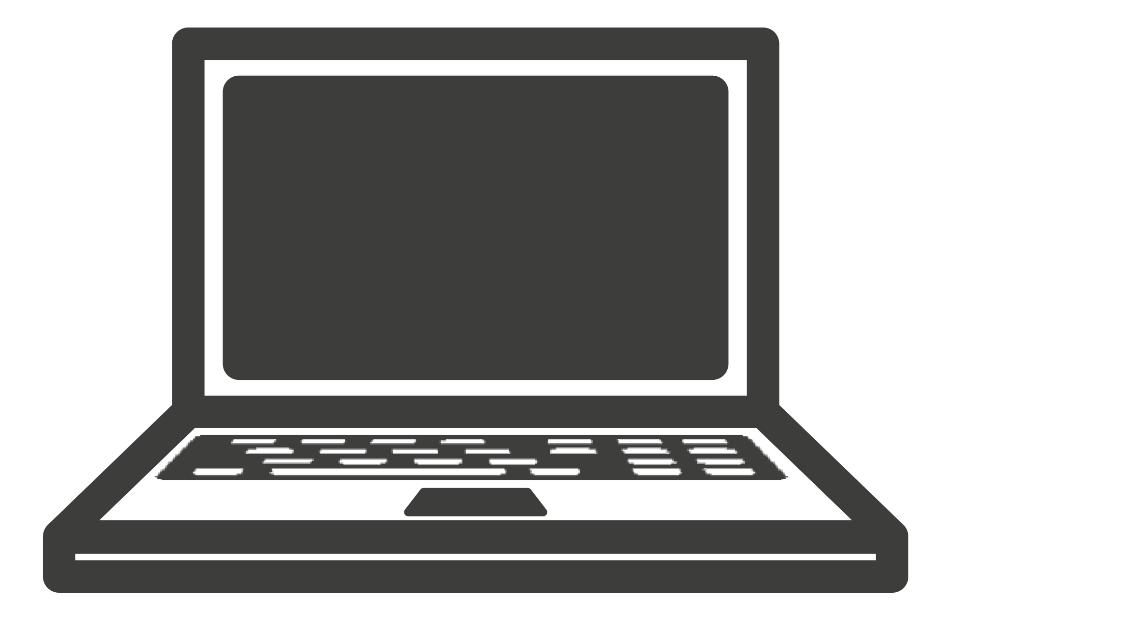 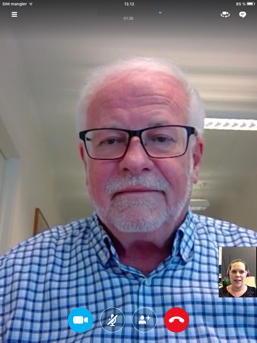 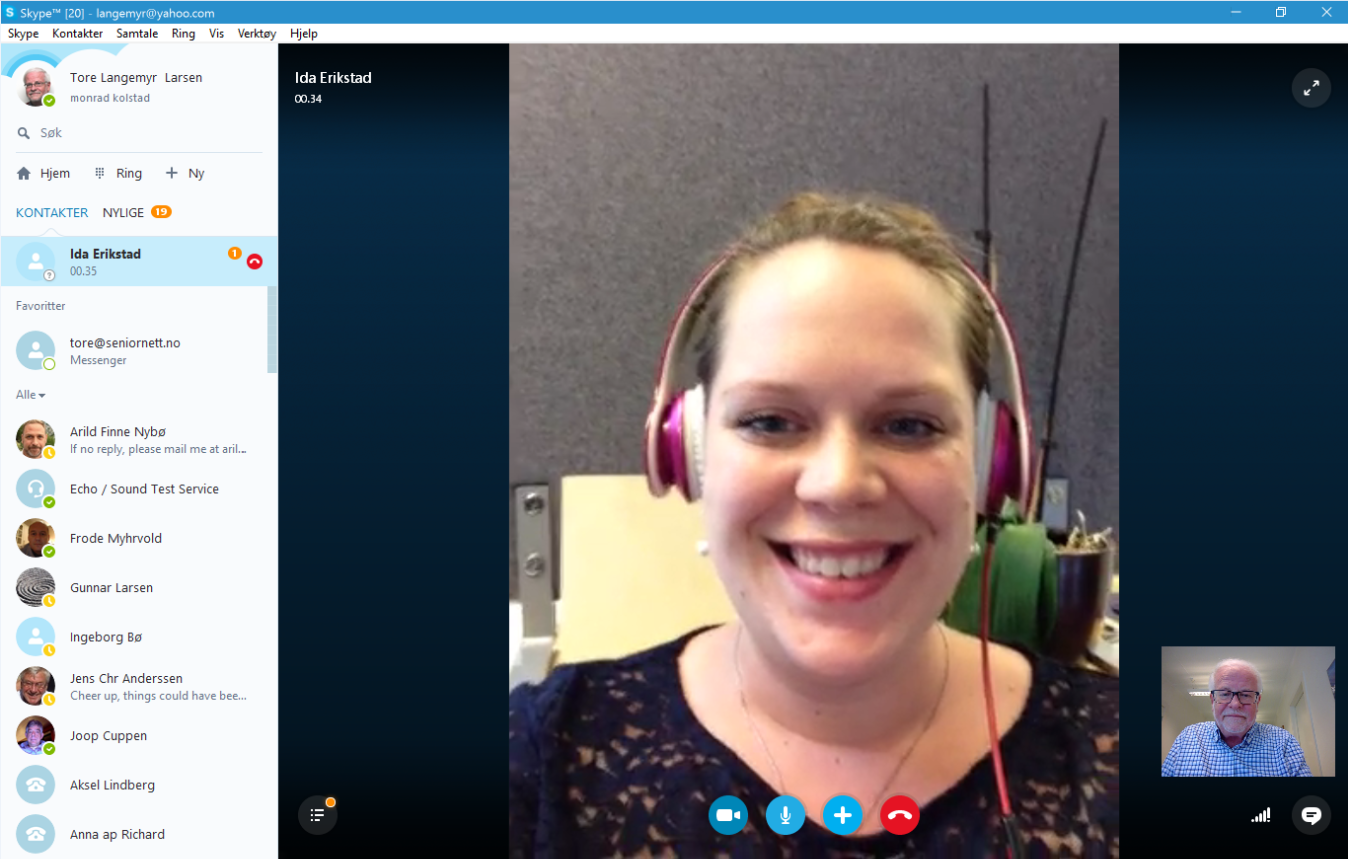 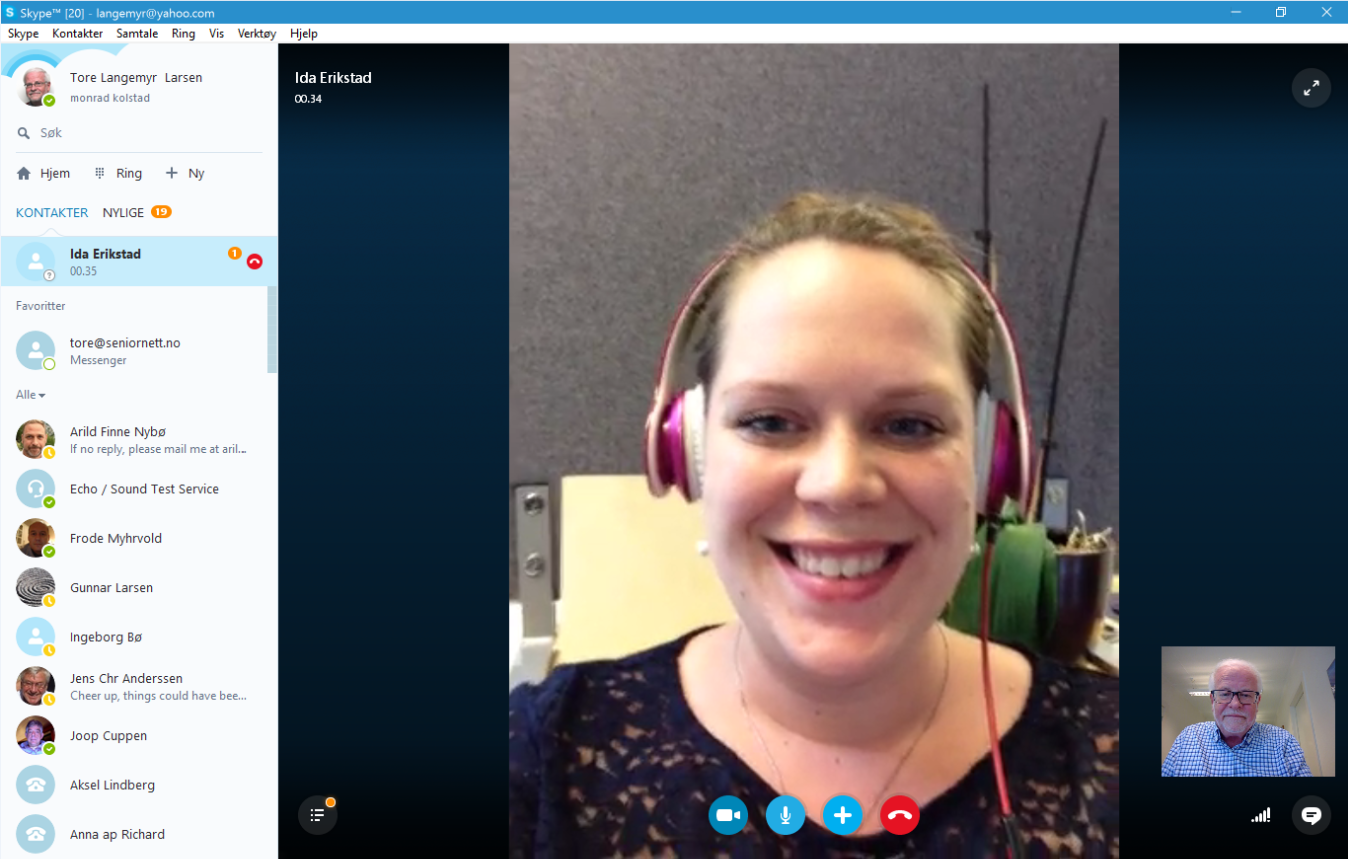 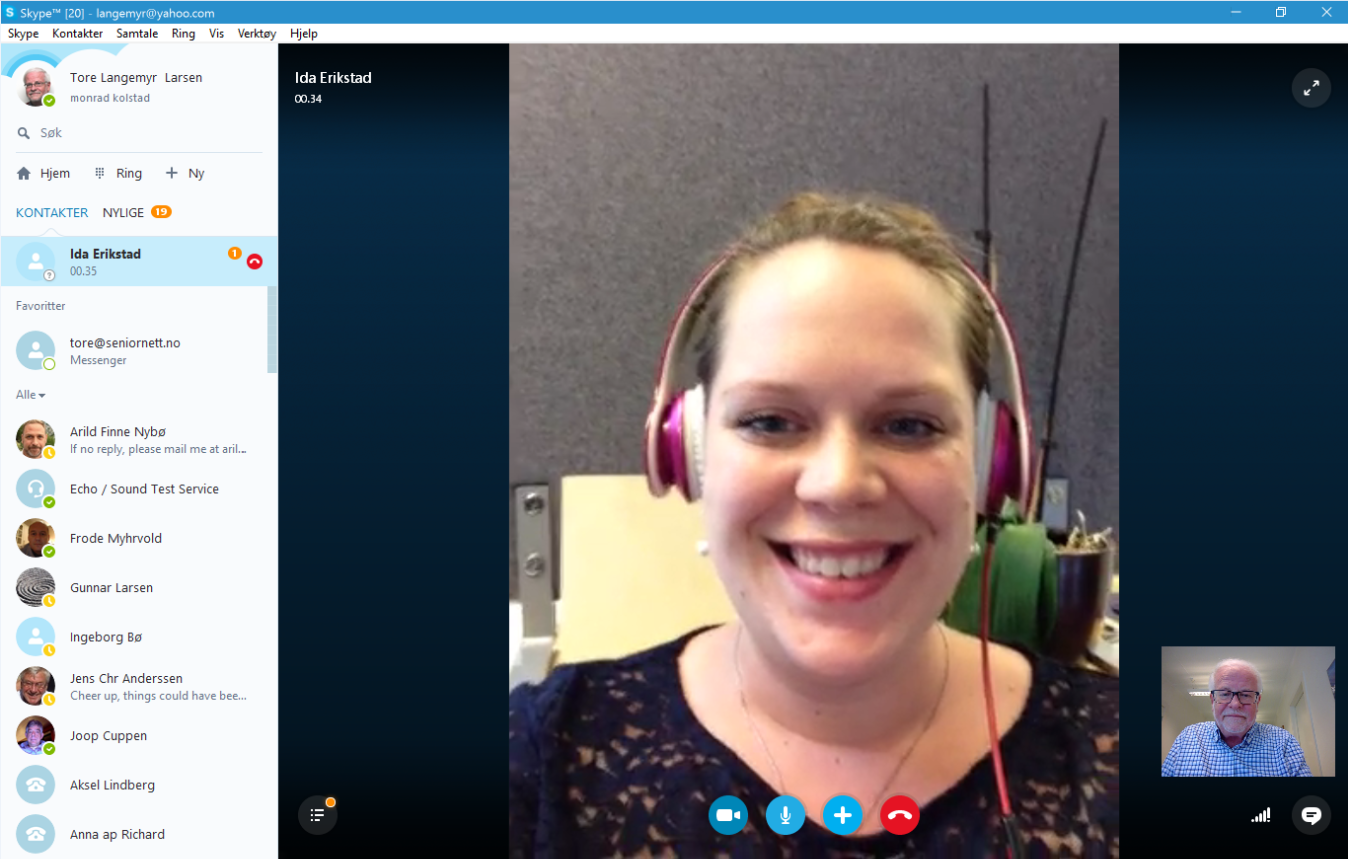 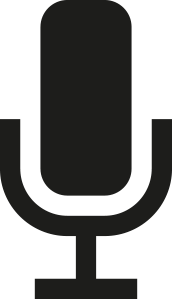 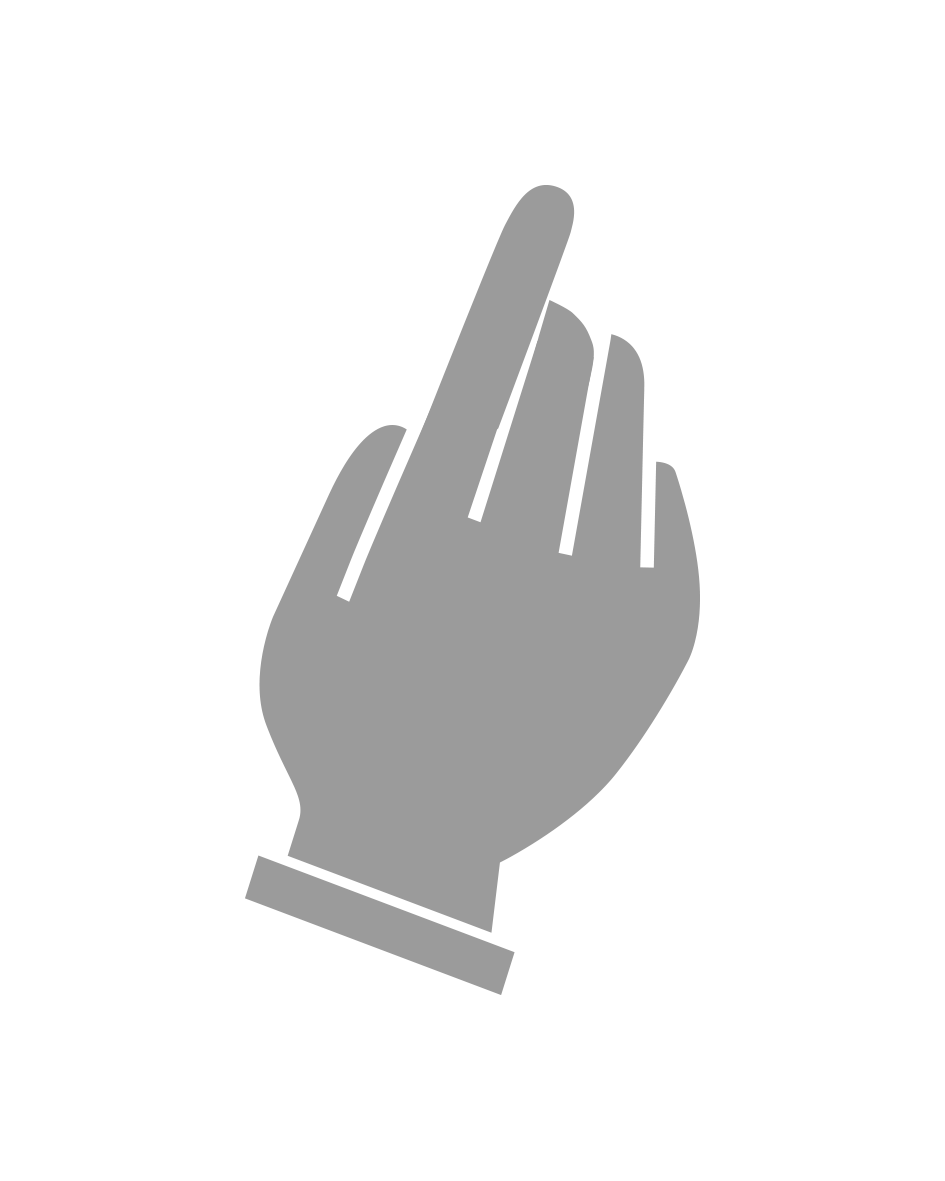 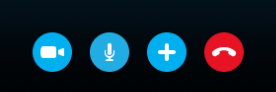 [Speaker Notes: Haddii aad mar kale riixdana codki ayaad maqlaysaa.]
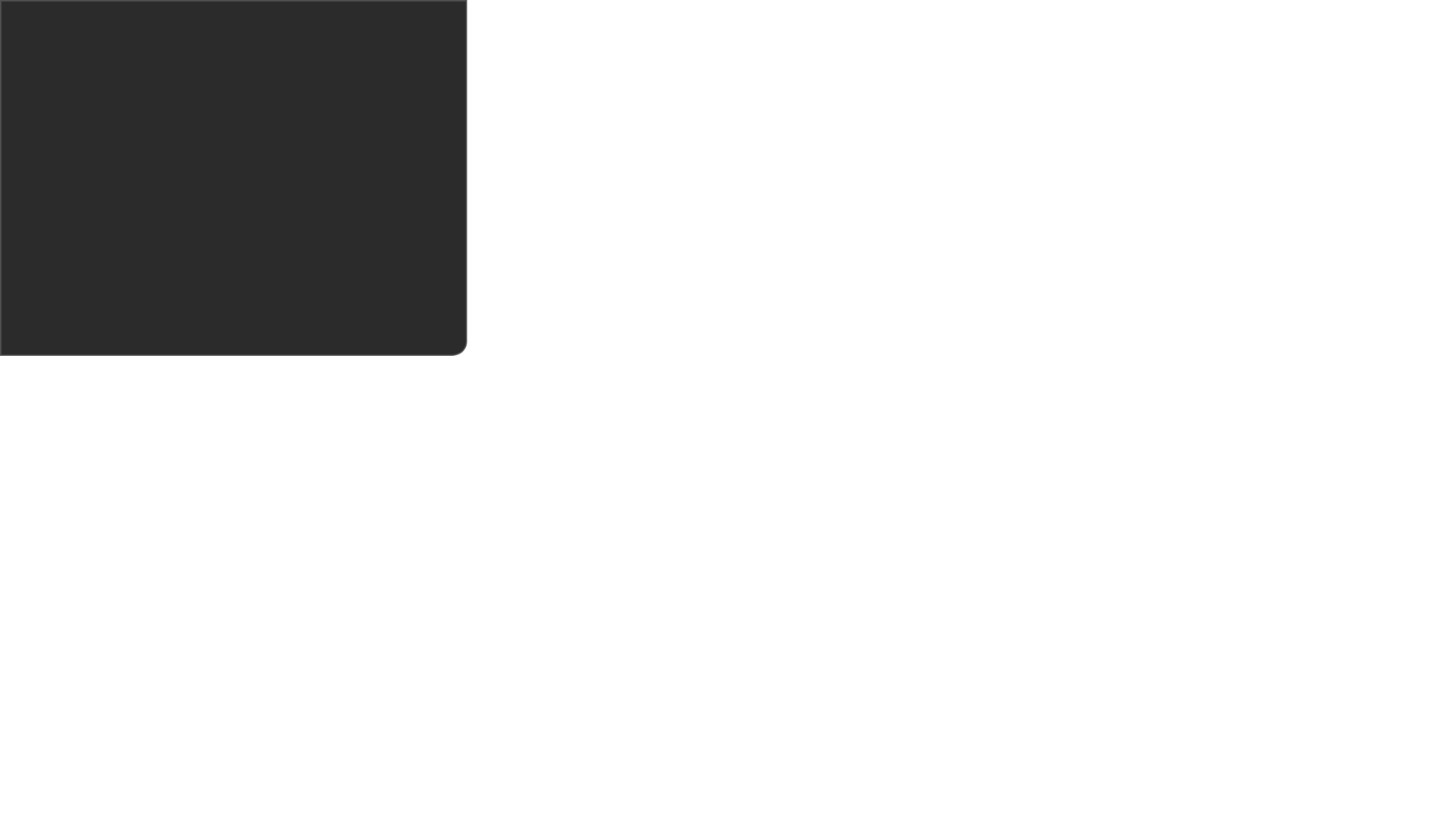 DEMINTA
Del 5
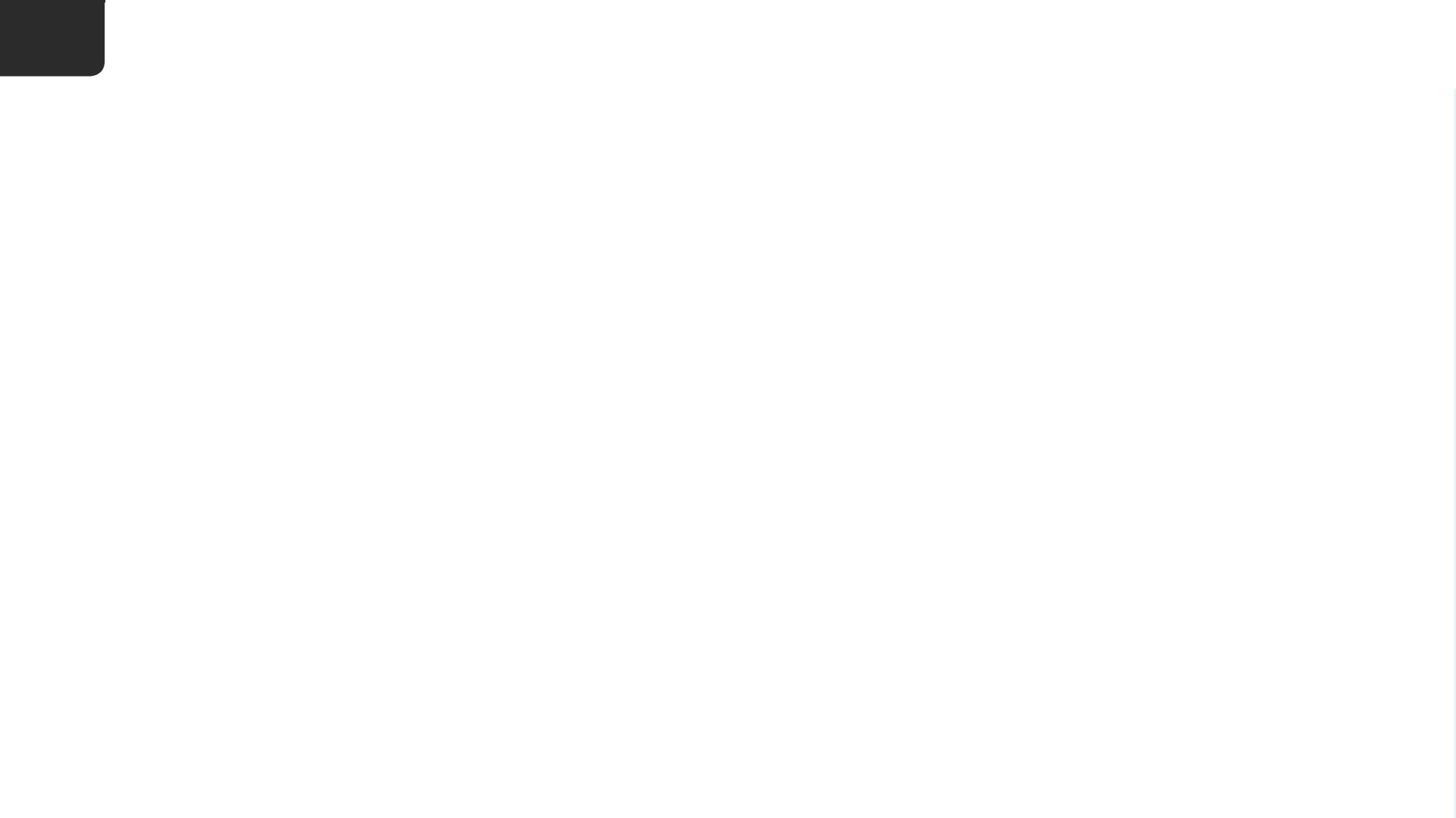 7
Diridda ama qabashada
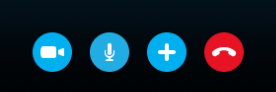 Avslutte samtale
[Speaker Notes: Batoonka guduudan taabo si aad u demiso.]
Ferdig – godt jobba alle sammen!
Dhammaad – shaqo wanaagsan ayaad qabateen!
Nå kan dere øve på:
Å ringe til hverandre, med og uten video
Å motta og avvise samtaler
Å skru av og på lyd og bilde i en samtale